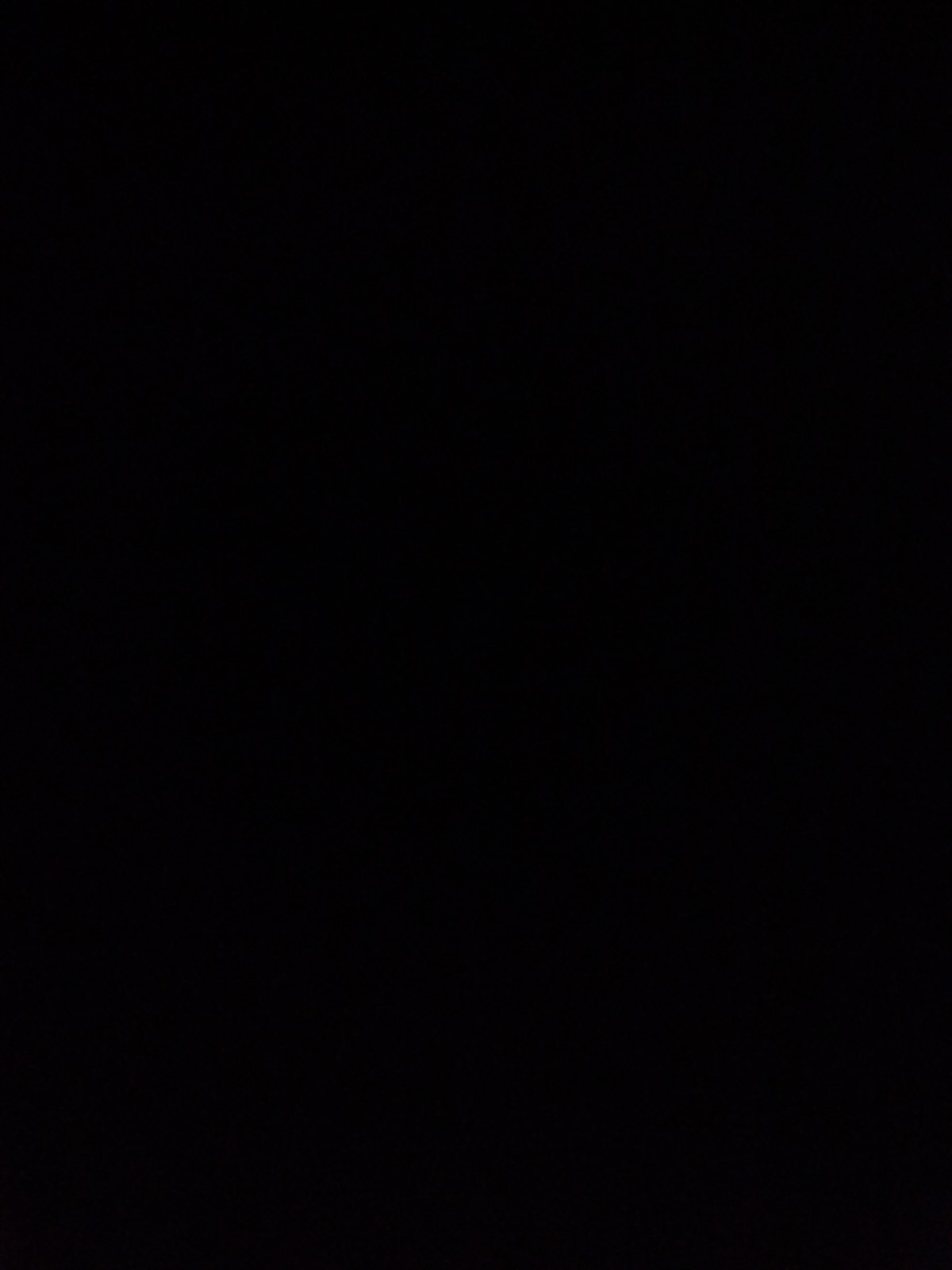 Exploring Compositionality in the Brain
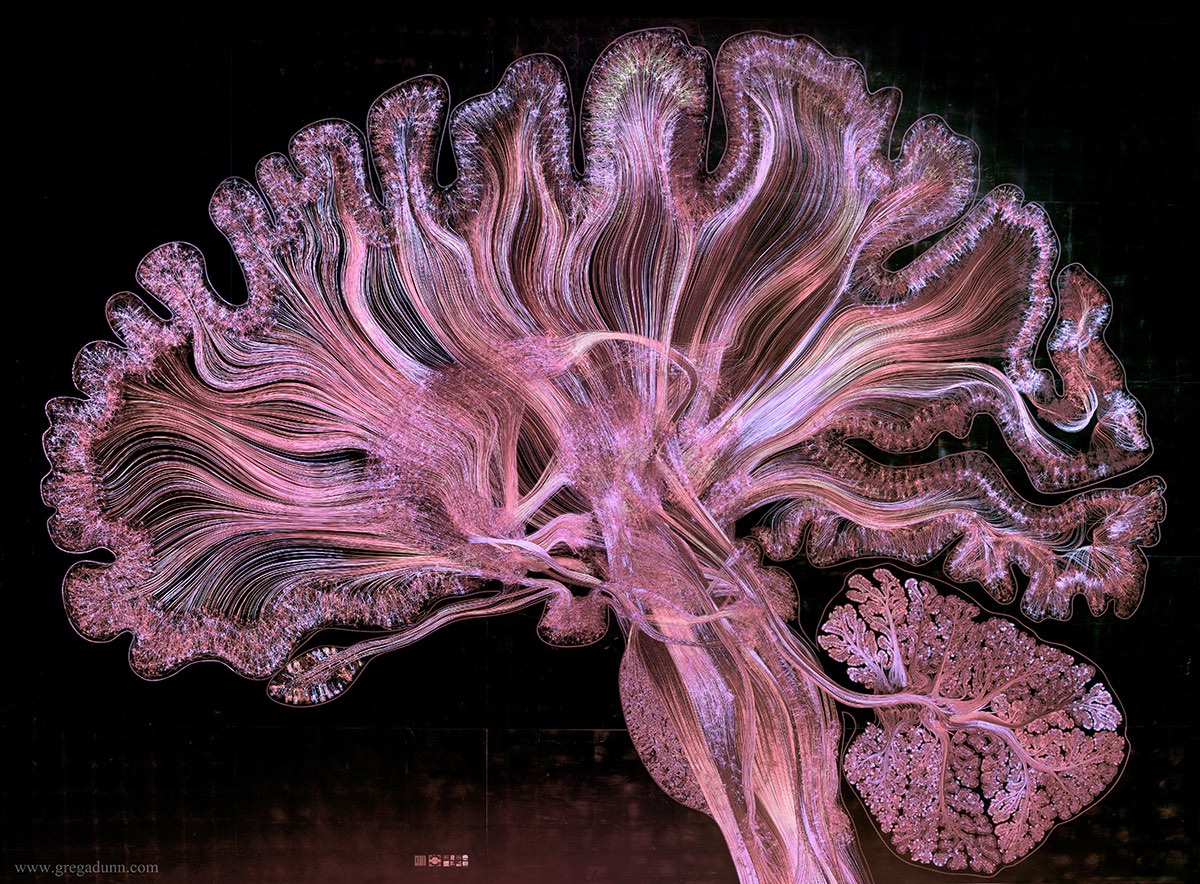 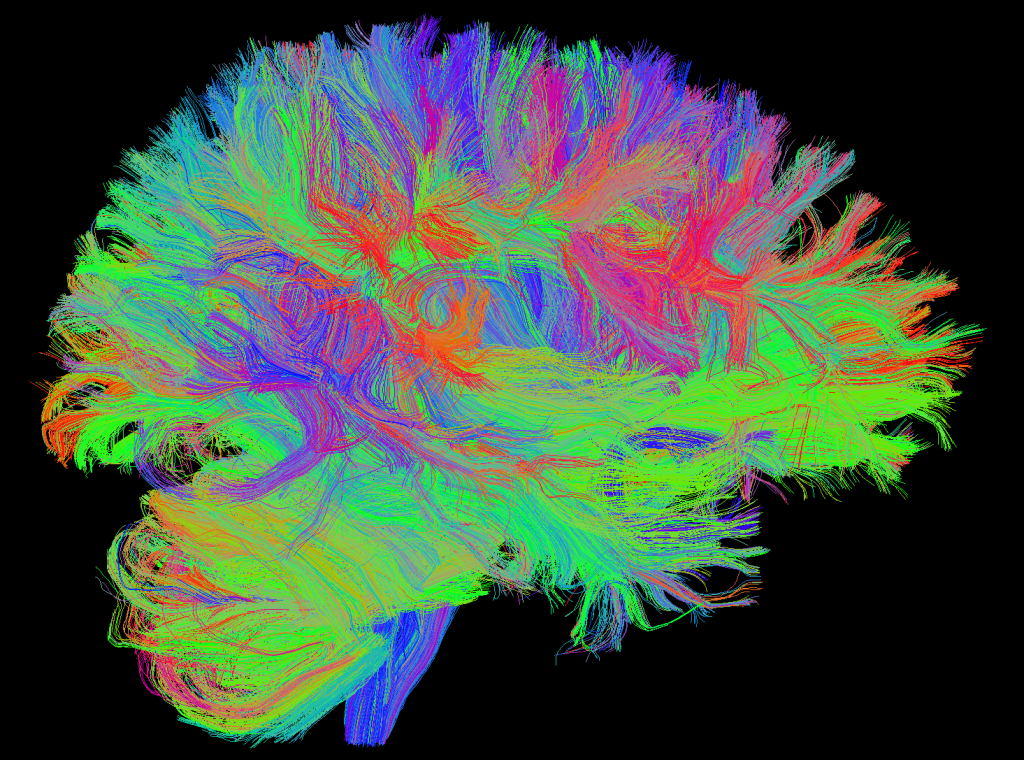 James Campbell
CoCo Lab
Cornell University
Spring 2022
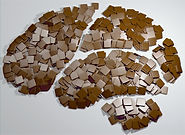 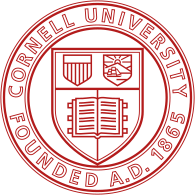 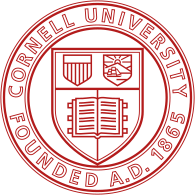 Background: Word Embeddings
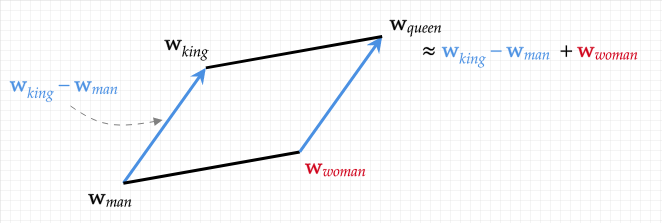 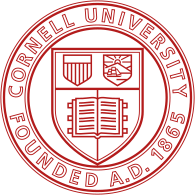 Background: Philosophy of Mind
“Within the family of theories that identify concepts with mental representations, there is a more or less explicit consensus that concepts are productive, and that their productivity is explained by the assumption that mental representations (MRs) are compositional. We will assume…that some version of this story is correct.”

							--Jerry Fodor
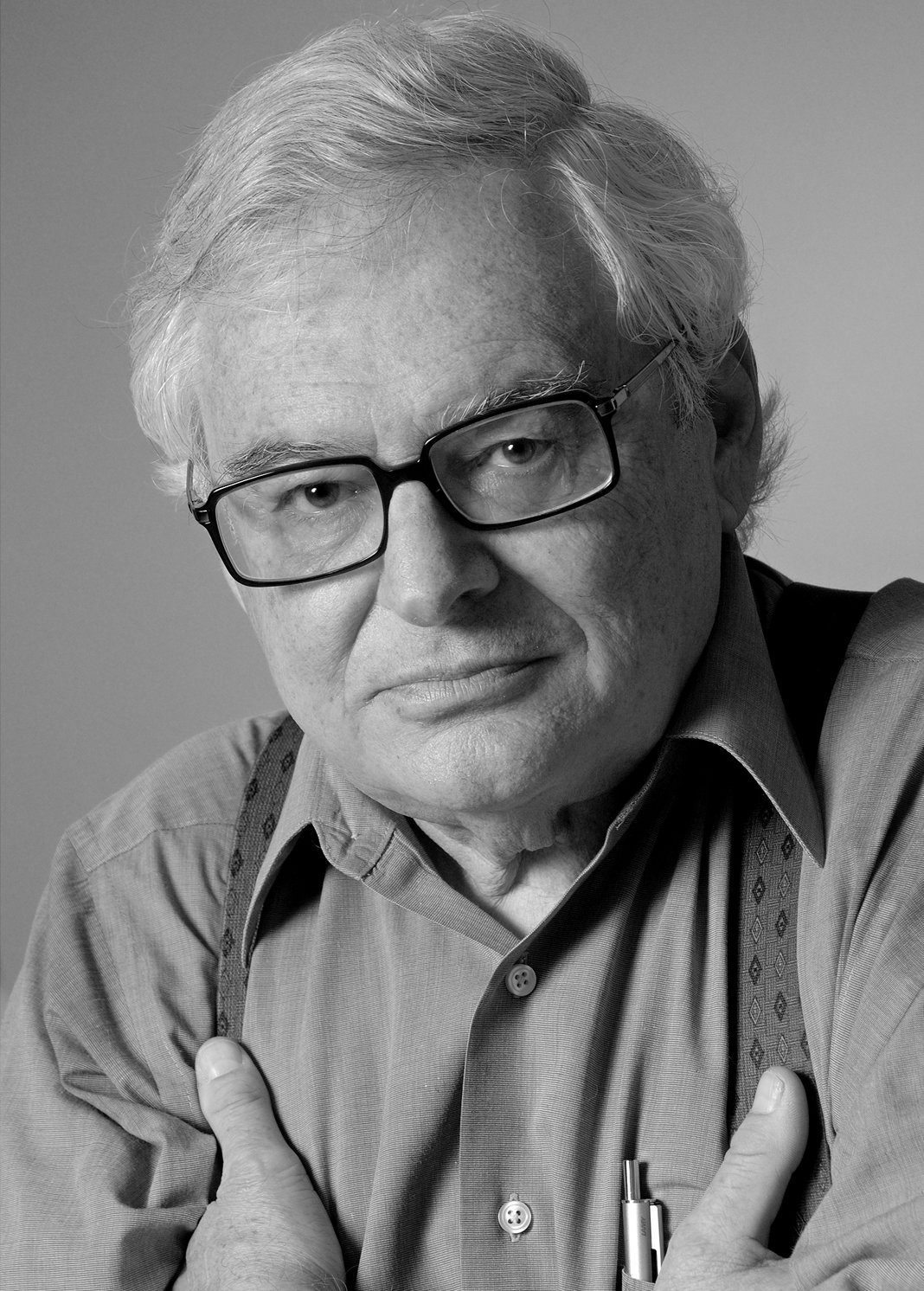 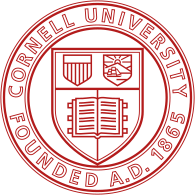 Background: Philosophy of Mind
“Within the family of theories that identify concepts with mental representations, there is a more or less explicit consensus that concepts are productive, and that their productivity is explained by the assumption that mental representations (MRs) are compositional. We will assume…that some version of this story is correct.”

							--Jerry Fodor
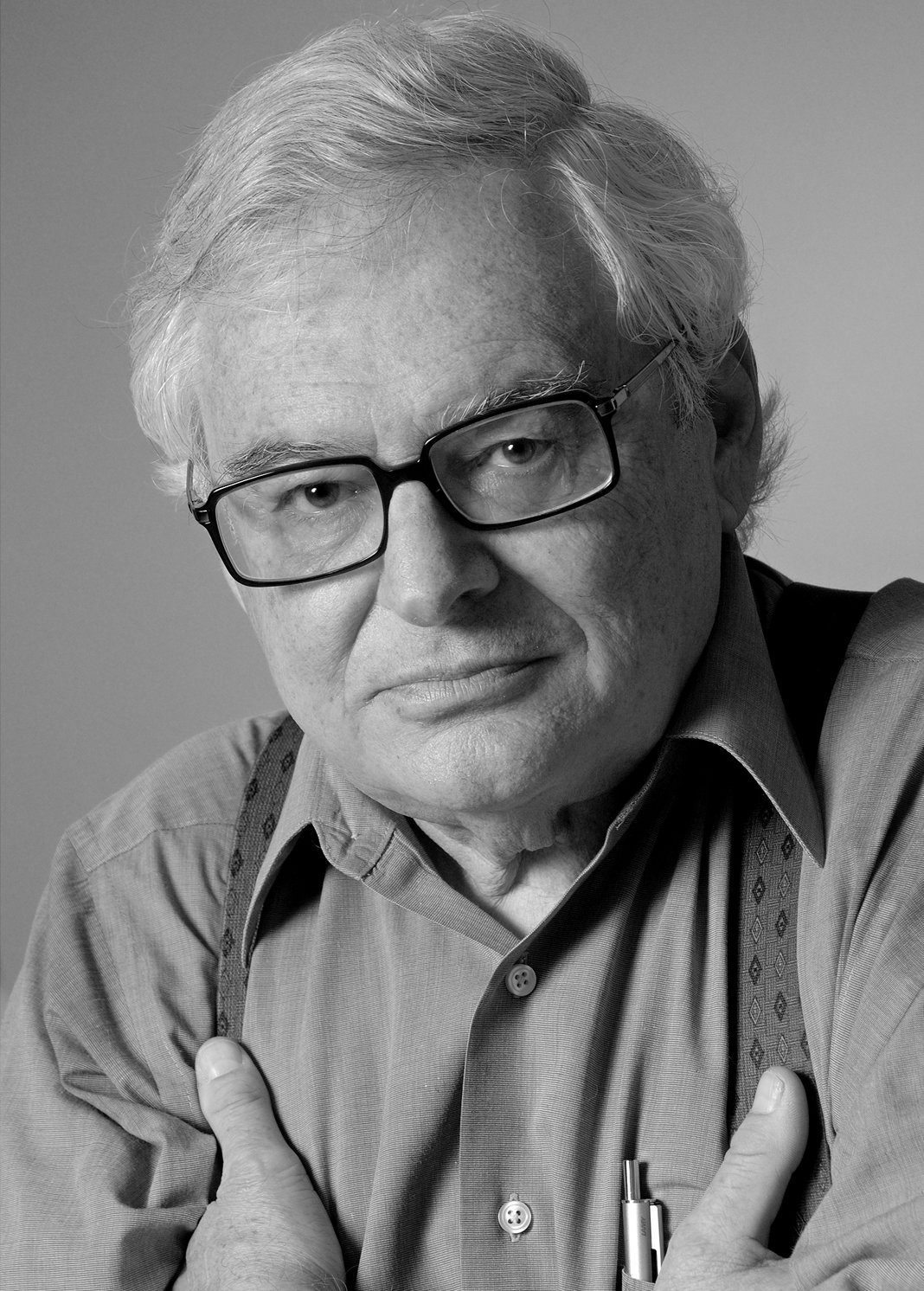 My question:
Can we observe (through neuroimaging) additive compositionality among the brain’s semantic representations?
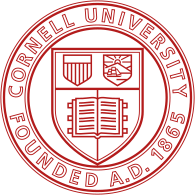 Existing Work
“Concepts and Compositionality: In Search of the Brain’s Language of Thought”

Most work looking in the domain of linguistics (especially relations)
Focus on the default mode network and specific sub-areas and processes (grid cells)
Lexical stimuli, various modalities
Comparatively old (pre-2012)
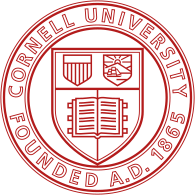 Existing Work
“Concepts and Compositionality: In Search of the Brain’s Language of Thought”

Most work looking in the domain of linguistics (especially relations)
Focus on the default mode network and specific sub-areas and processes (grid cells)
Lexical stimuli, various modalities
Comparatively old (pre-2012)


My project:

Data-driven, whole brain
Visual representations
Large-scale, high-resolution fMRI (Natural Scenes Dataset)
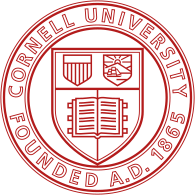 Dataset: NSD
Meta-data includes captions (“several baskets of oranges”) and labels (‘orange’: 26, ‘basket’: 2)
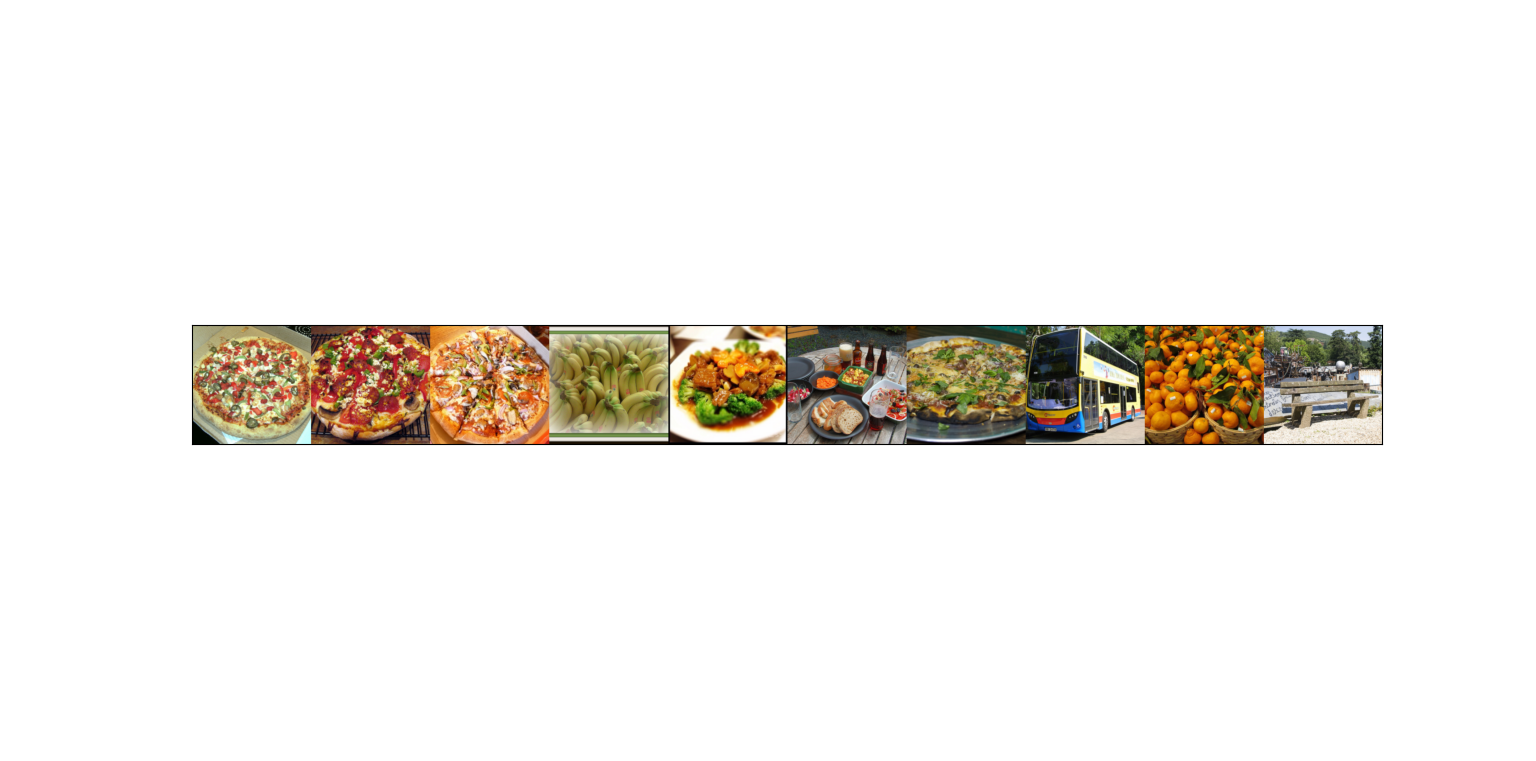 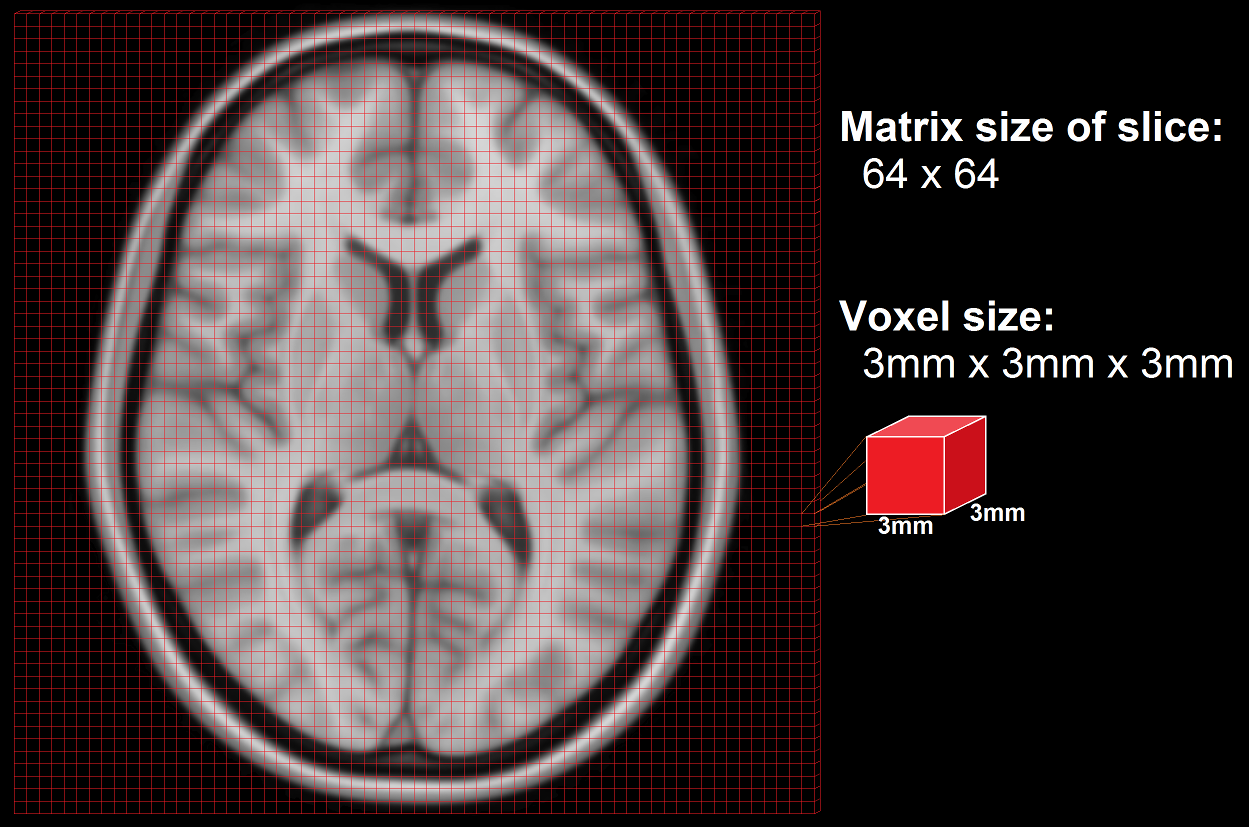 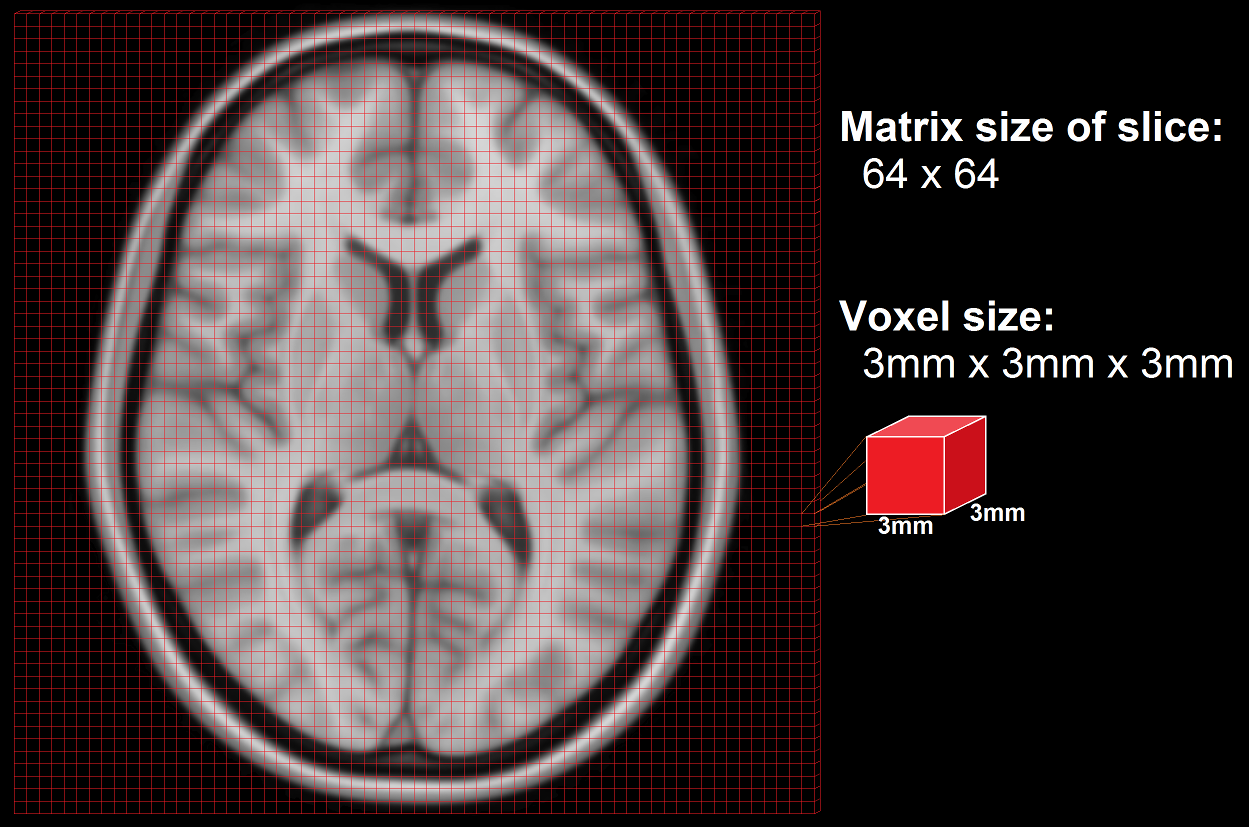 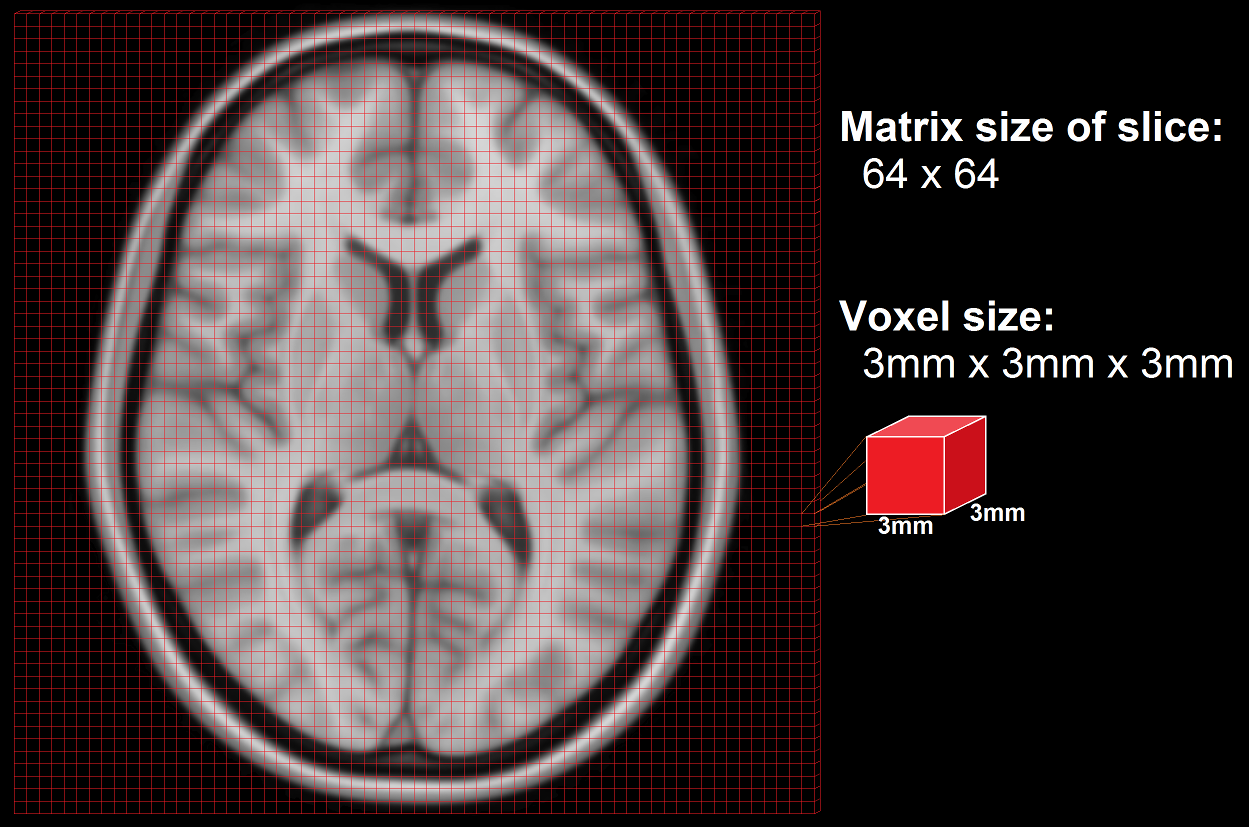 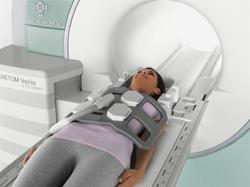 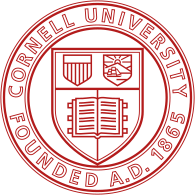 Semantic representations from averaging
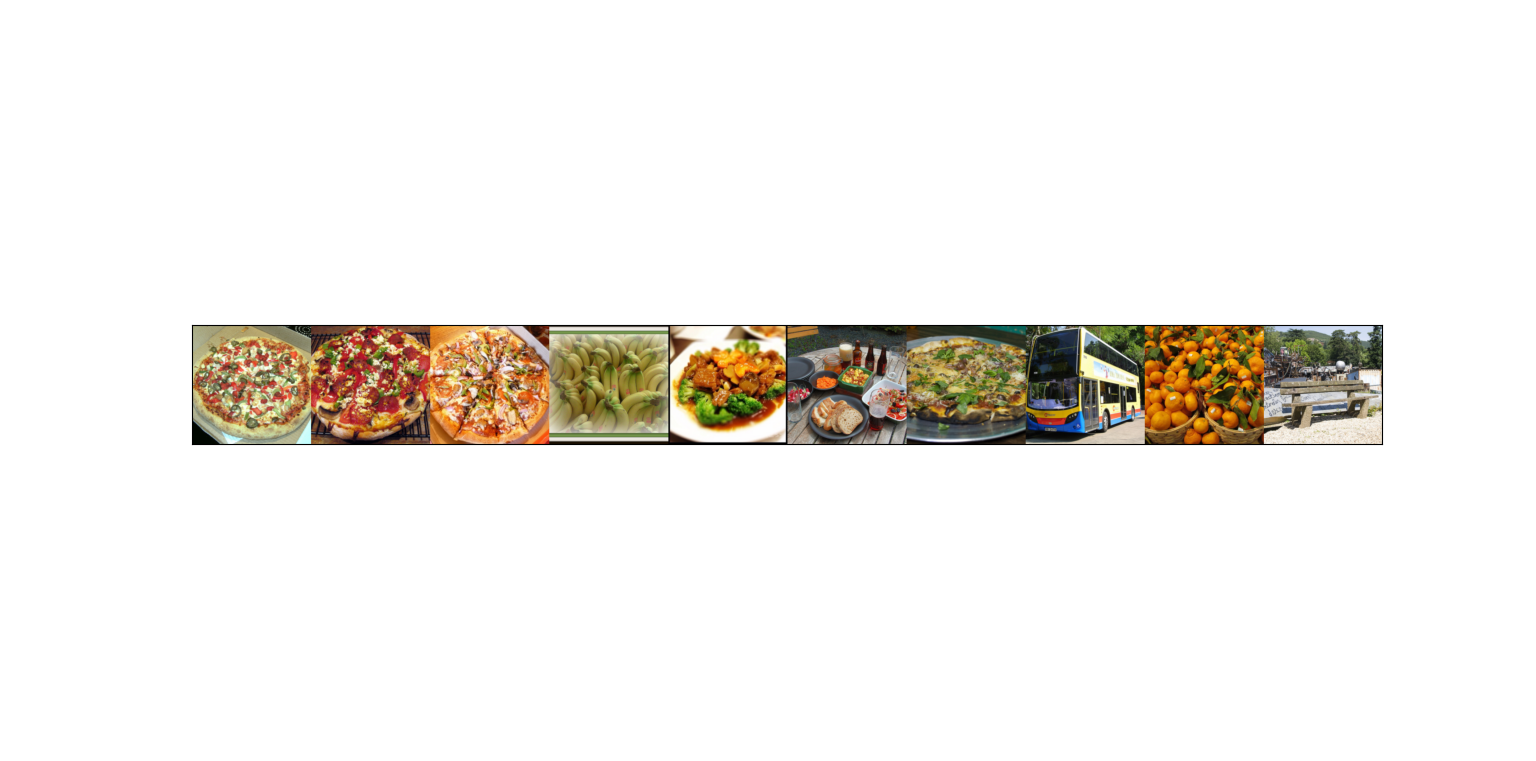 For each image with an exclusive label (e.g. ‘orange’), average the responses, leaving—hopefully—the semantic representation of that concept!
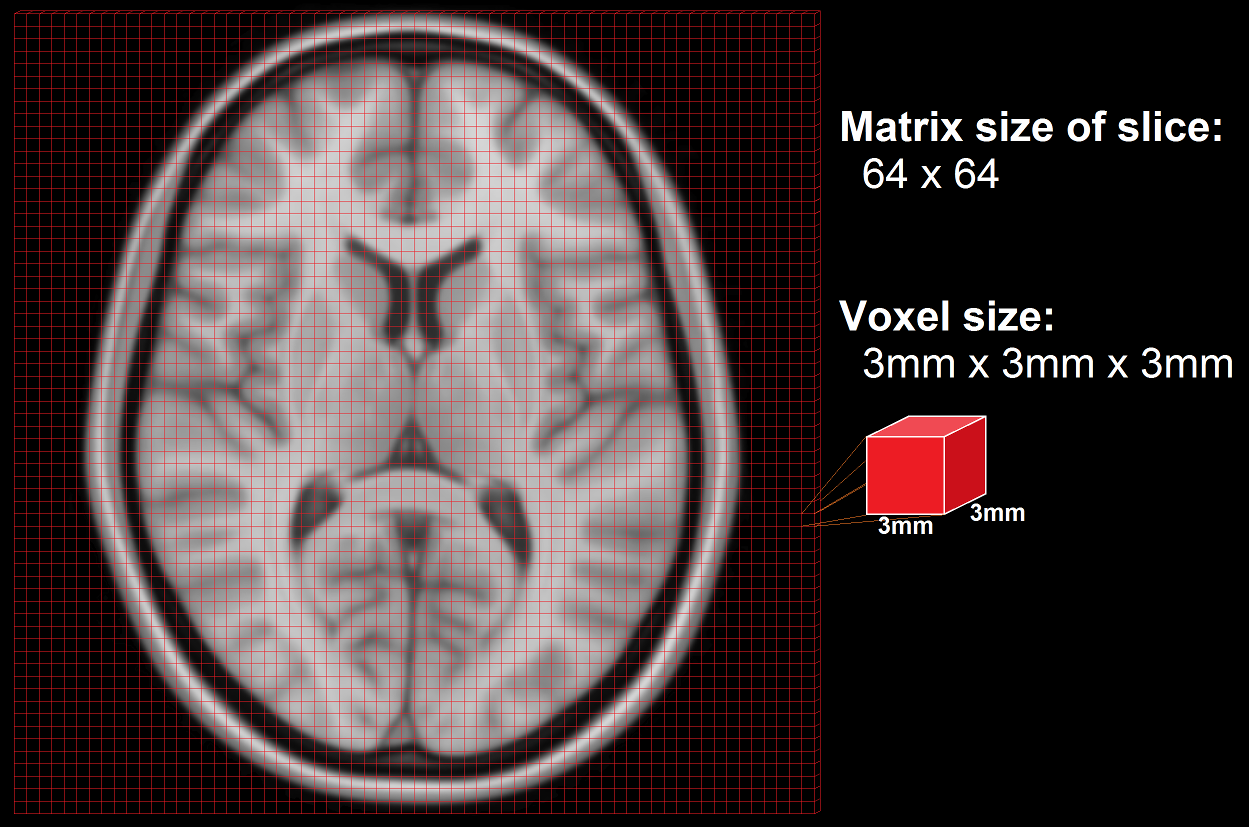 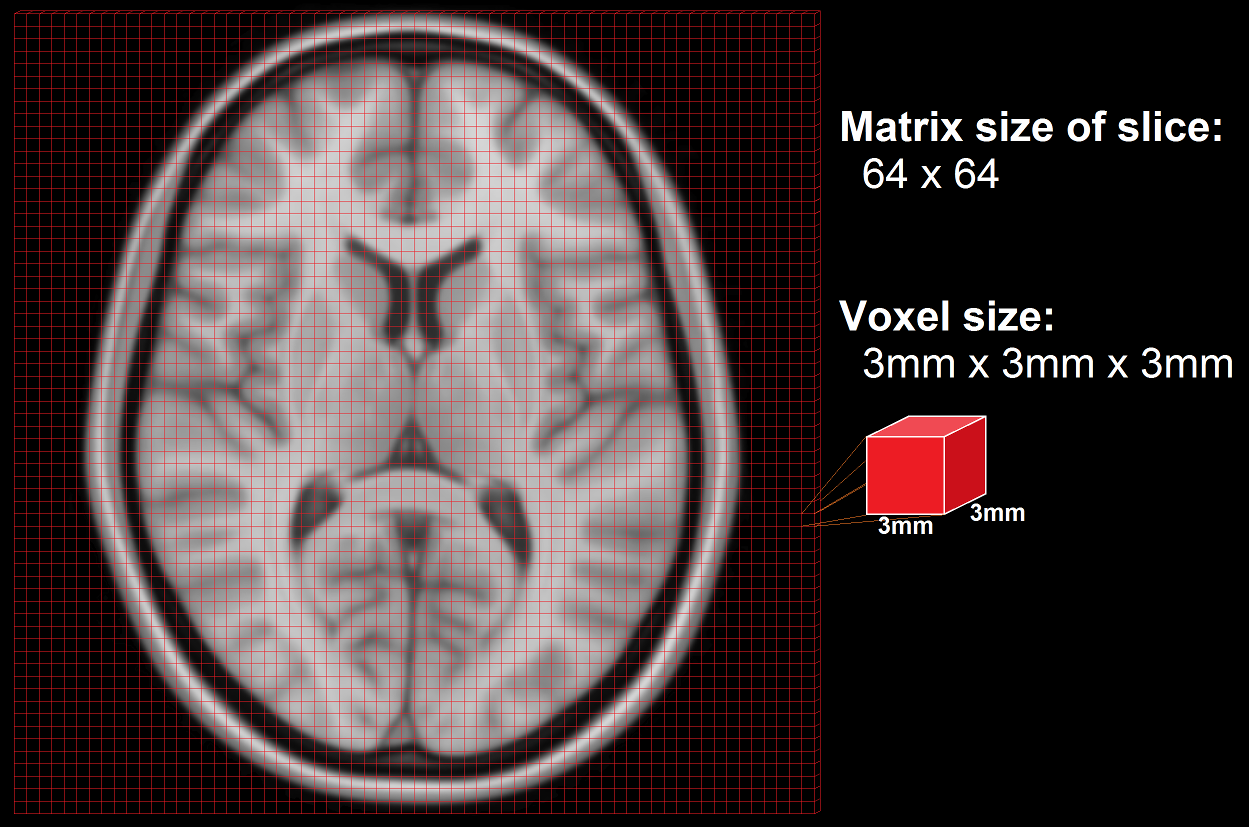 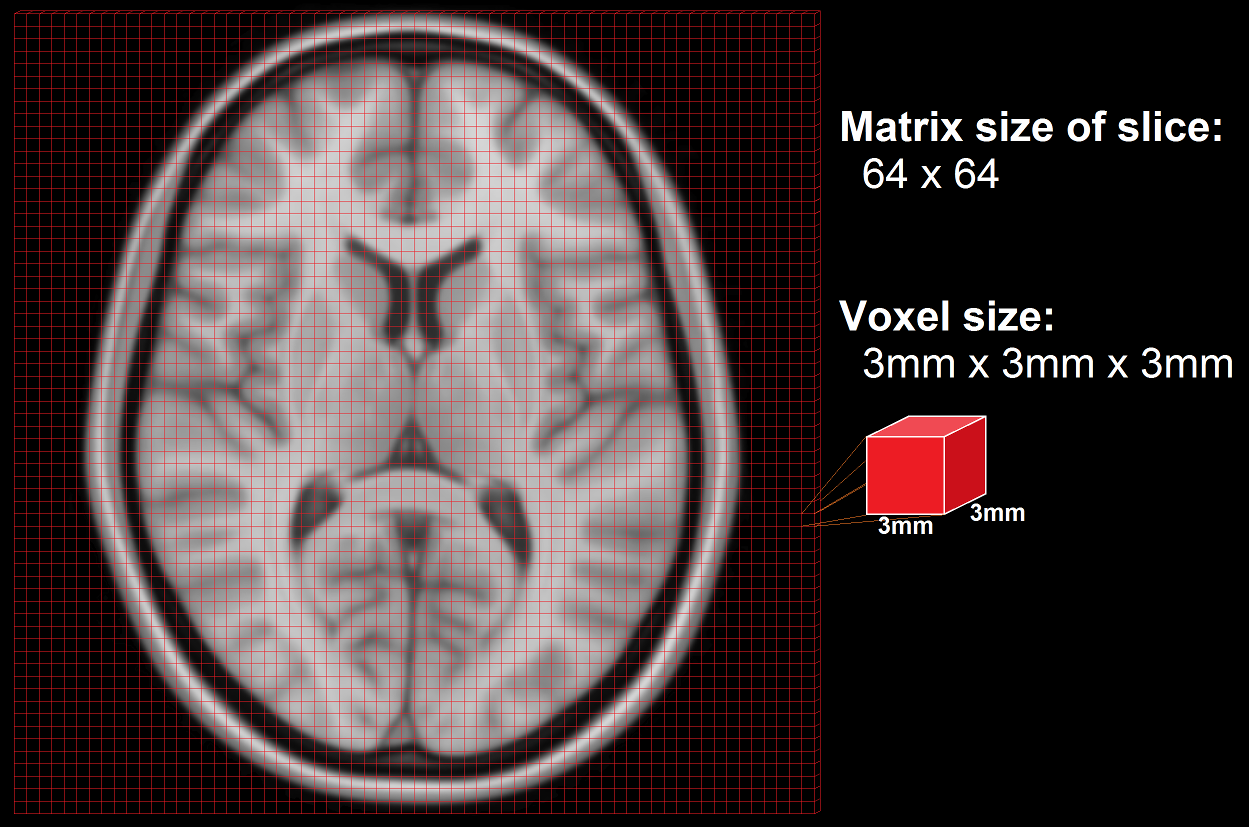 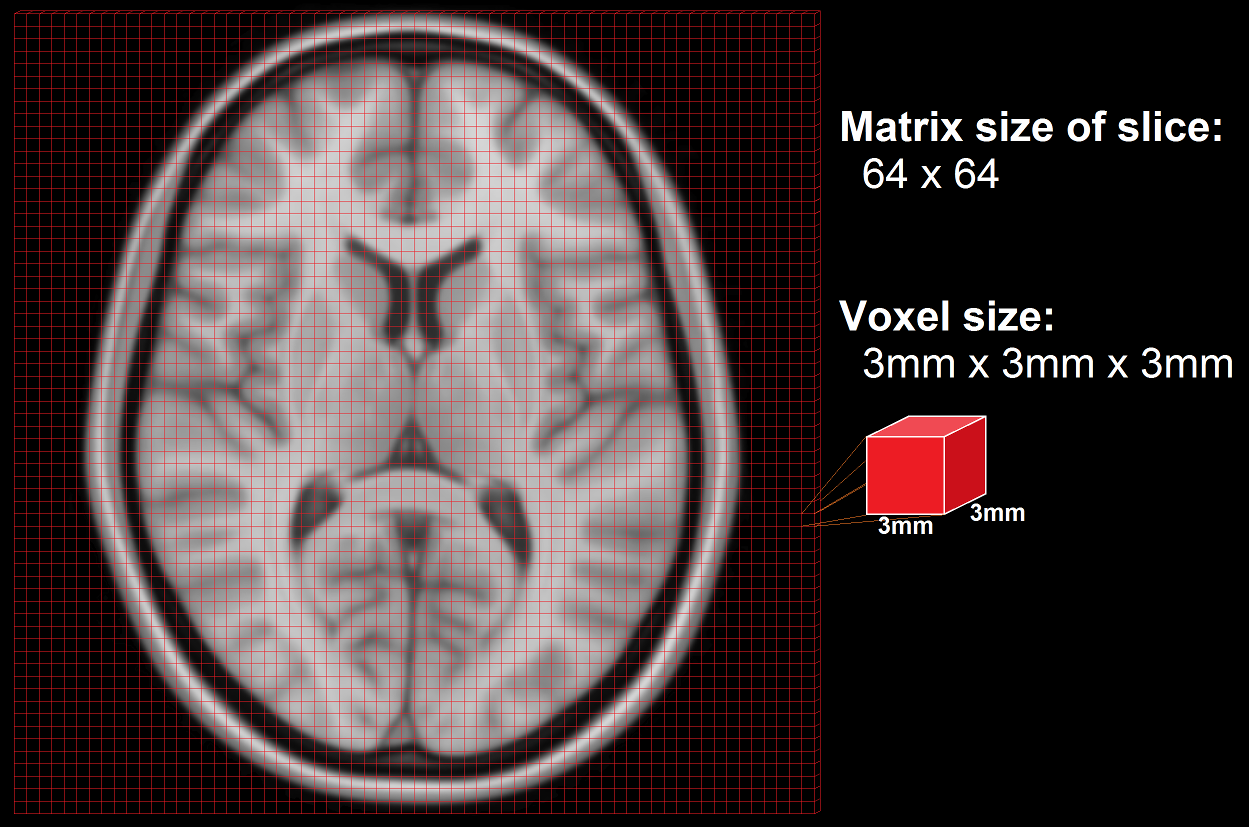 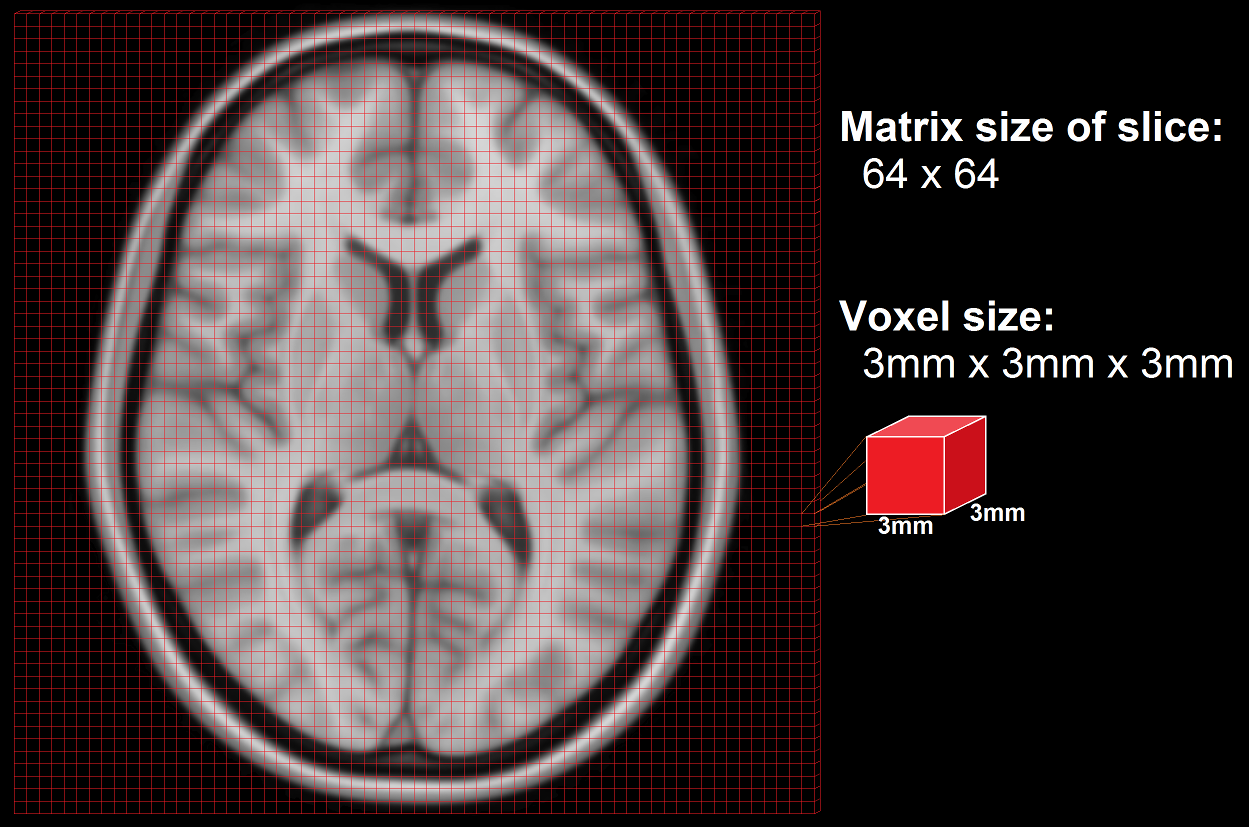 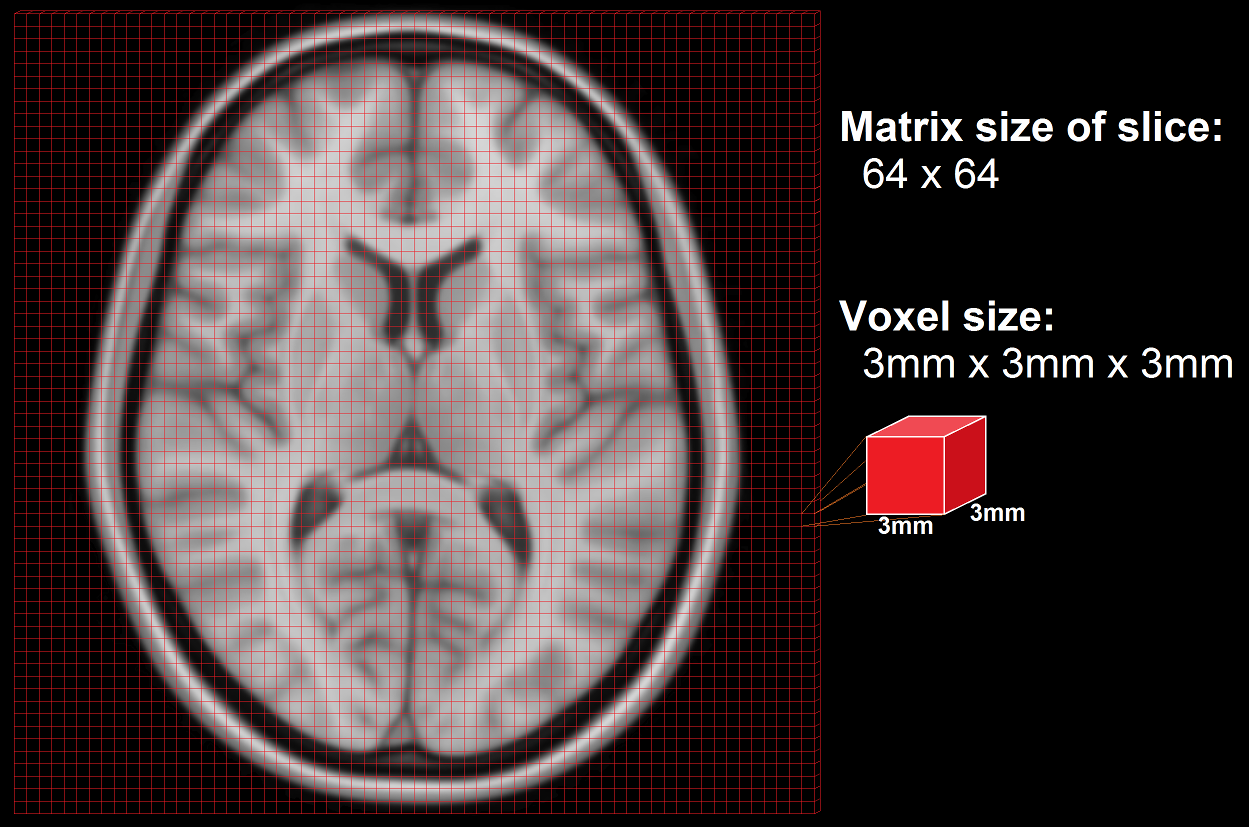 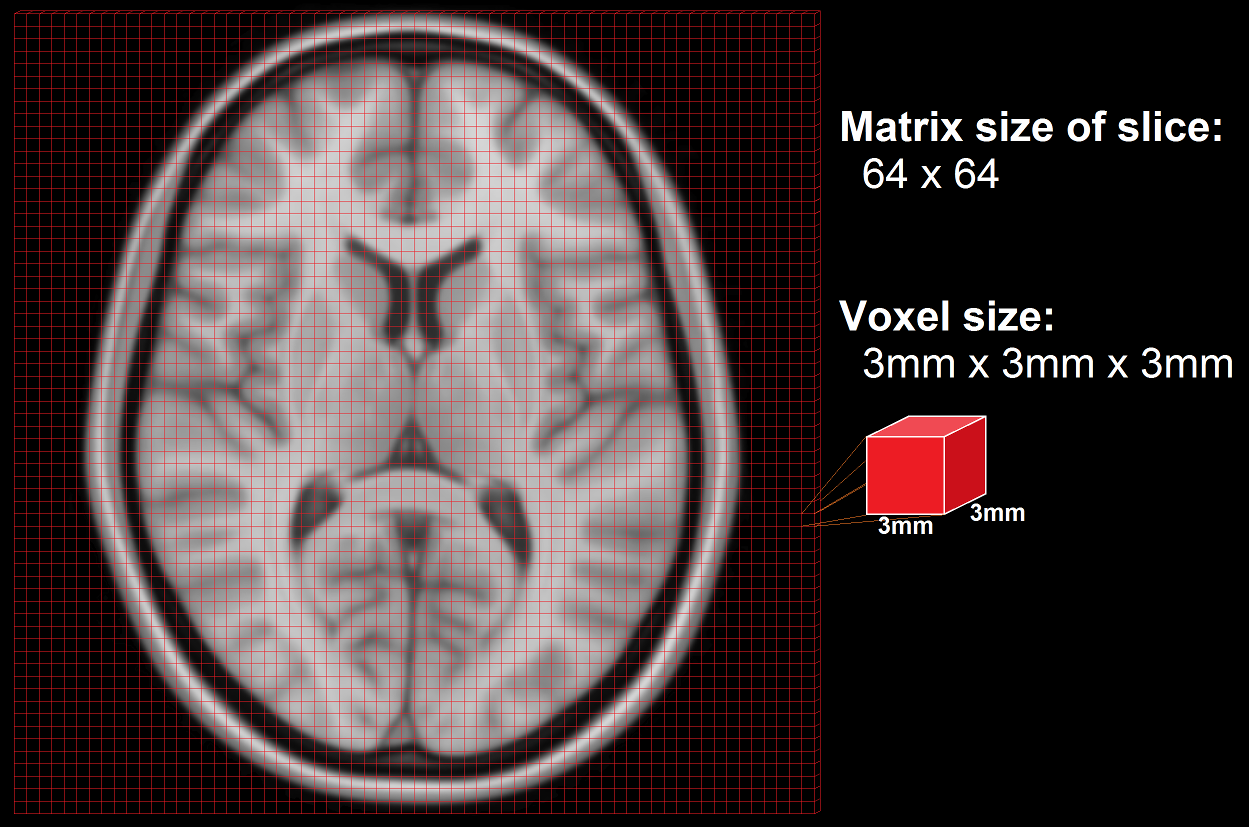 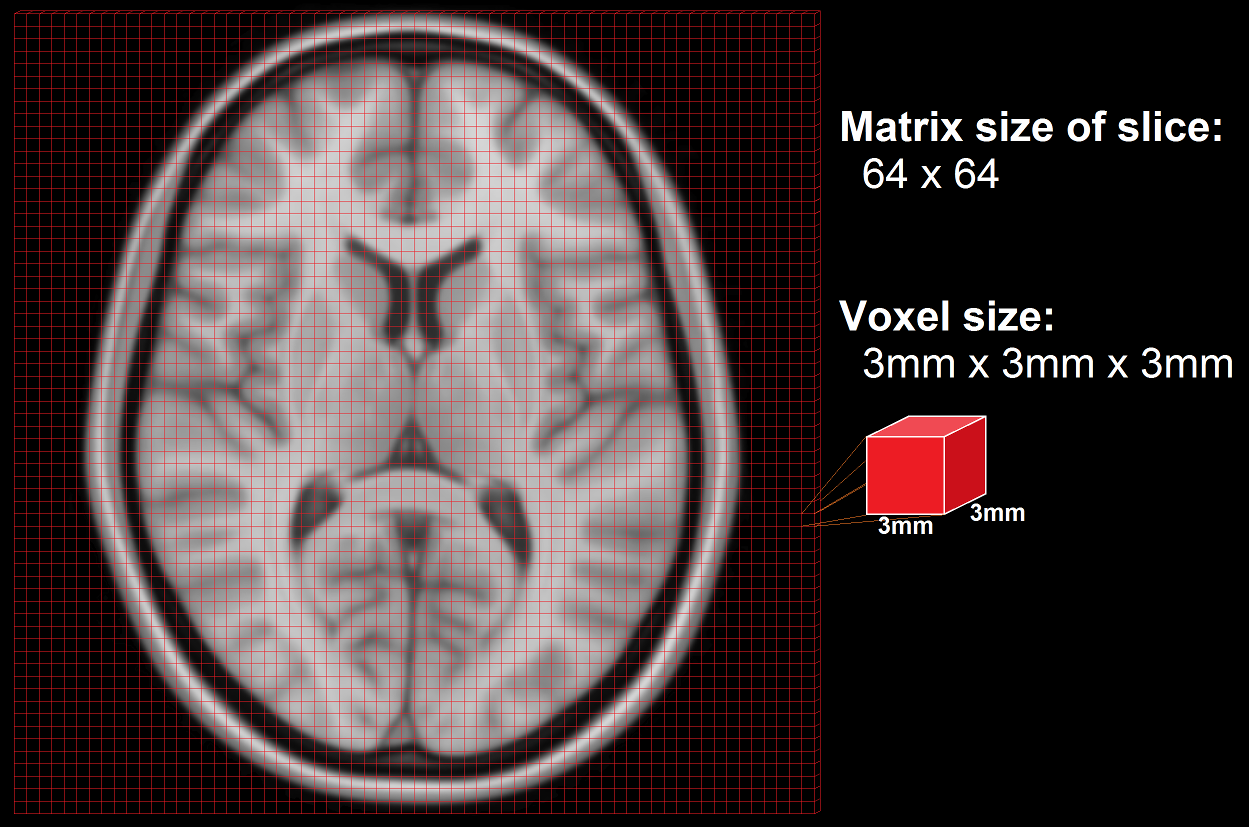 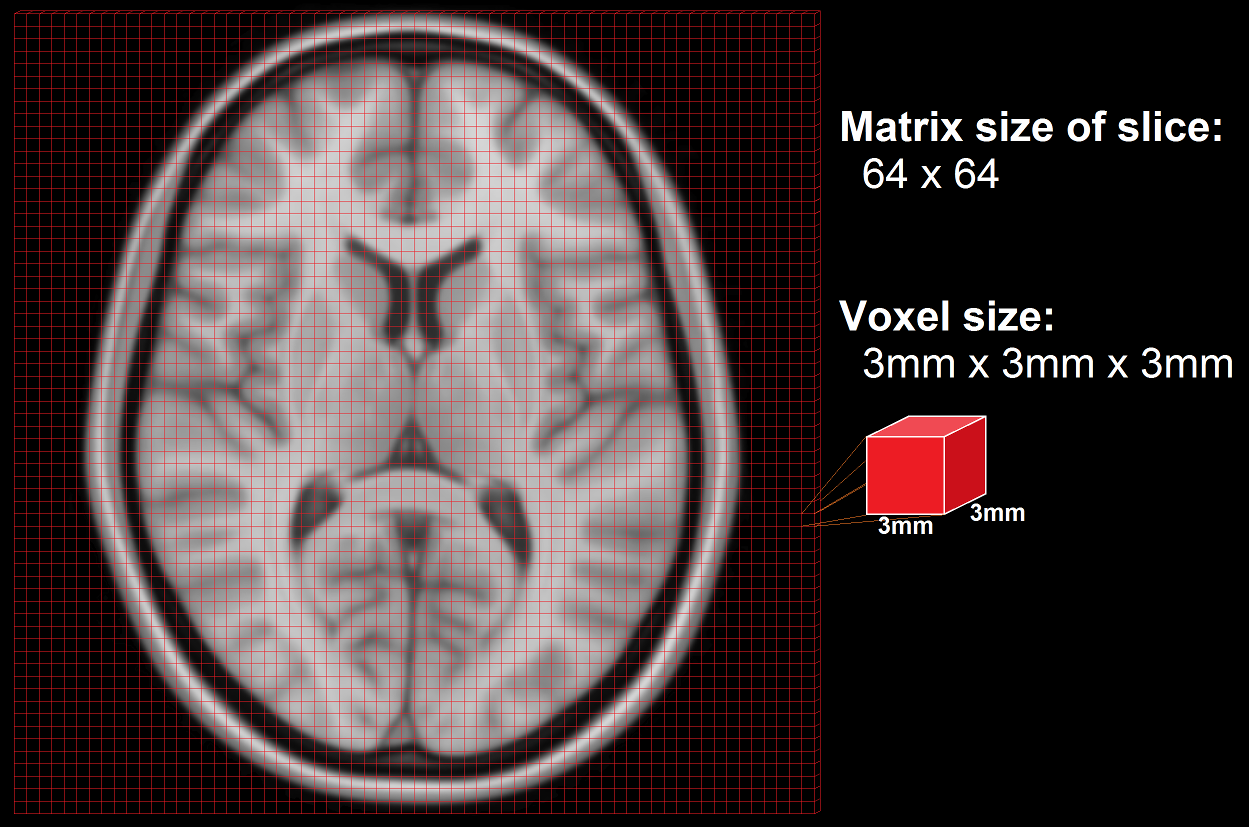 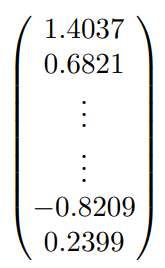 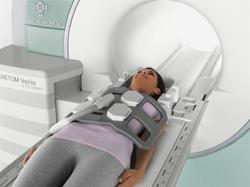 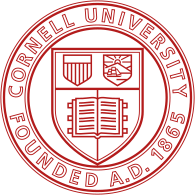 Semantic representations from averaging
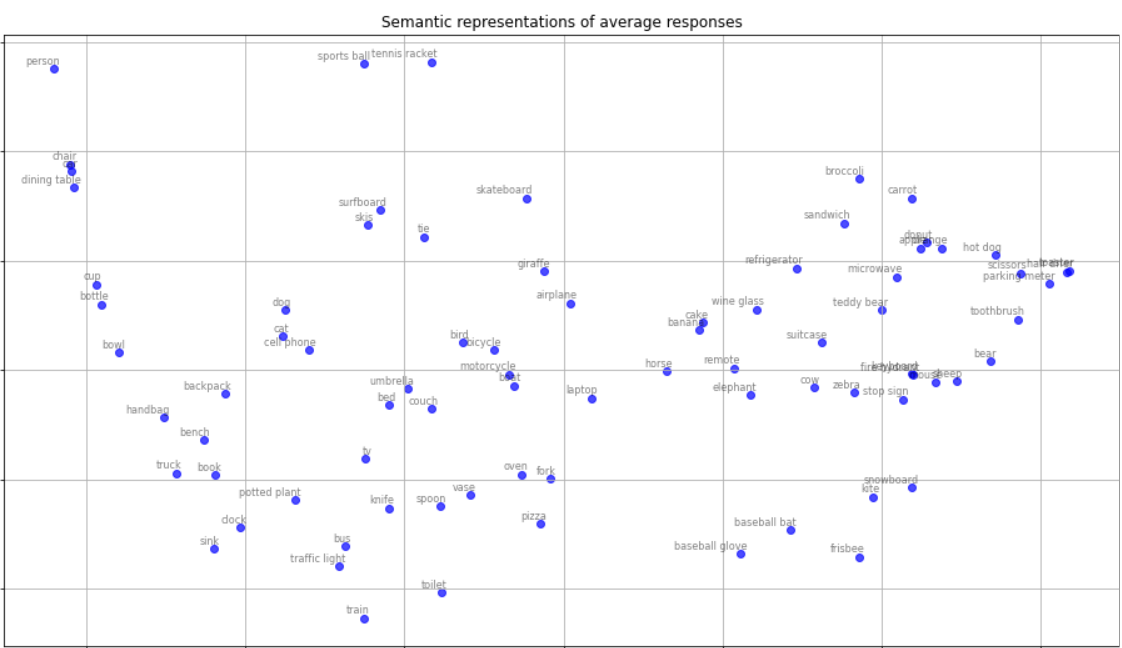 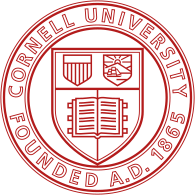 Nearest neighbor search
1
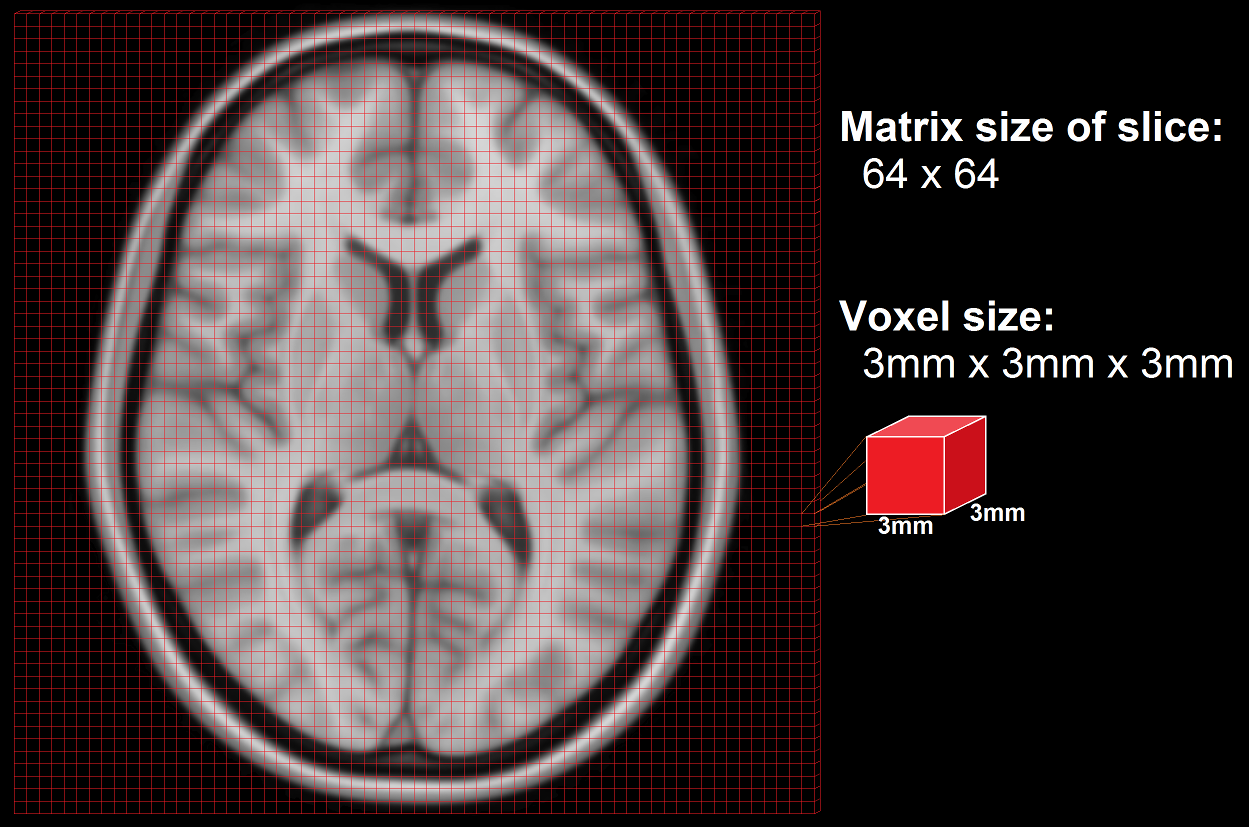 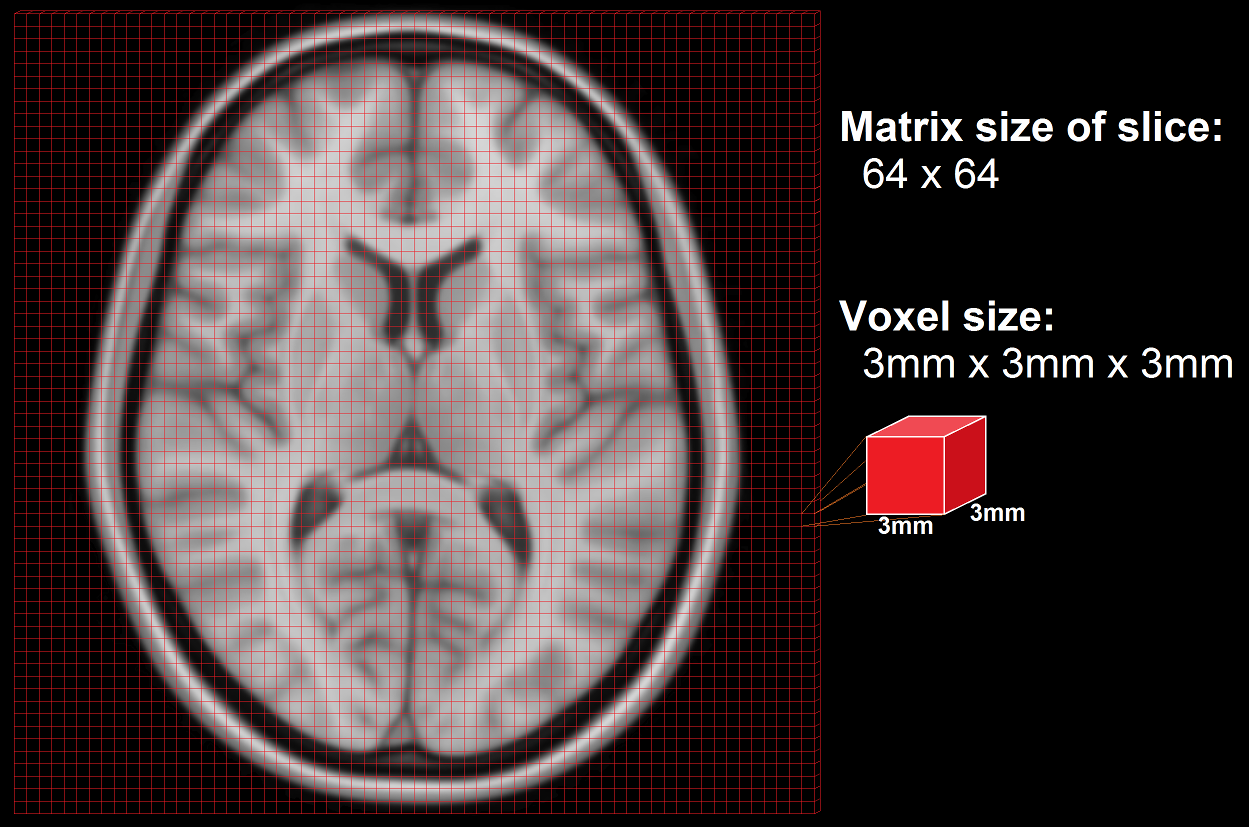 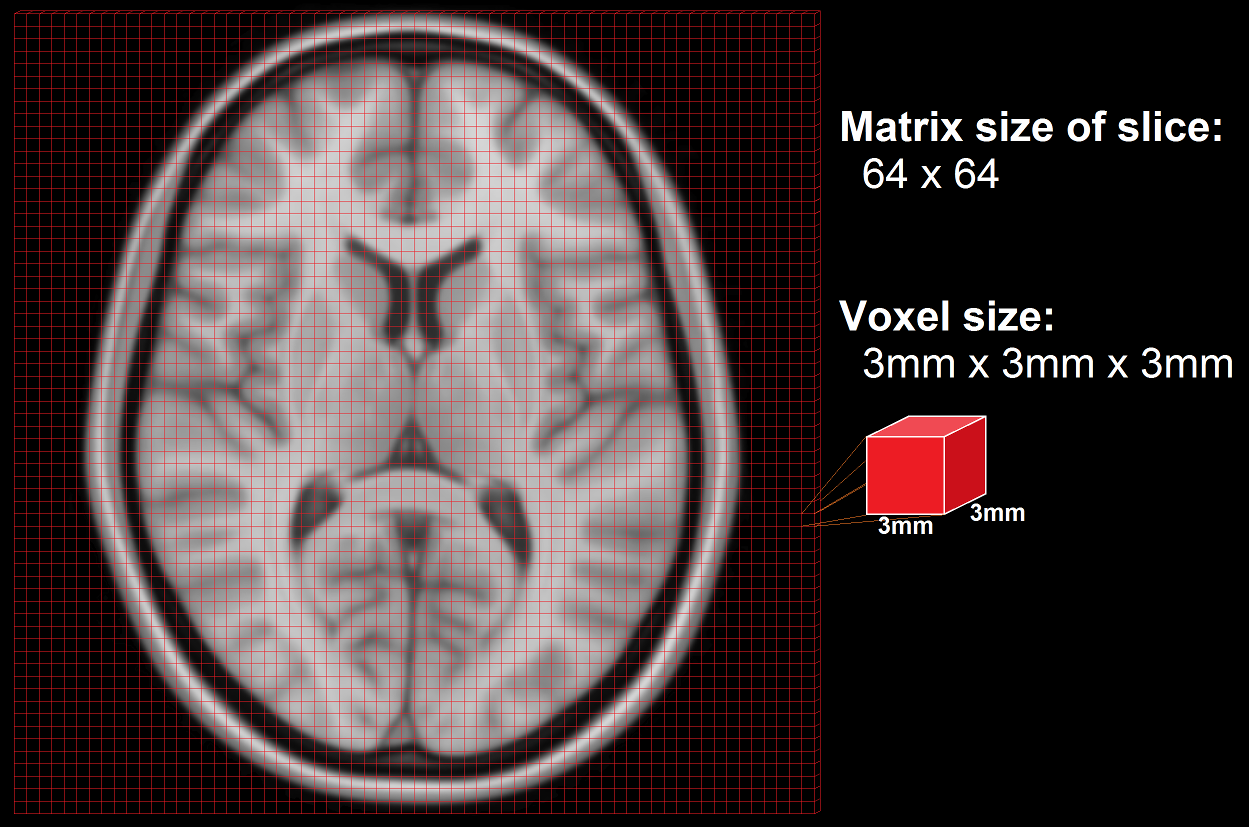 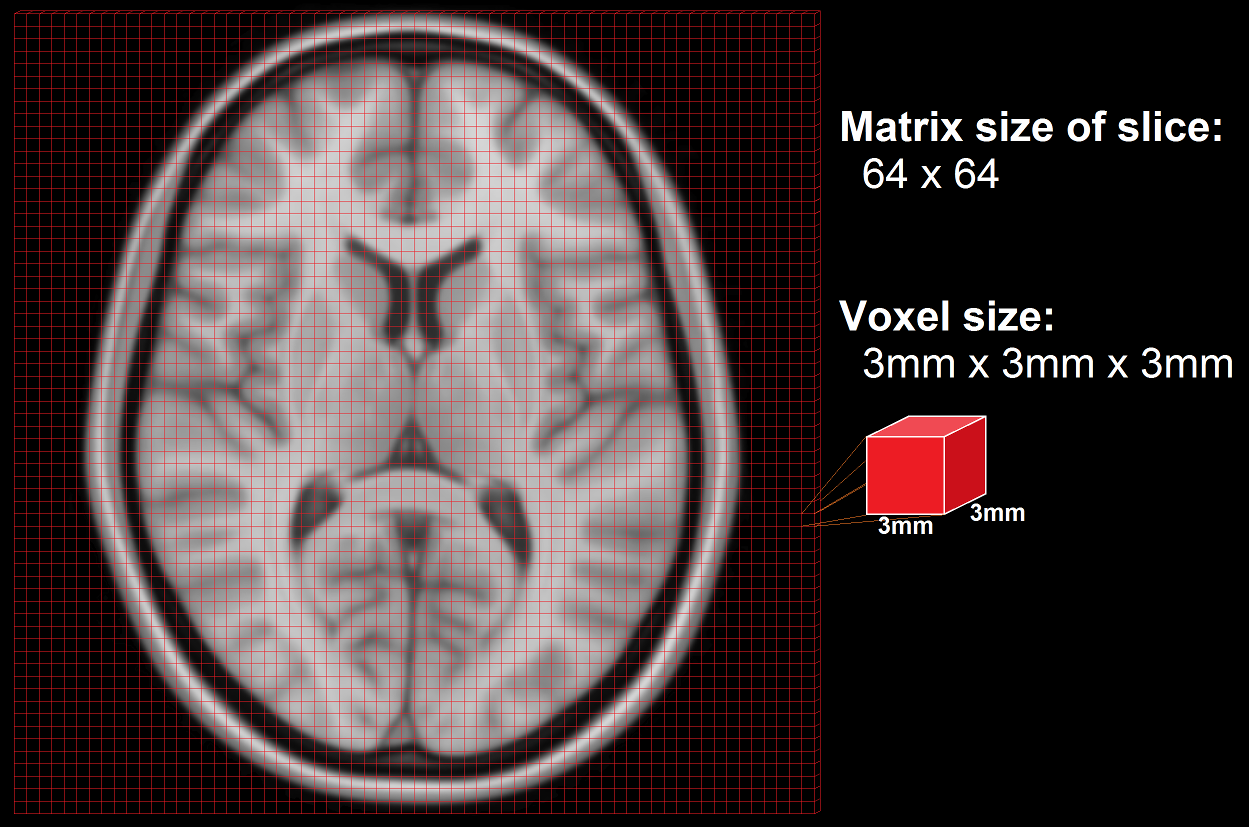 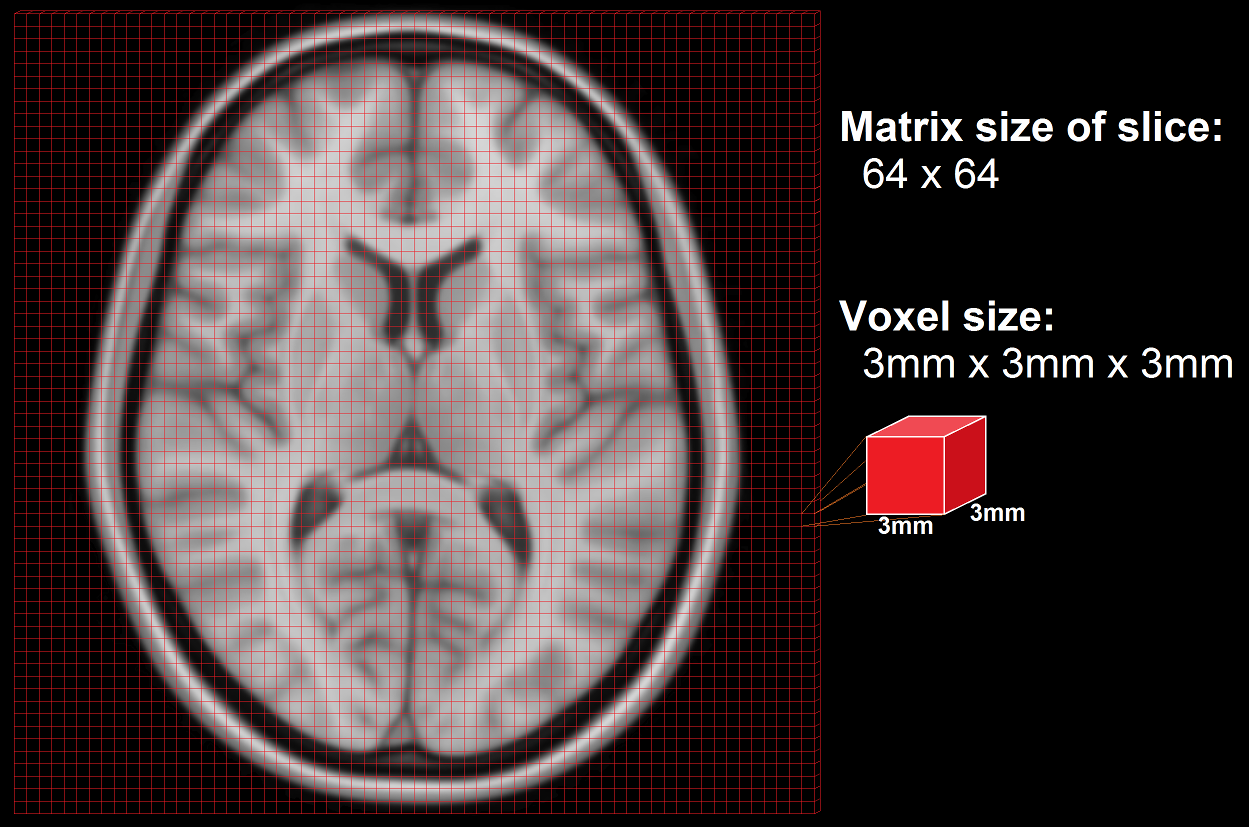 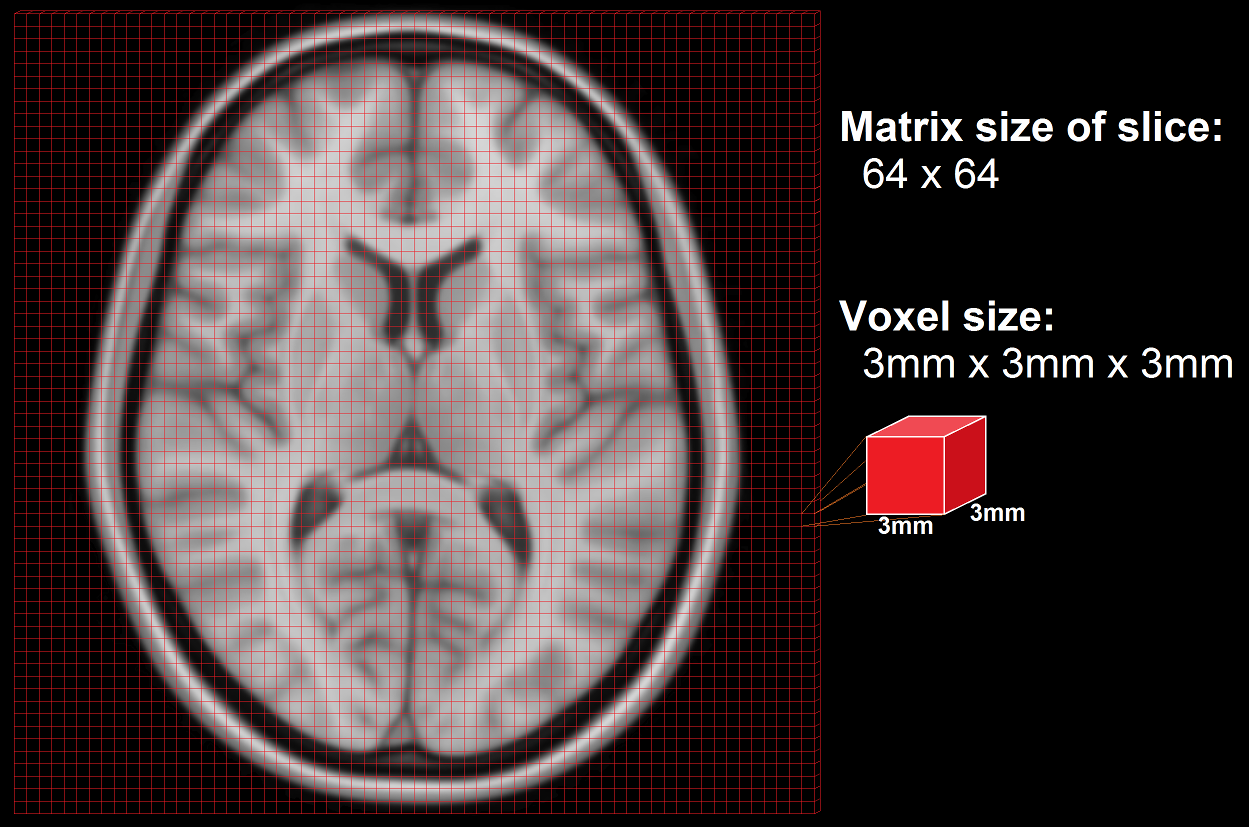 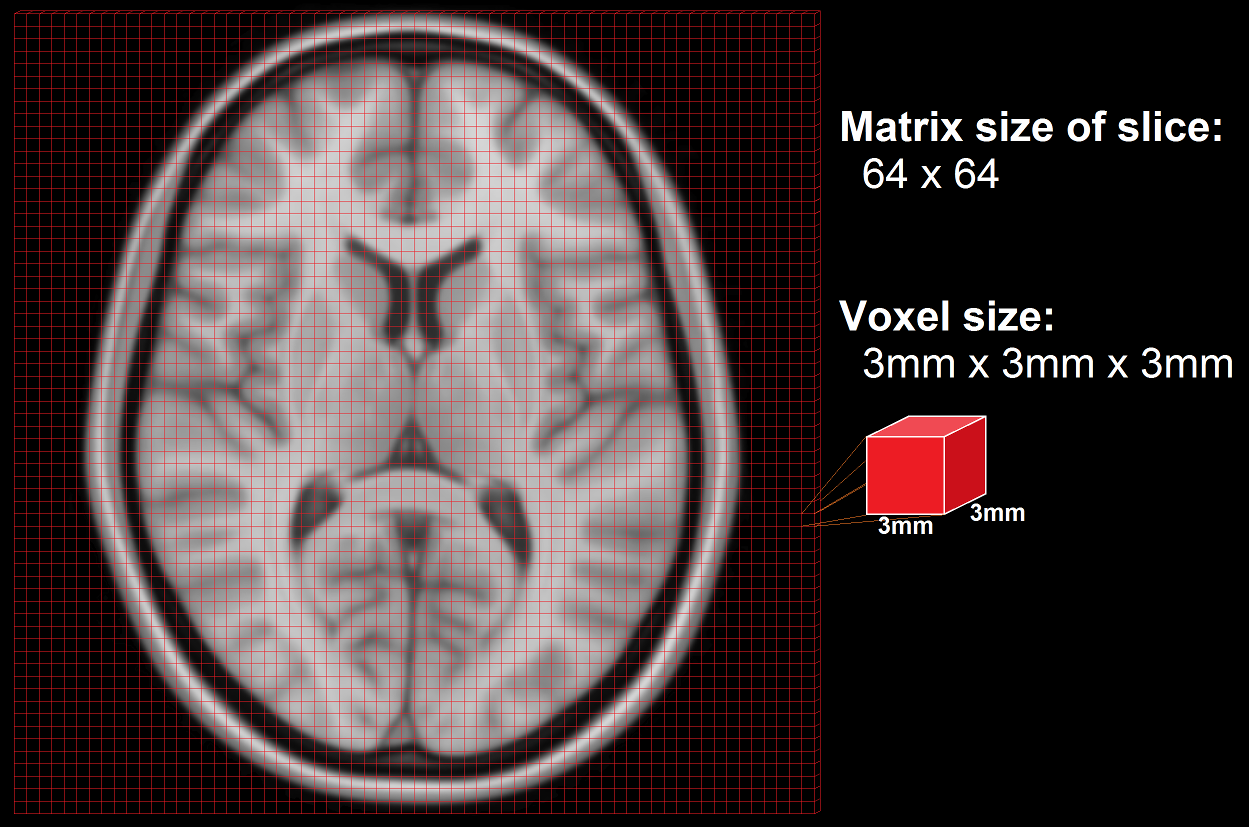 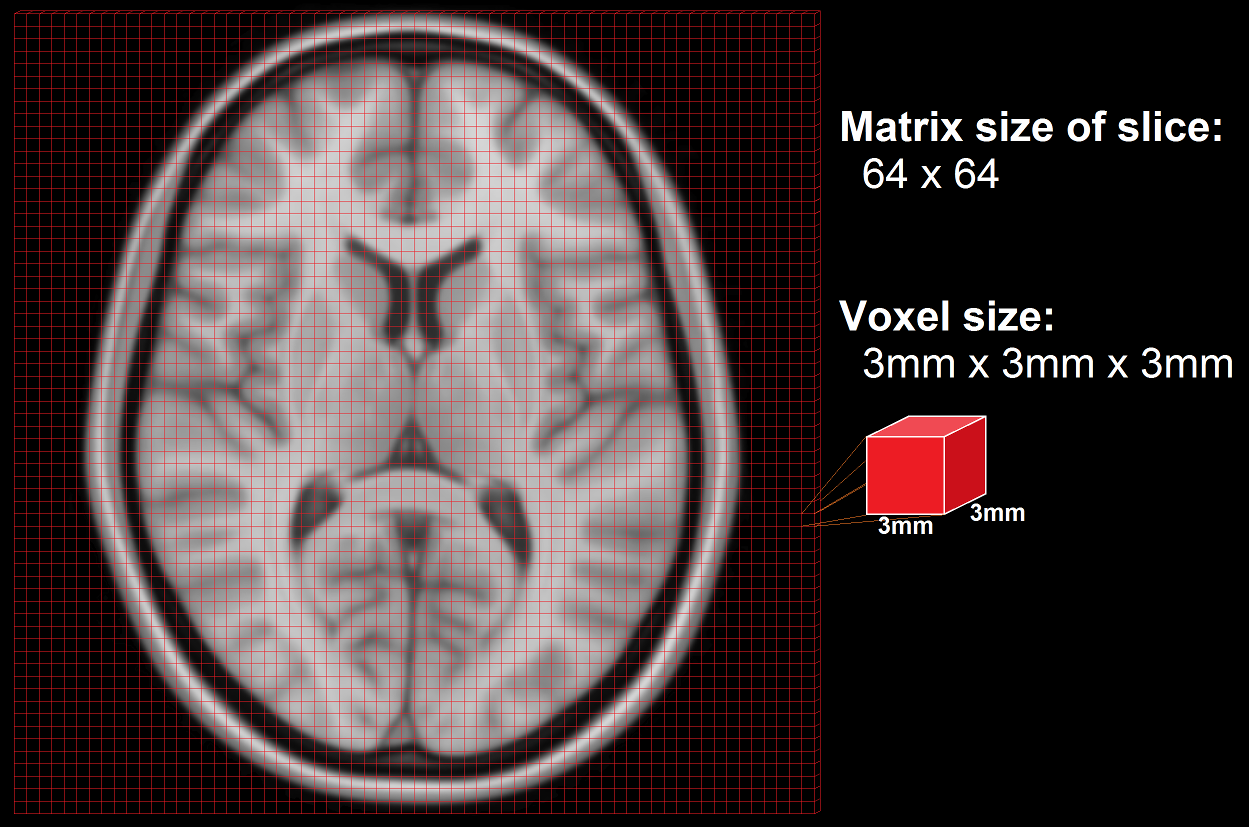 ‘apple’ + ‘banana’
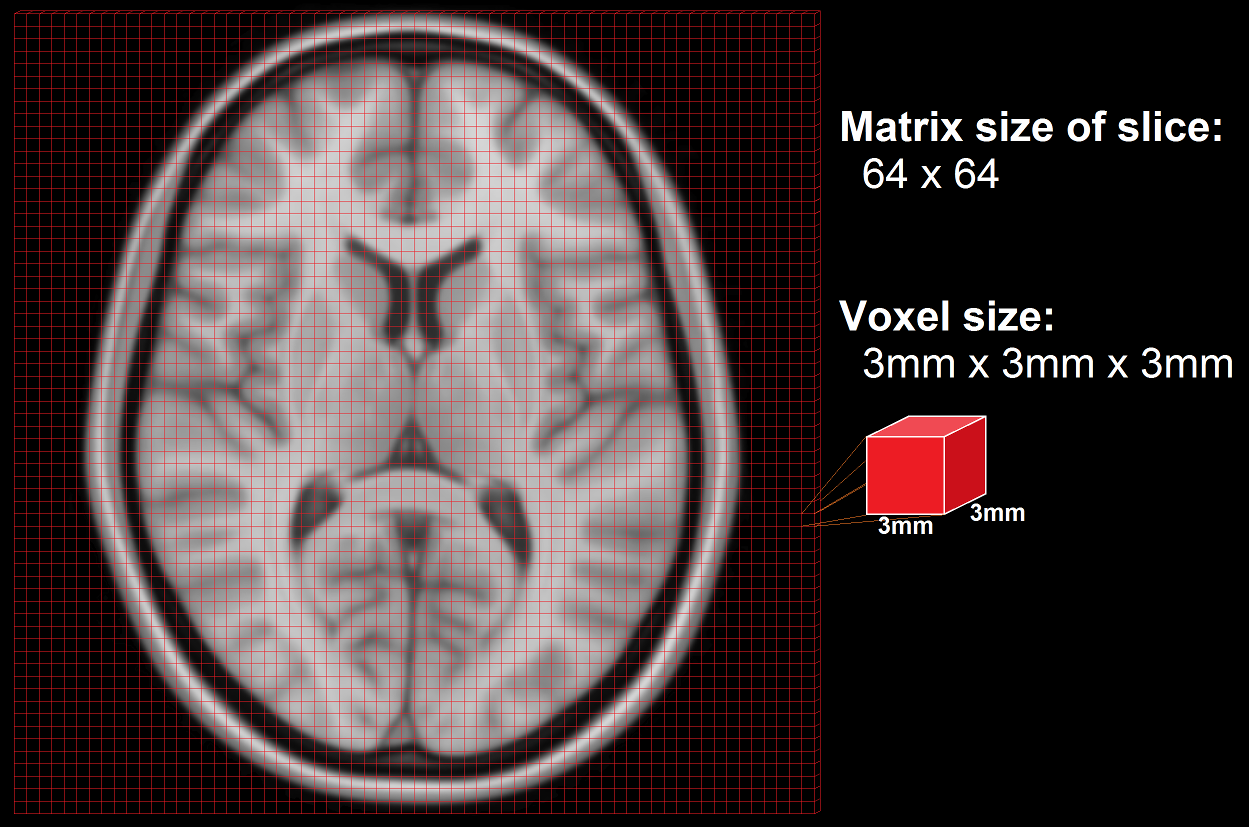 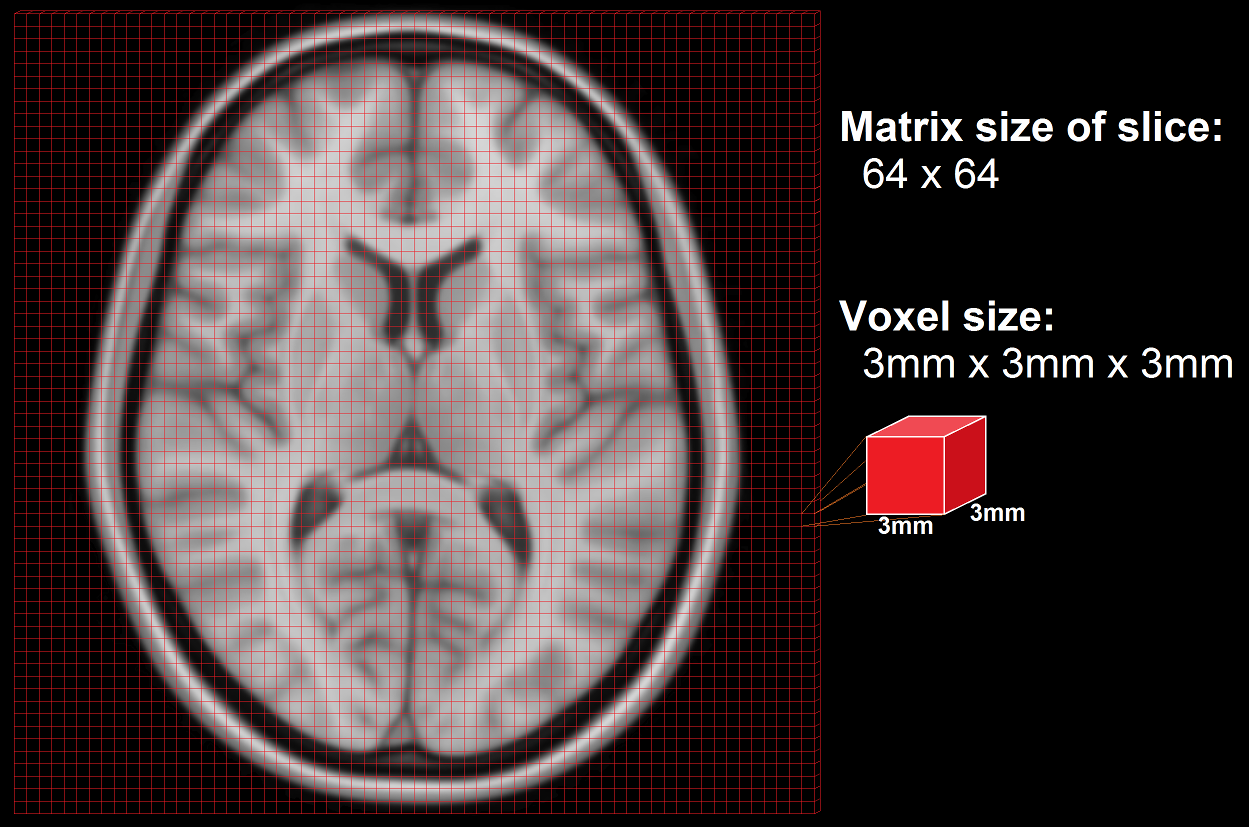 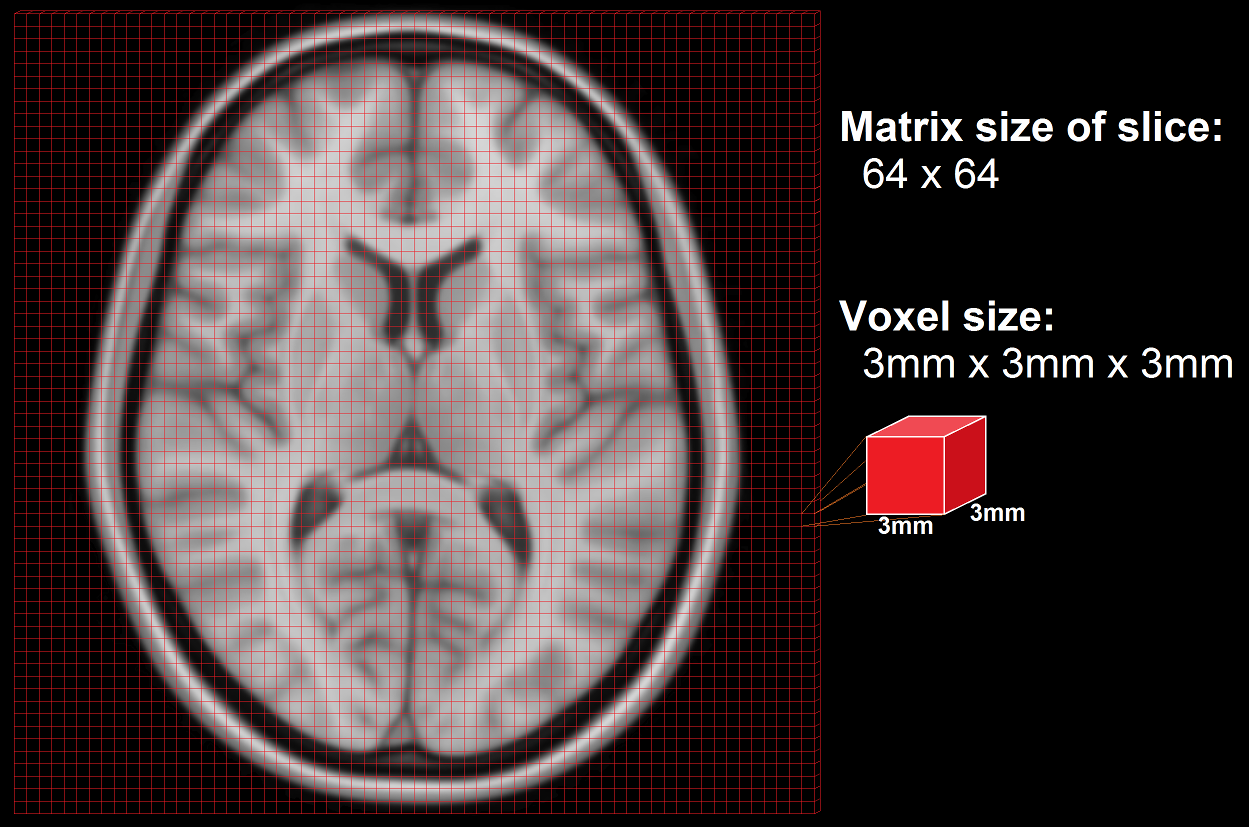 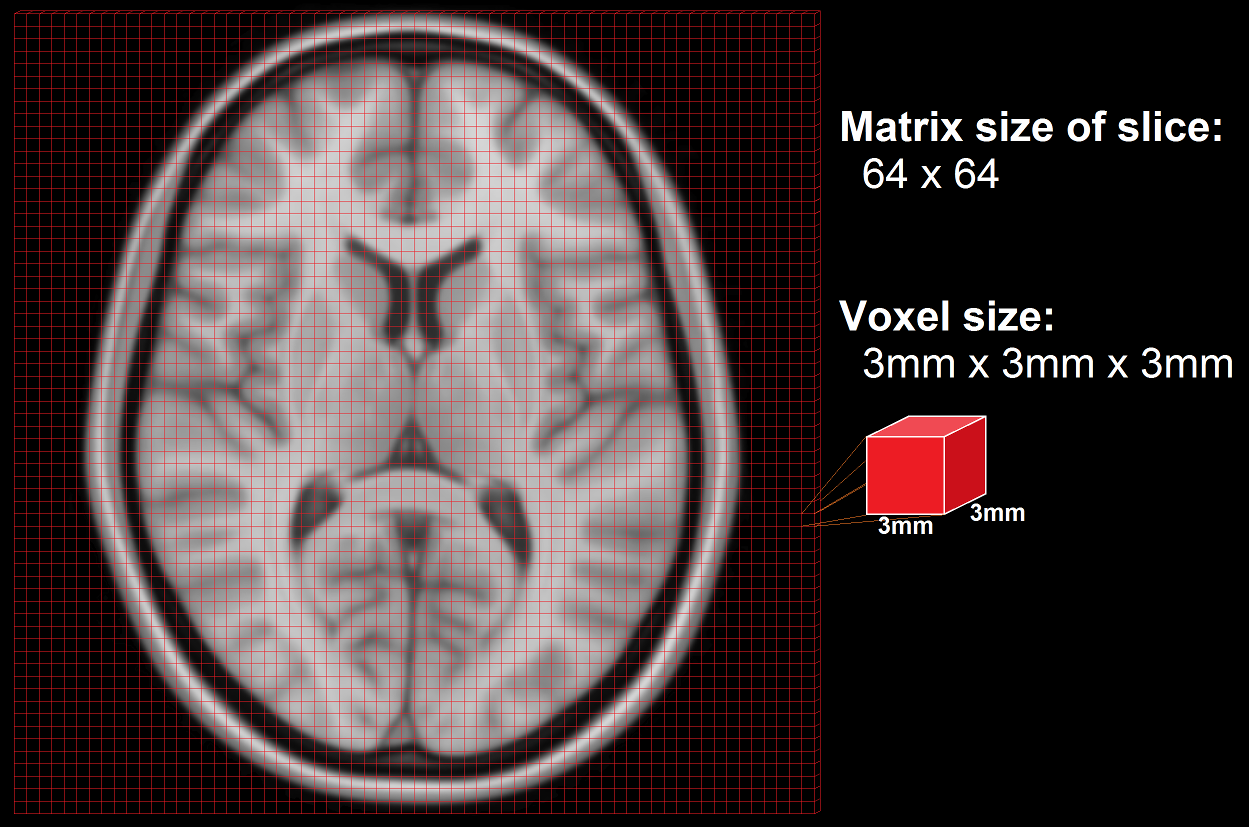 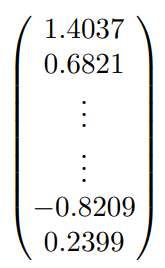 ……
30,000
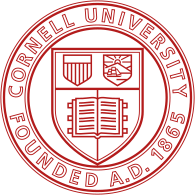 Nearest neighbor search
Top 5
1
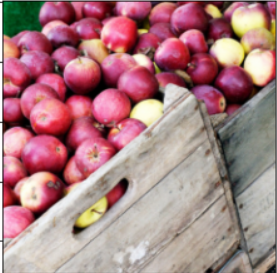 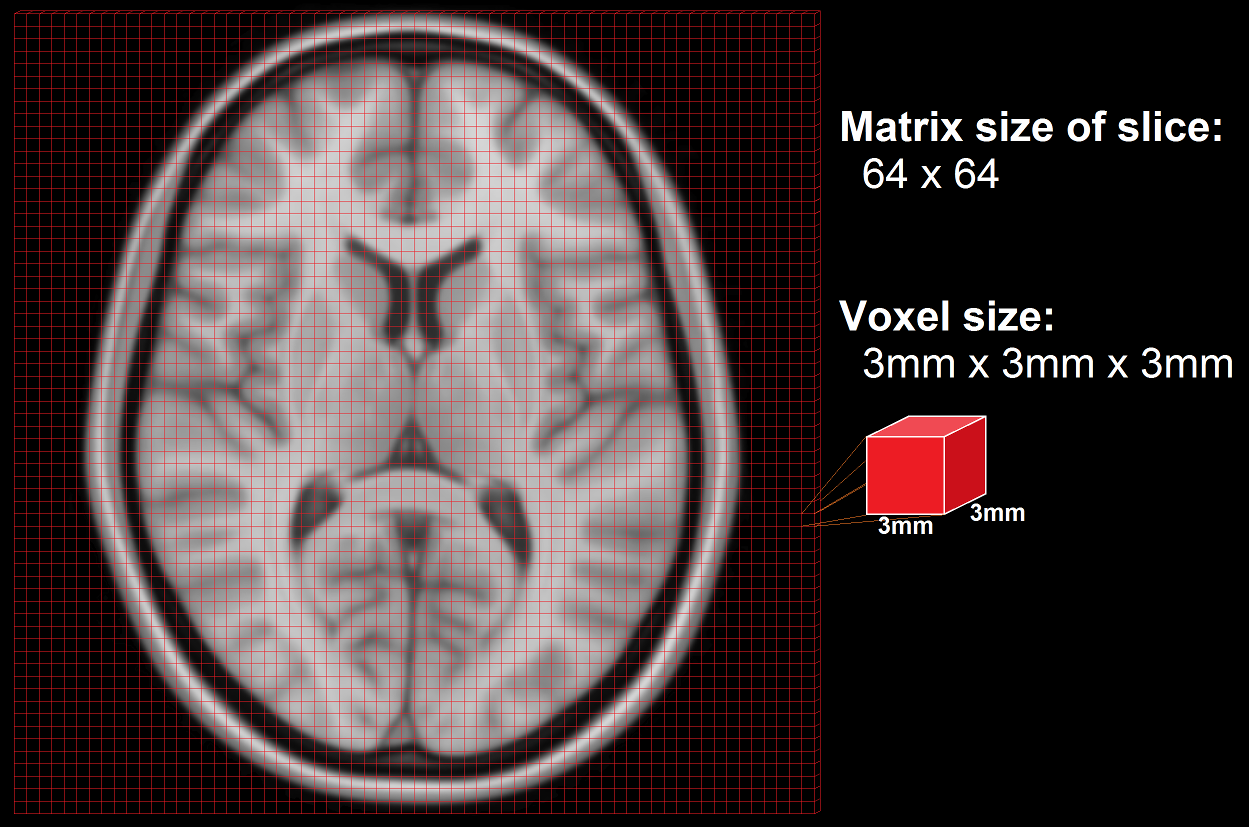 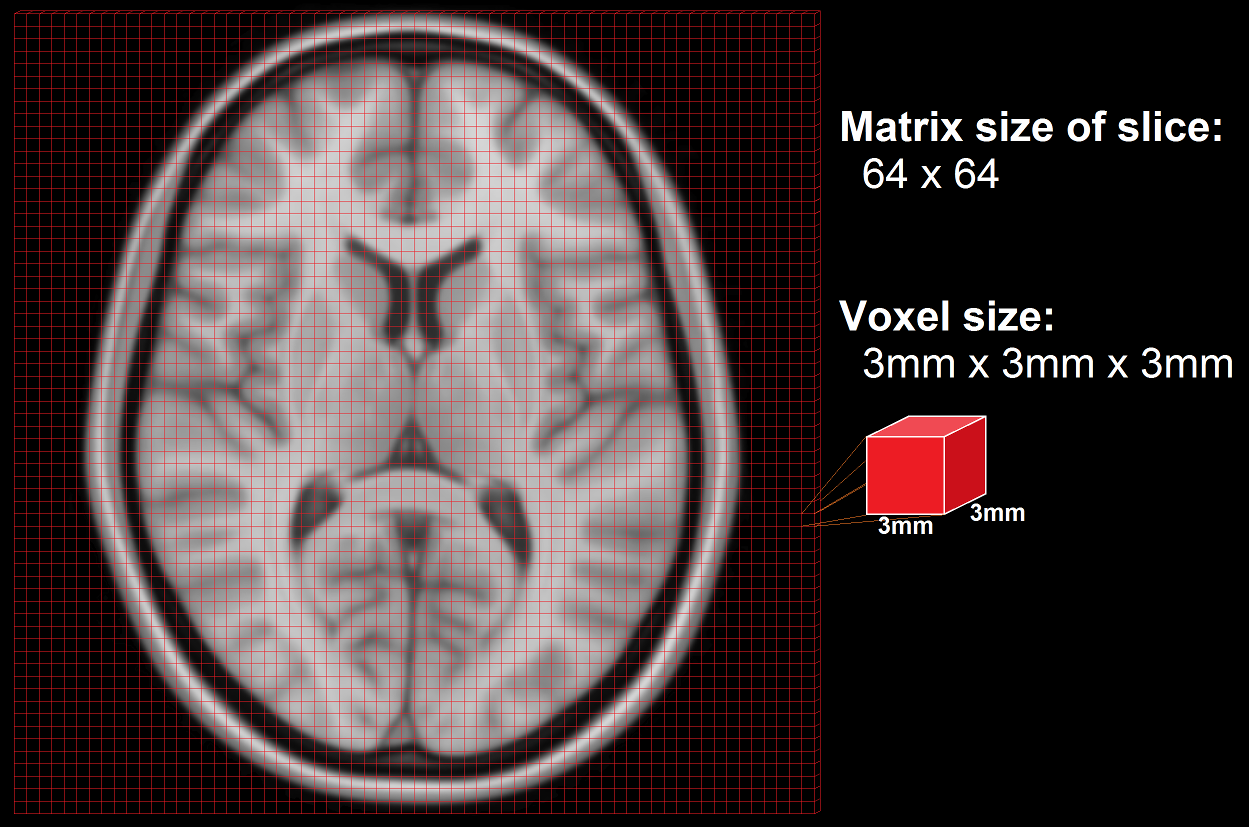 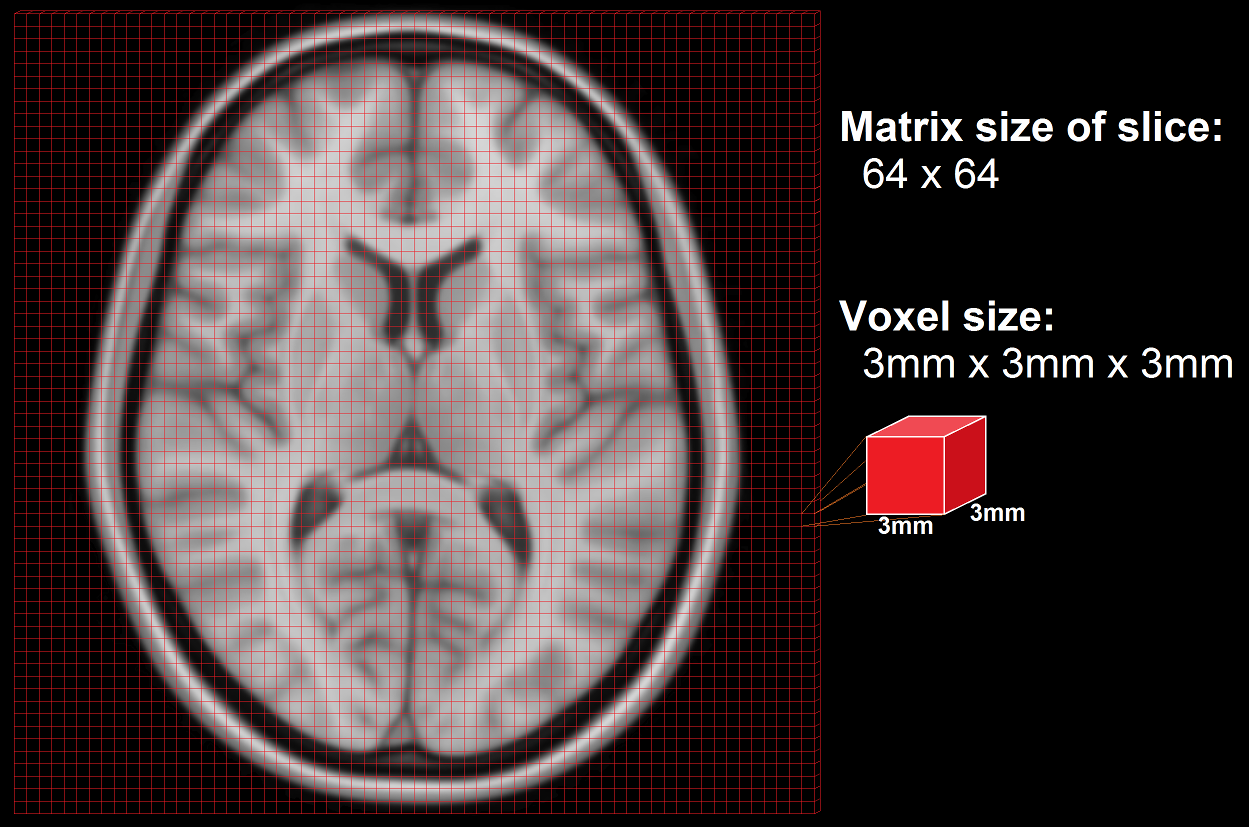 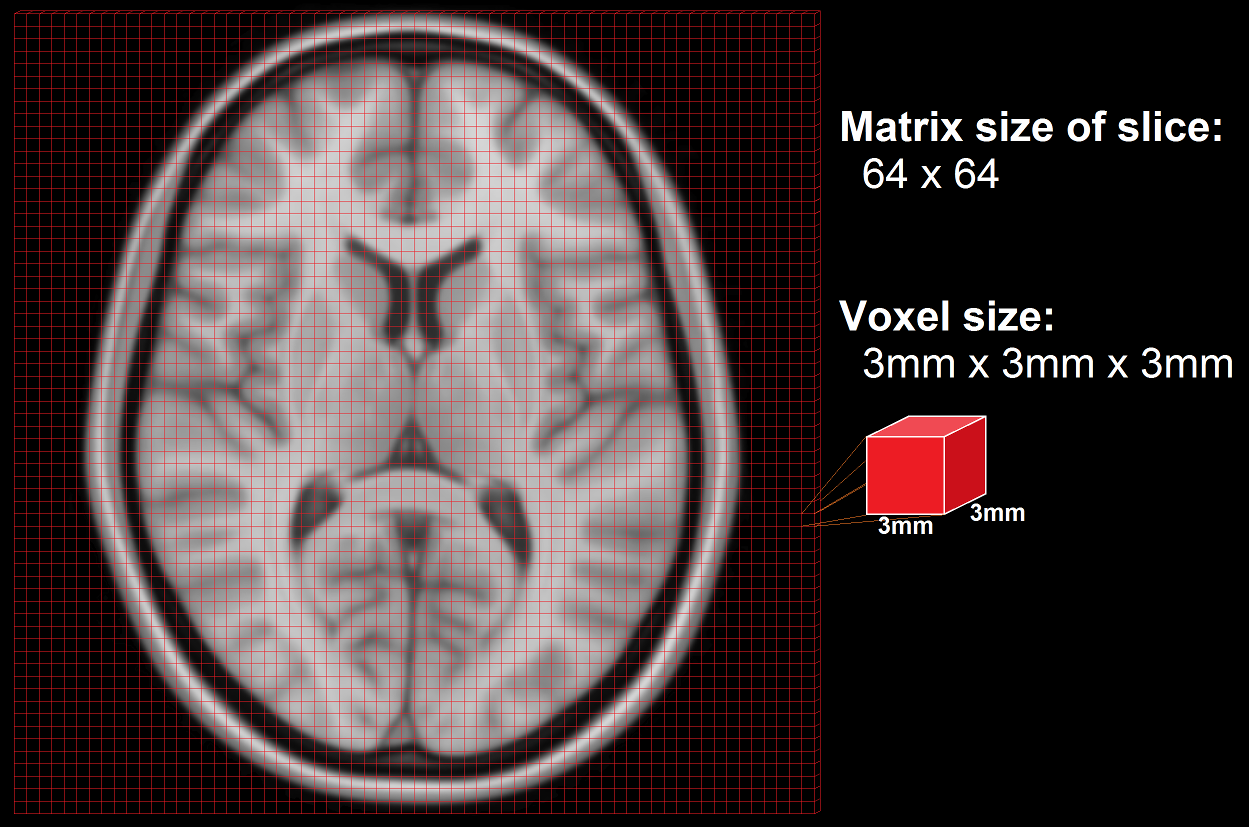 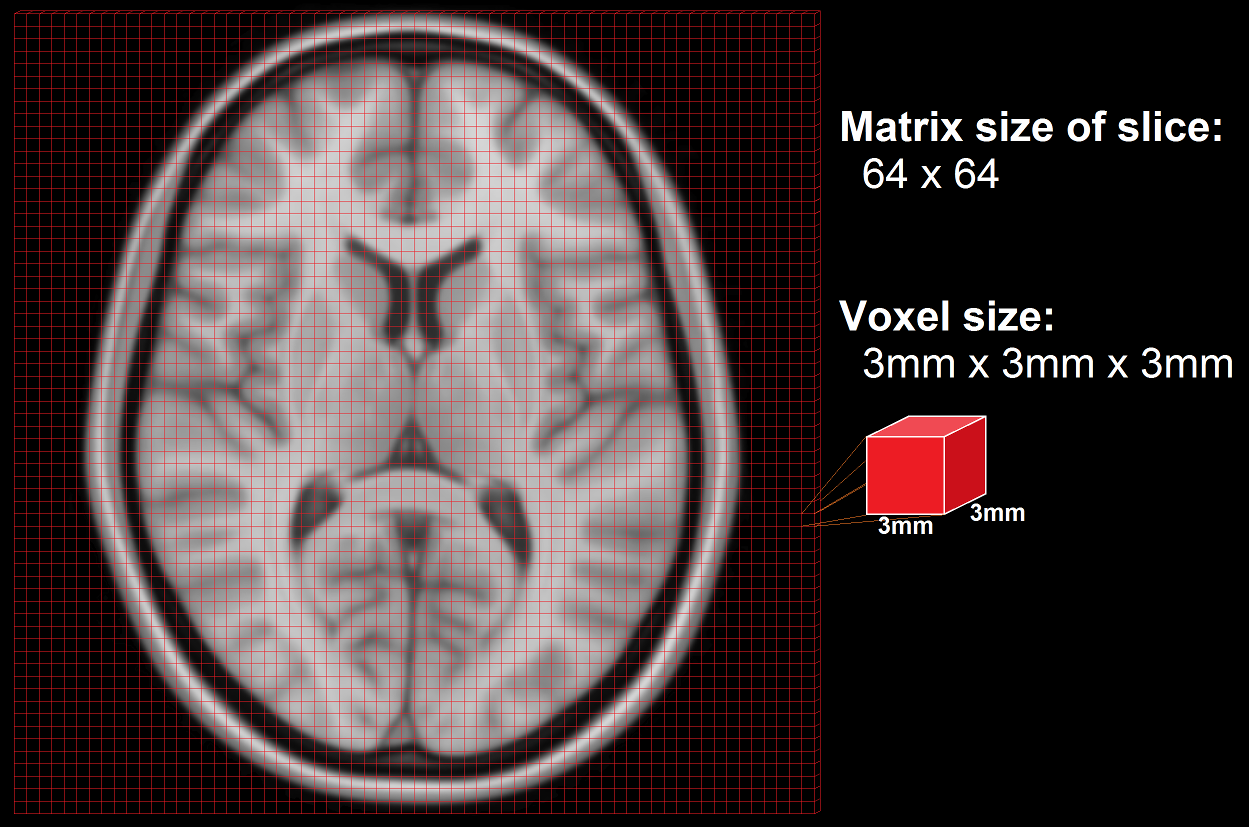 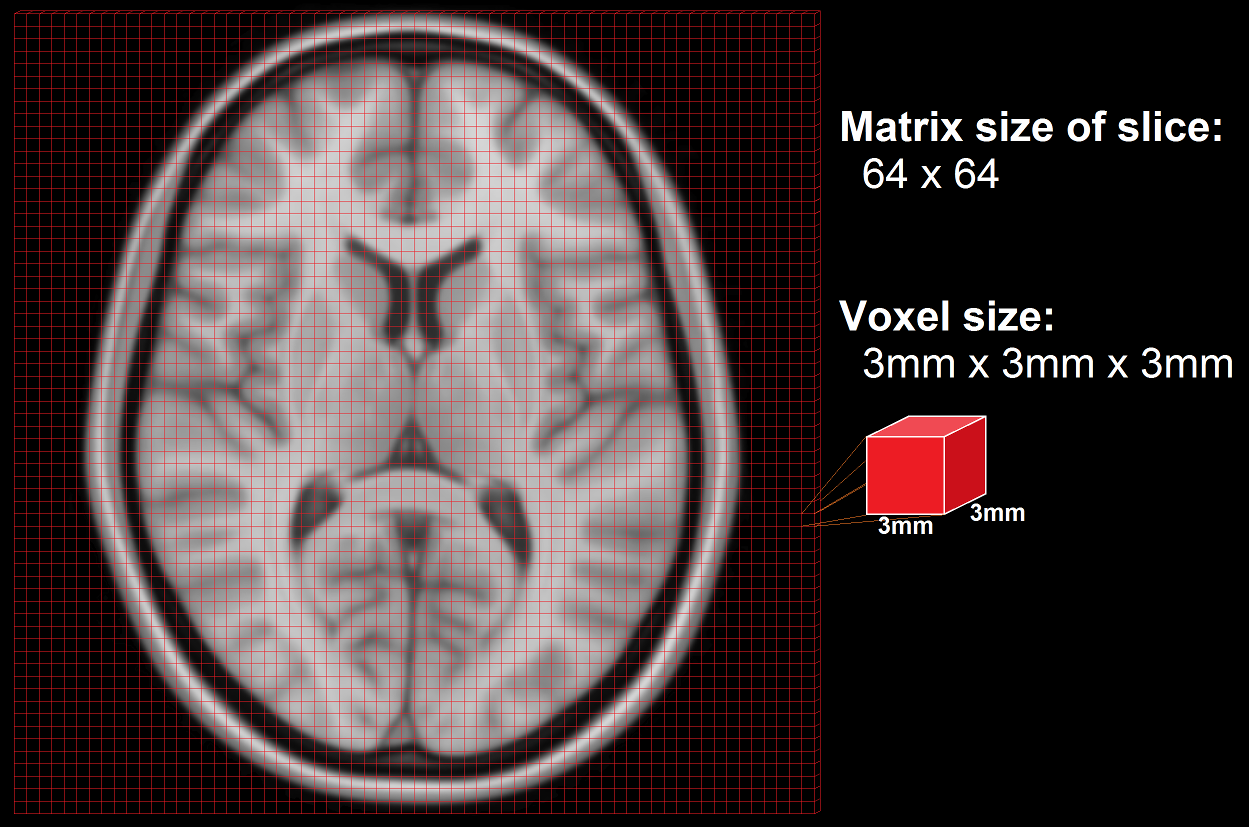 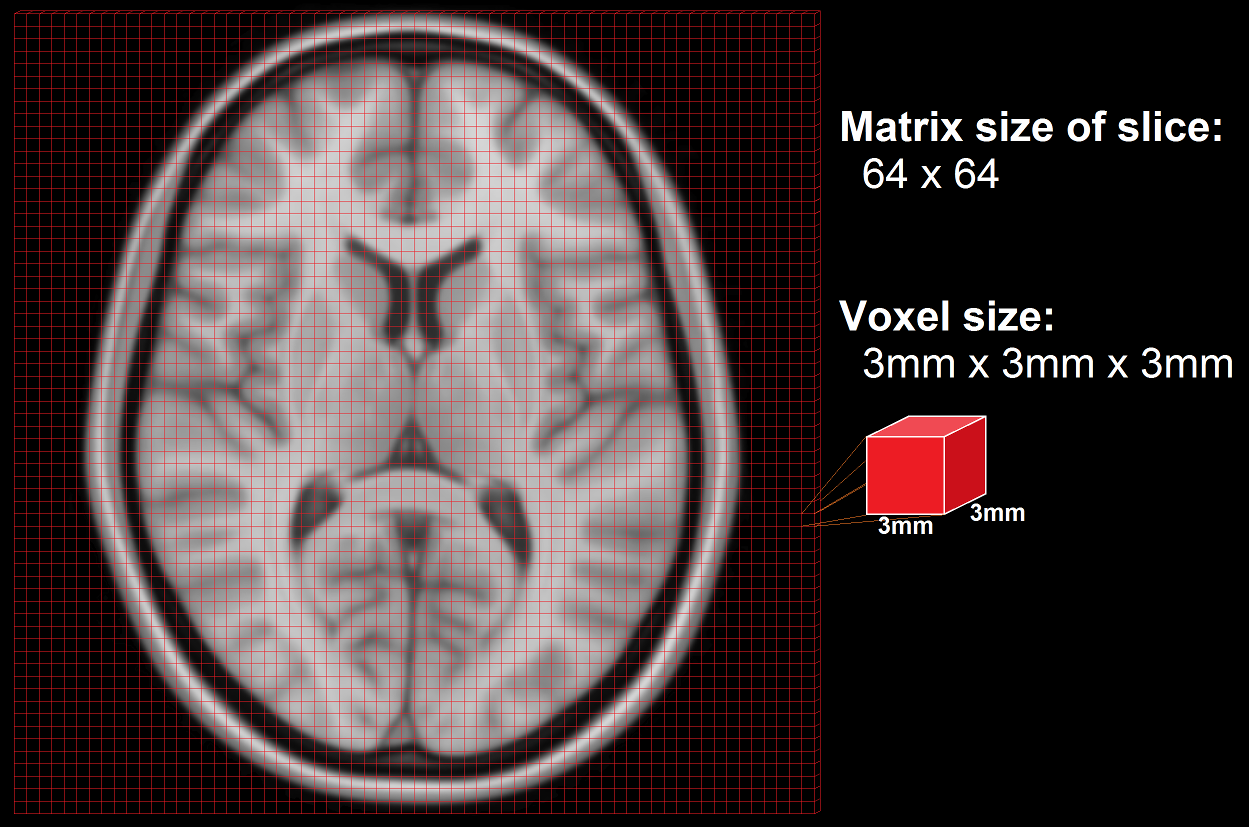 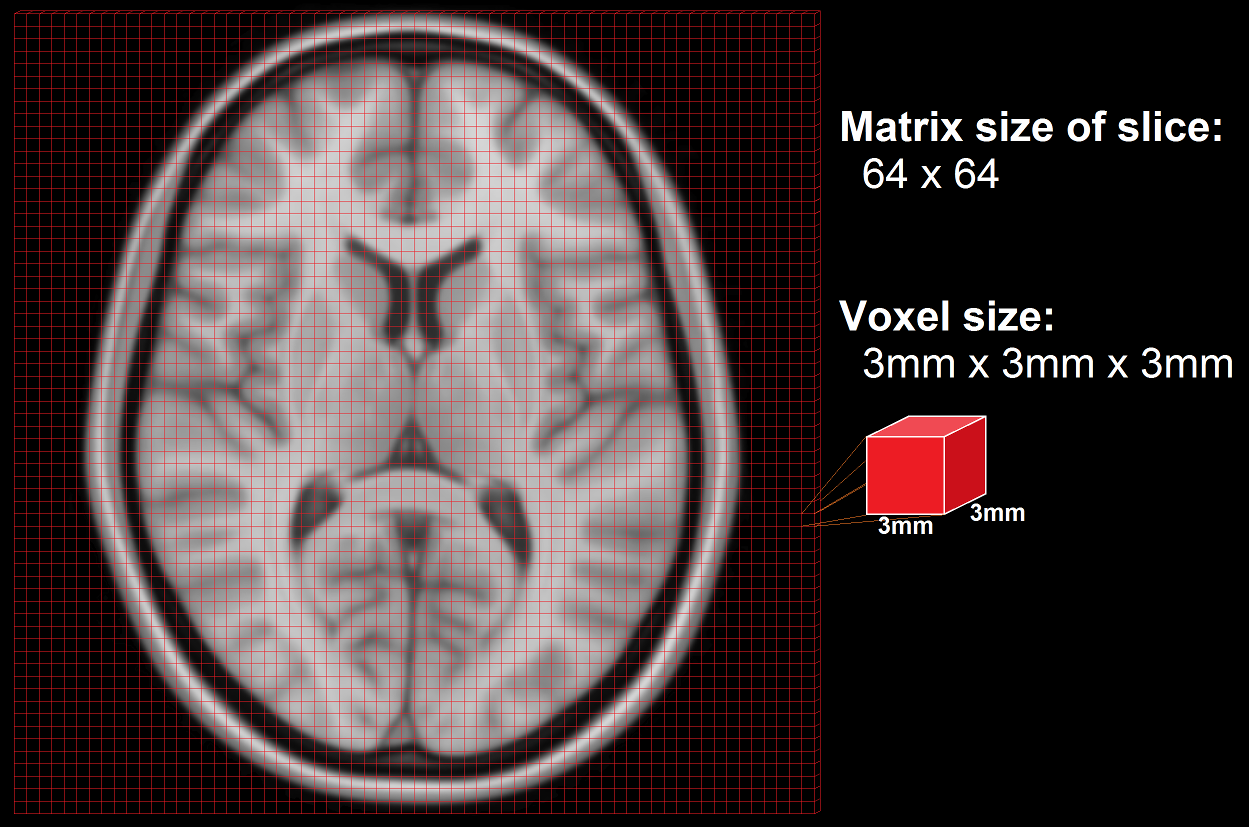 ‘apple’ + ‘banana’
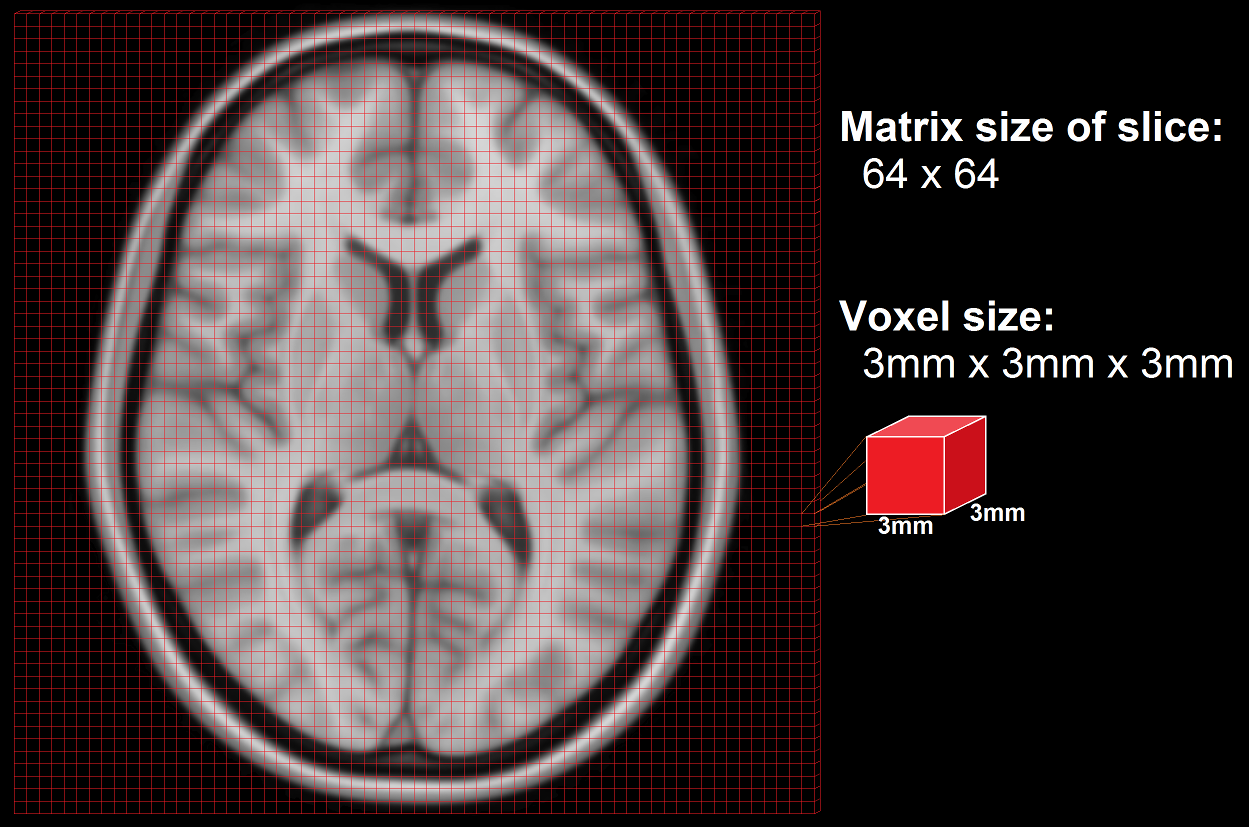 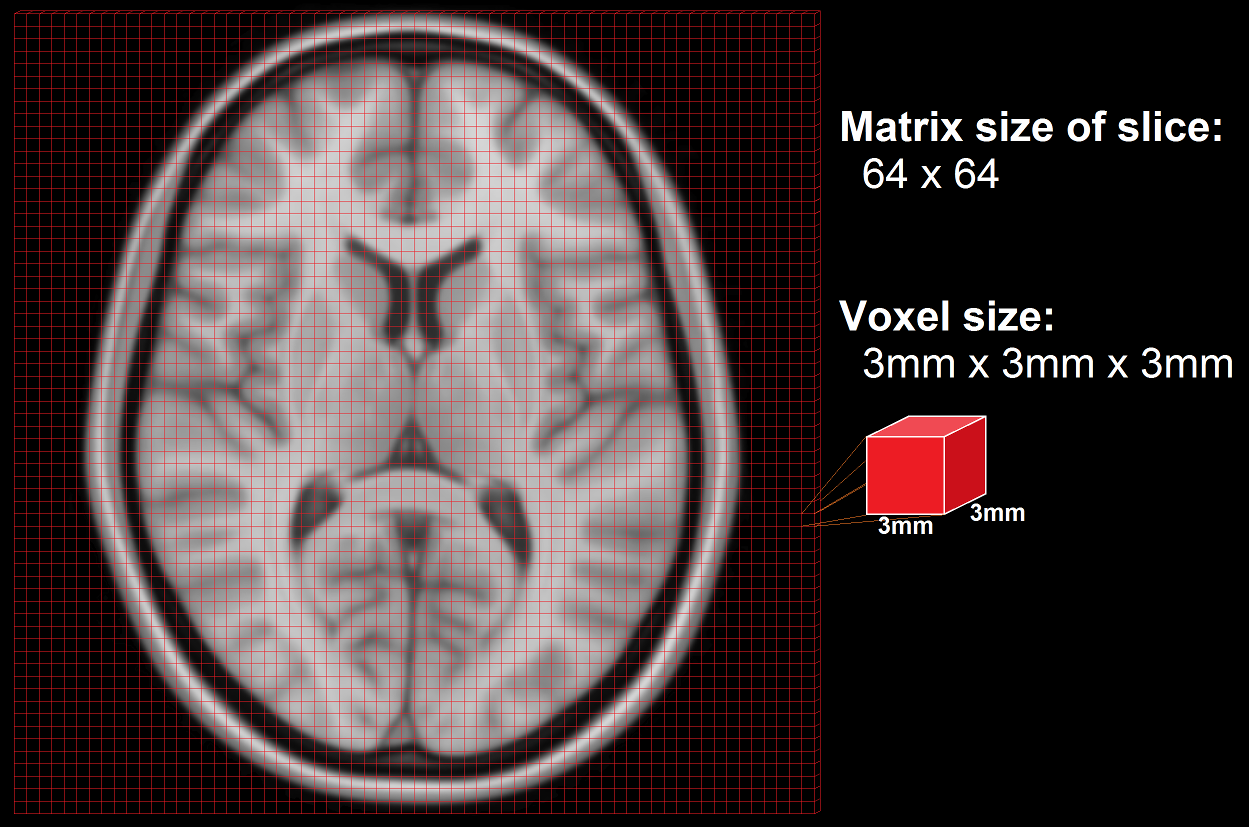 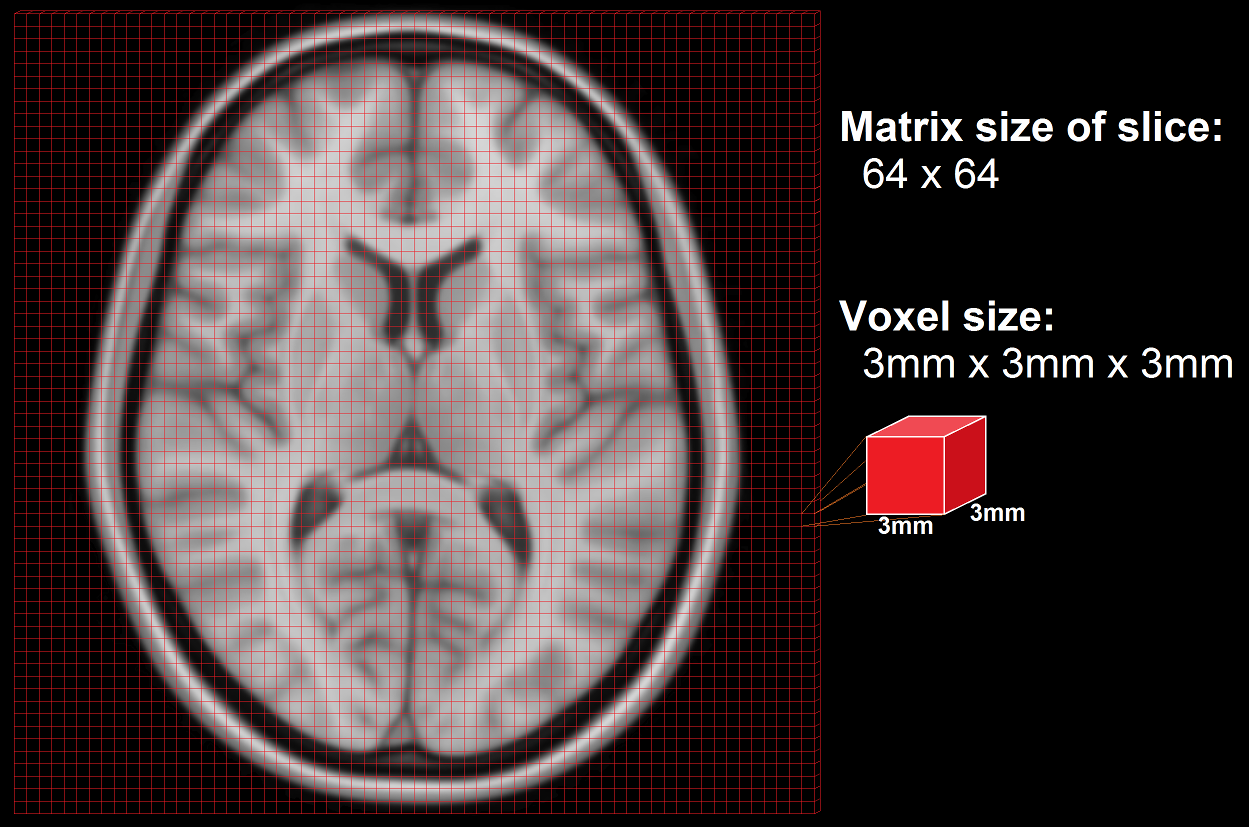 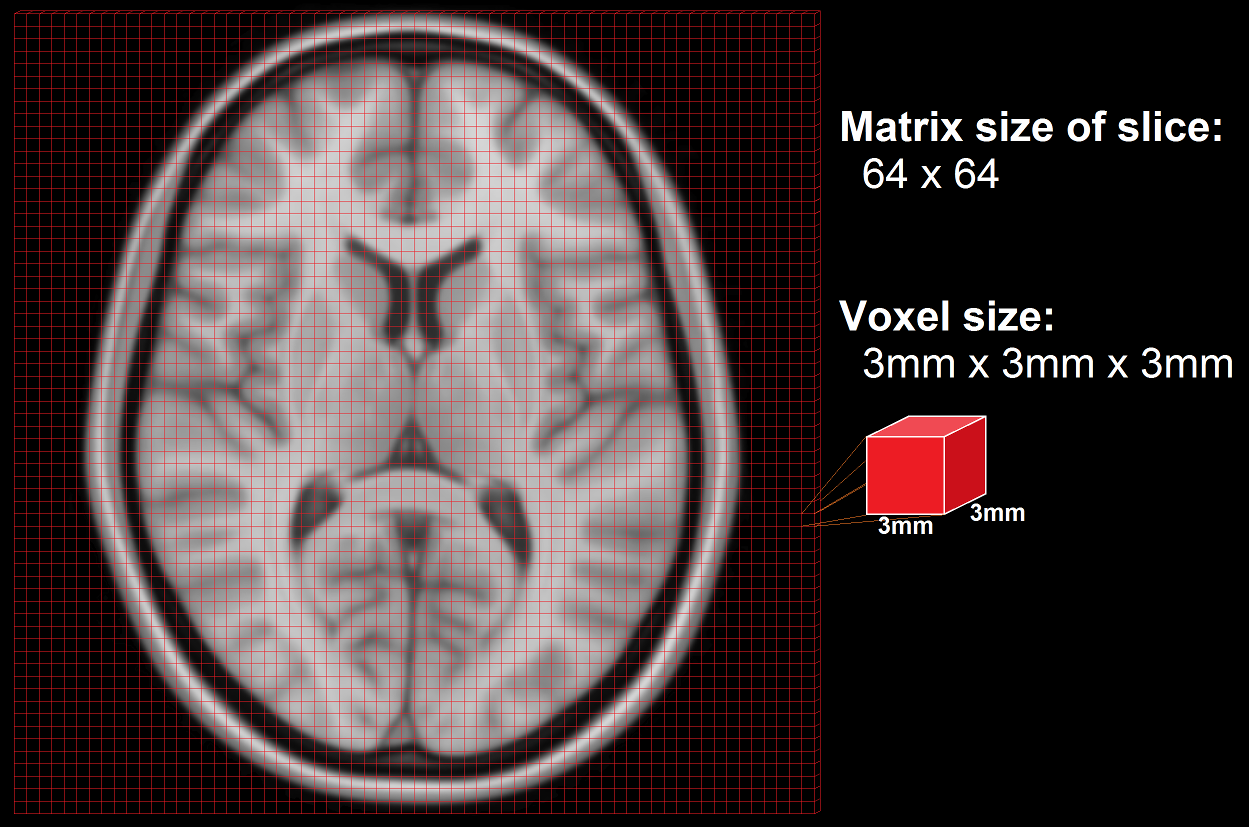 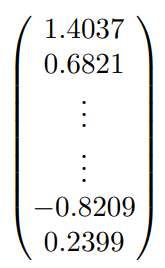 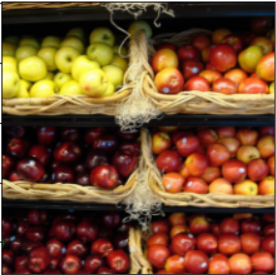 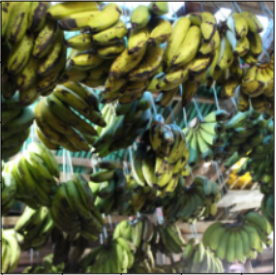 ……
30,000
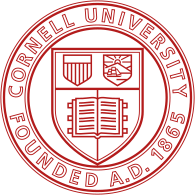 Nearest neighbor search
Top 5
1
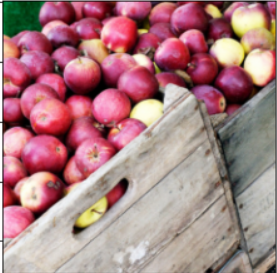 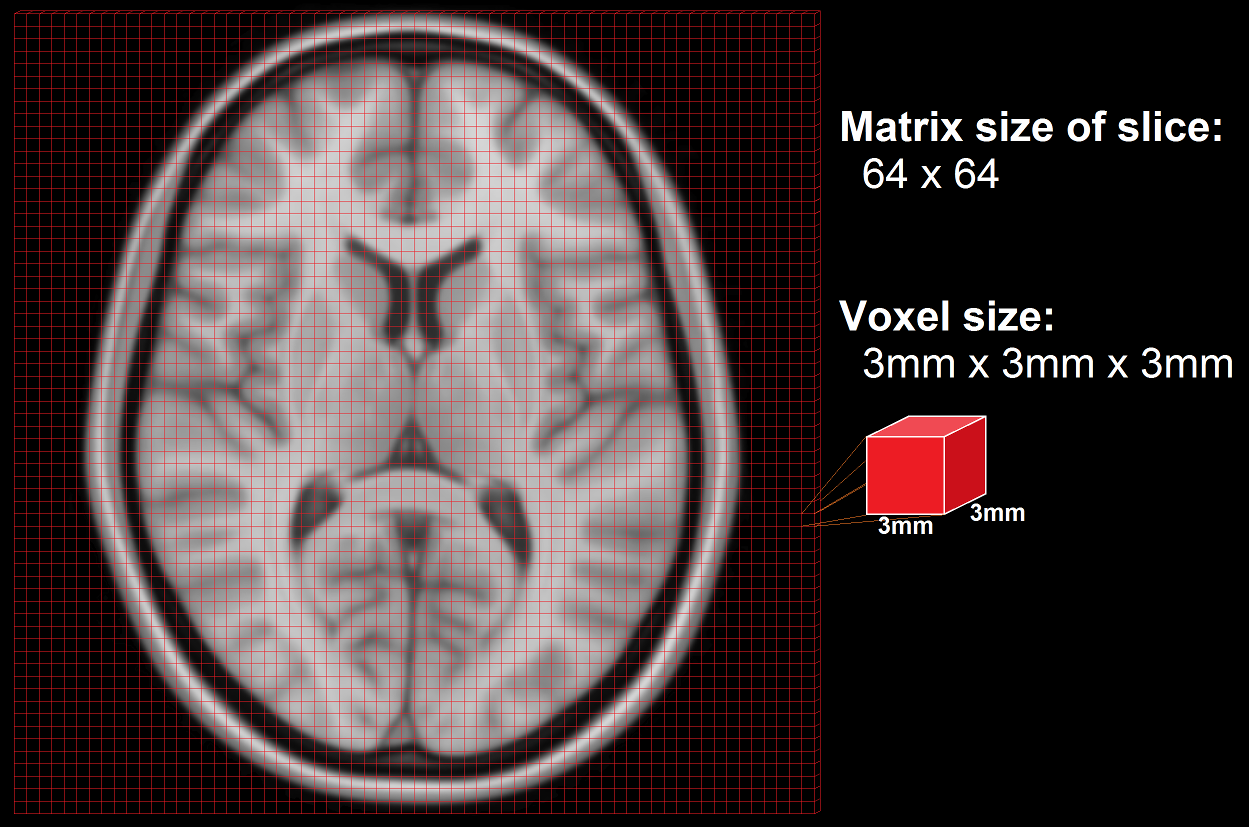 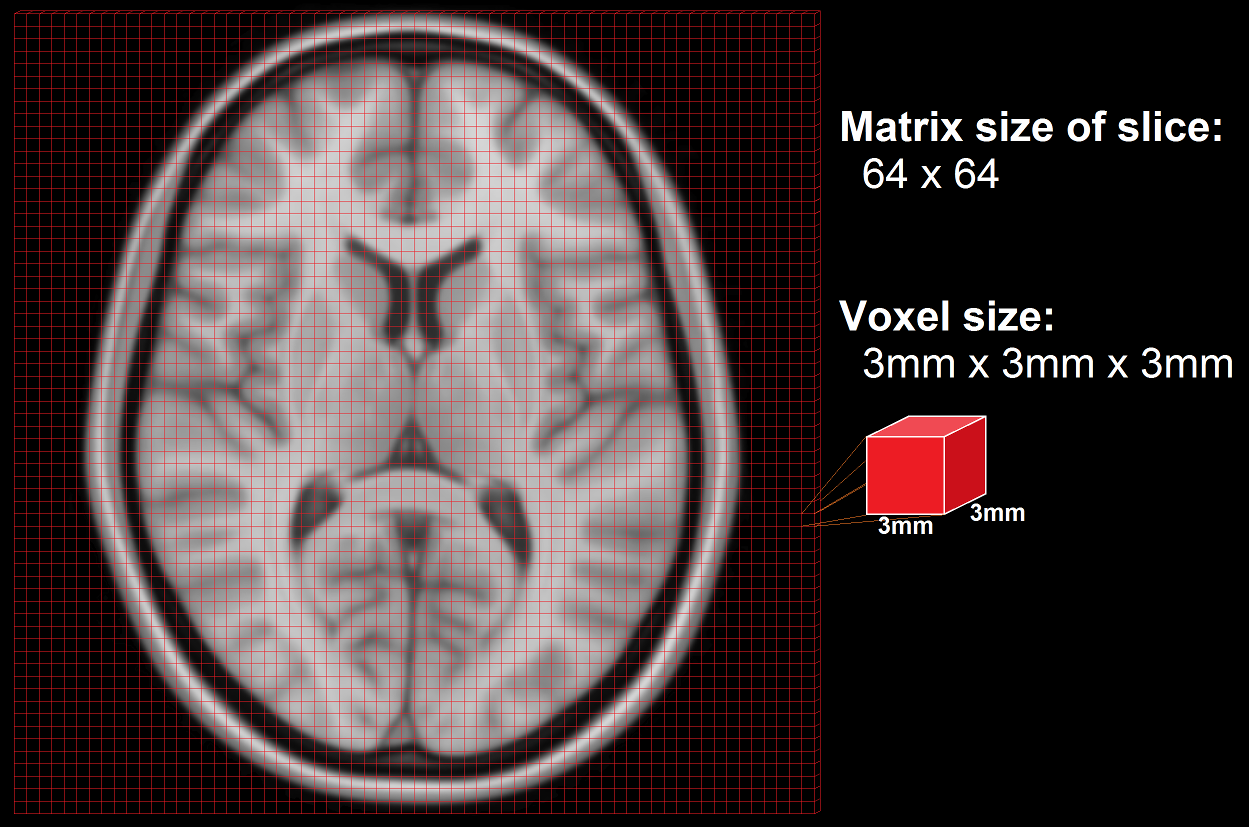 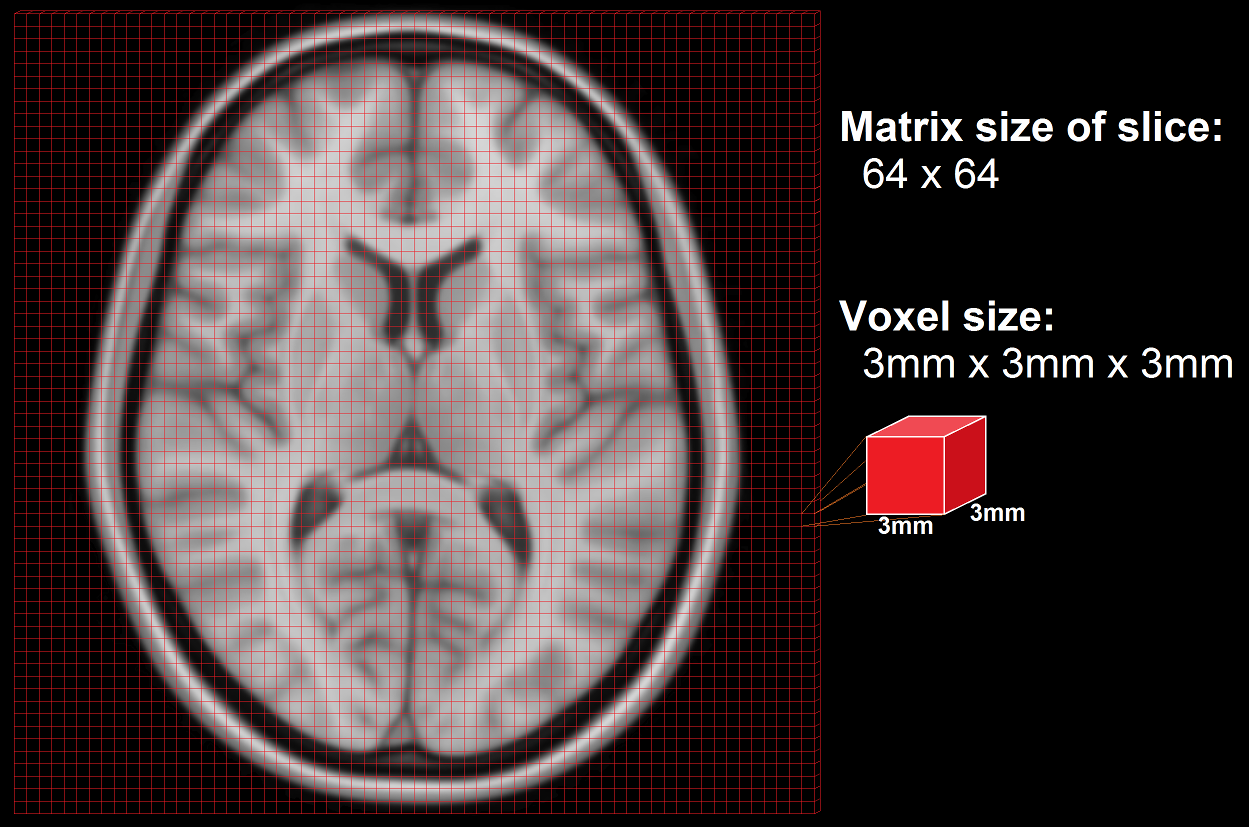 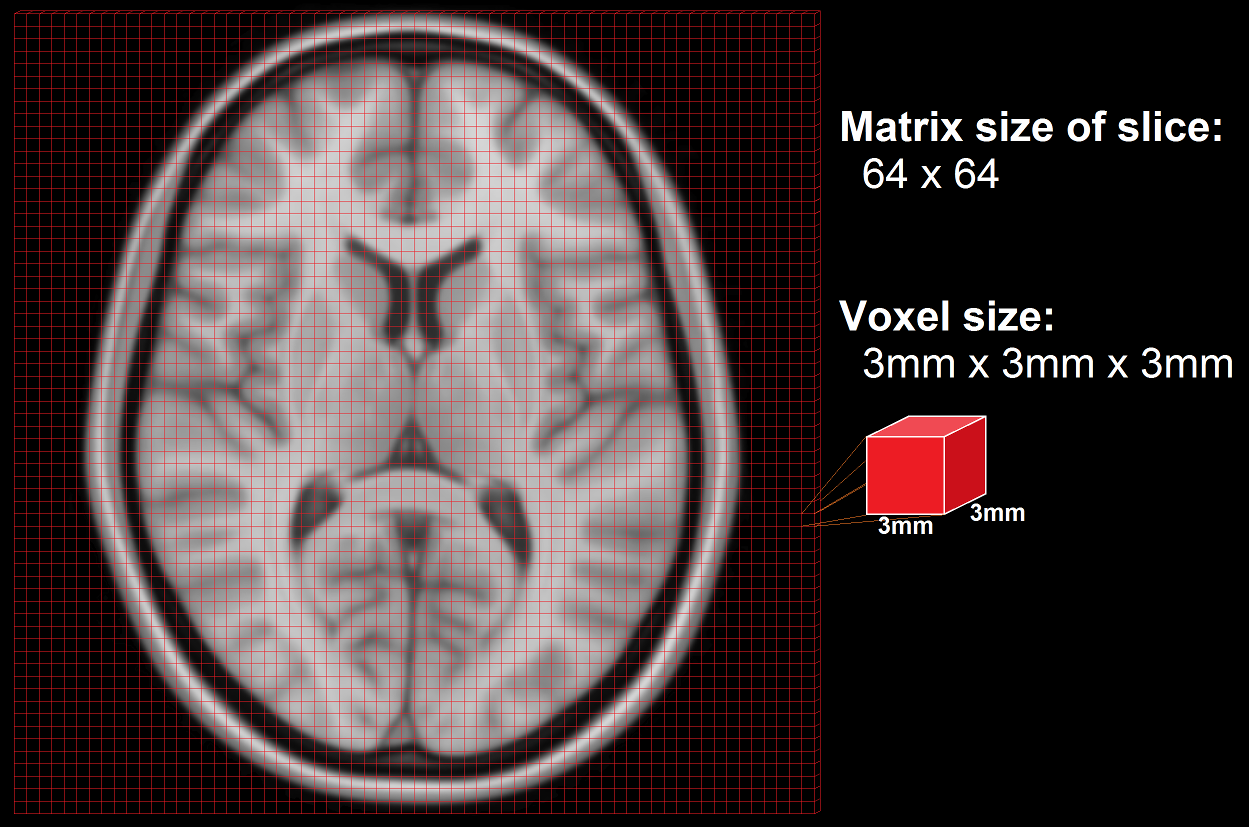 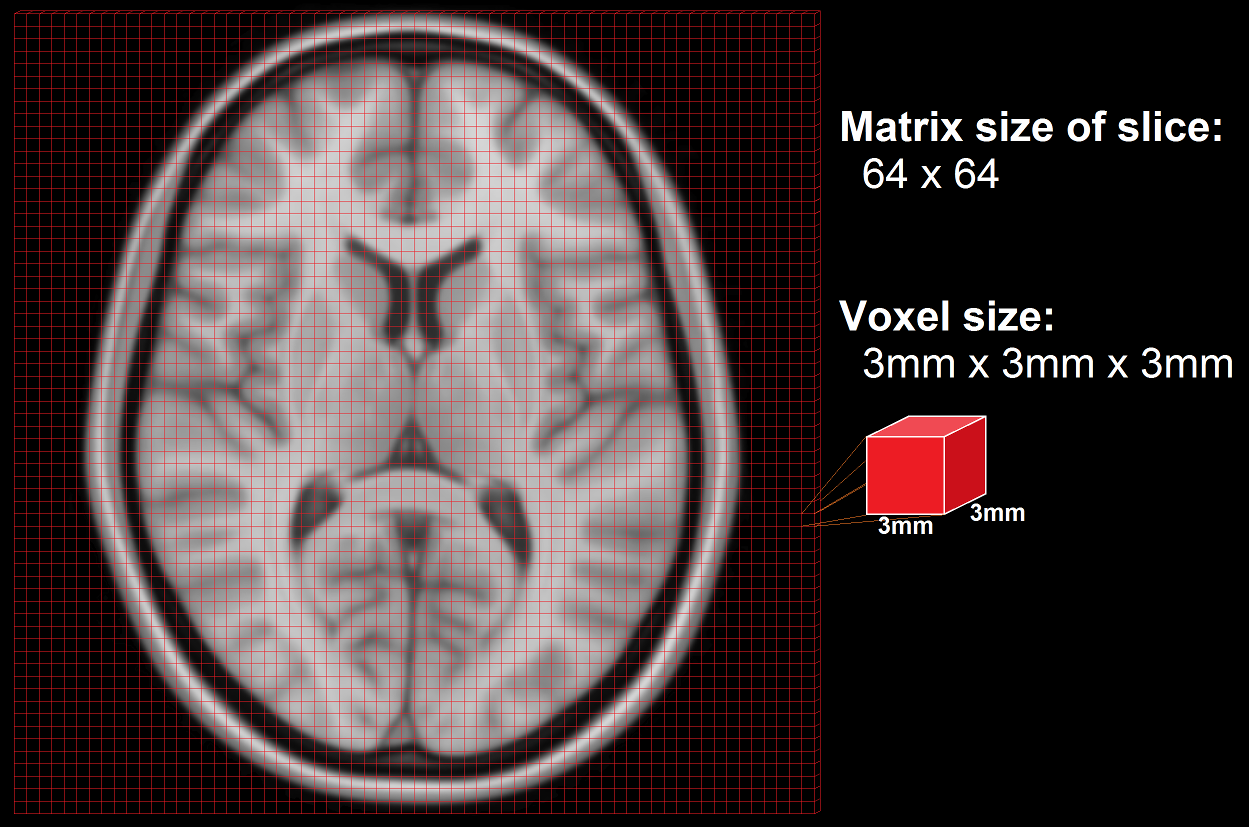 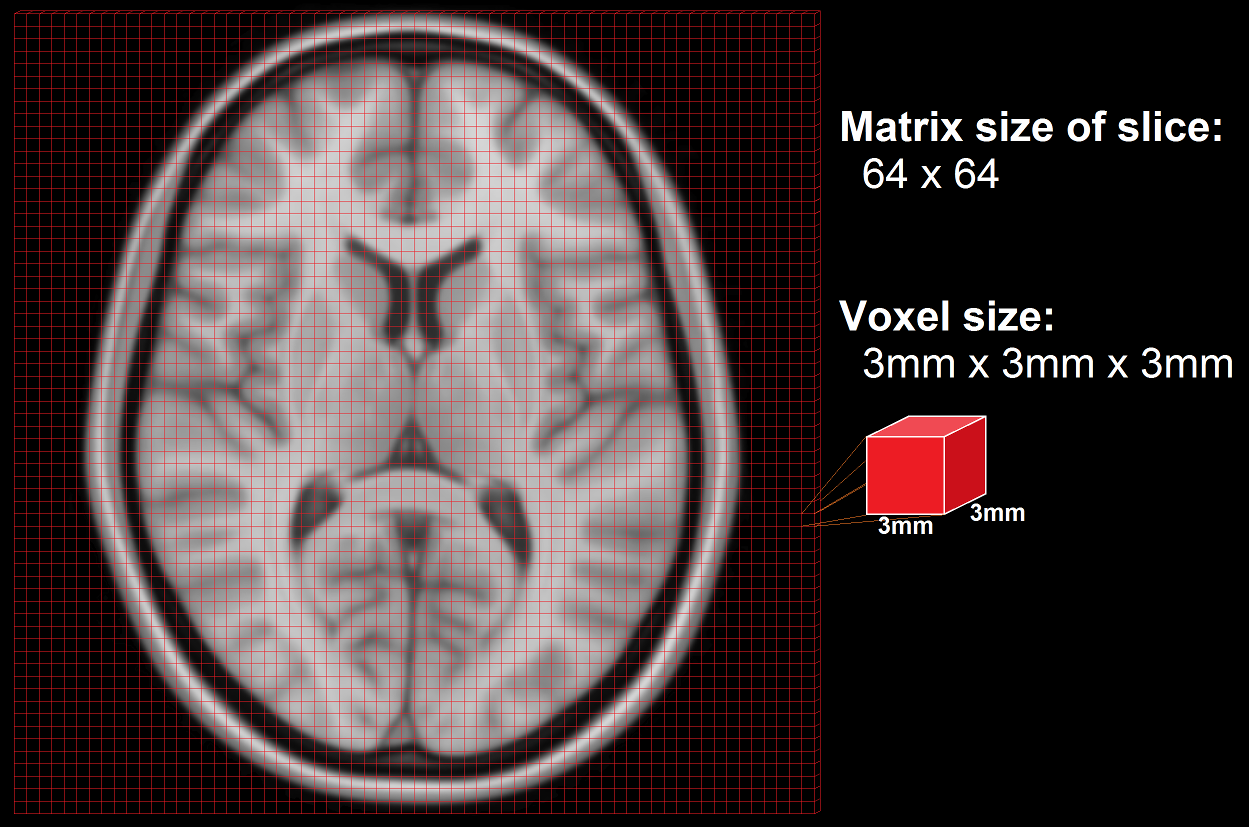 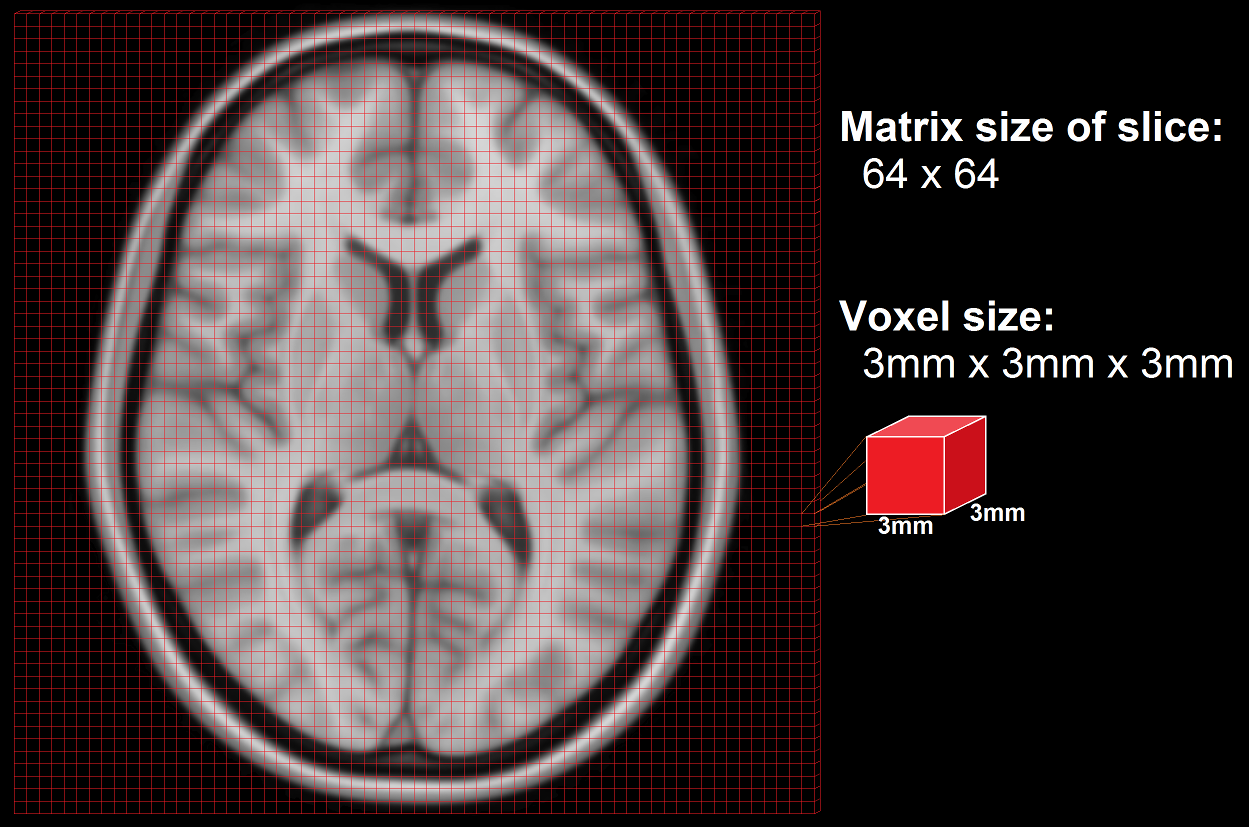 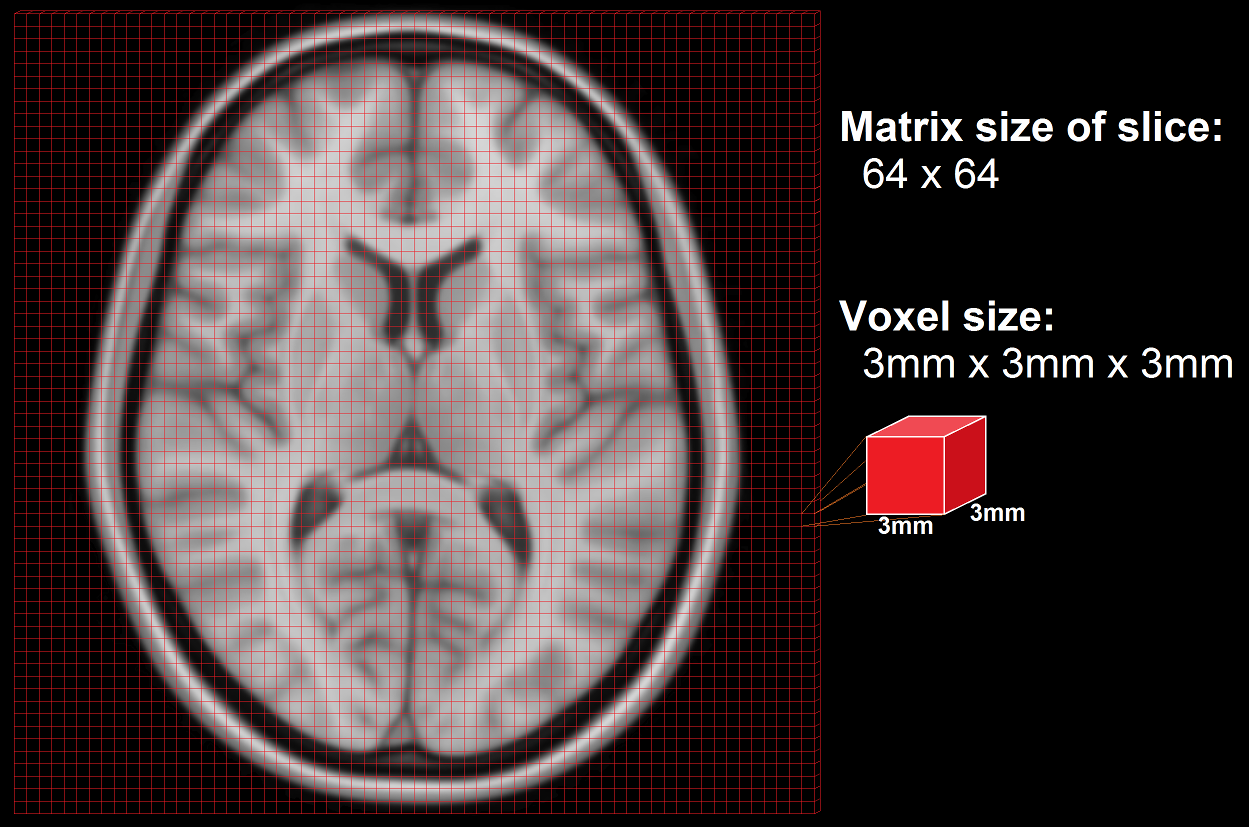 ‘apple’ + ‘banana’
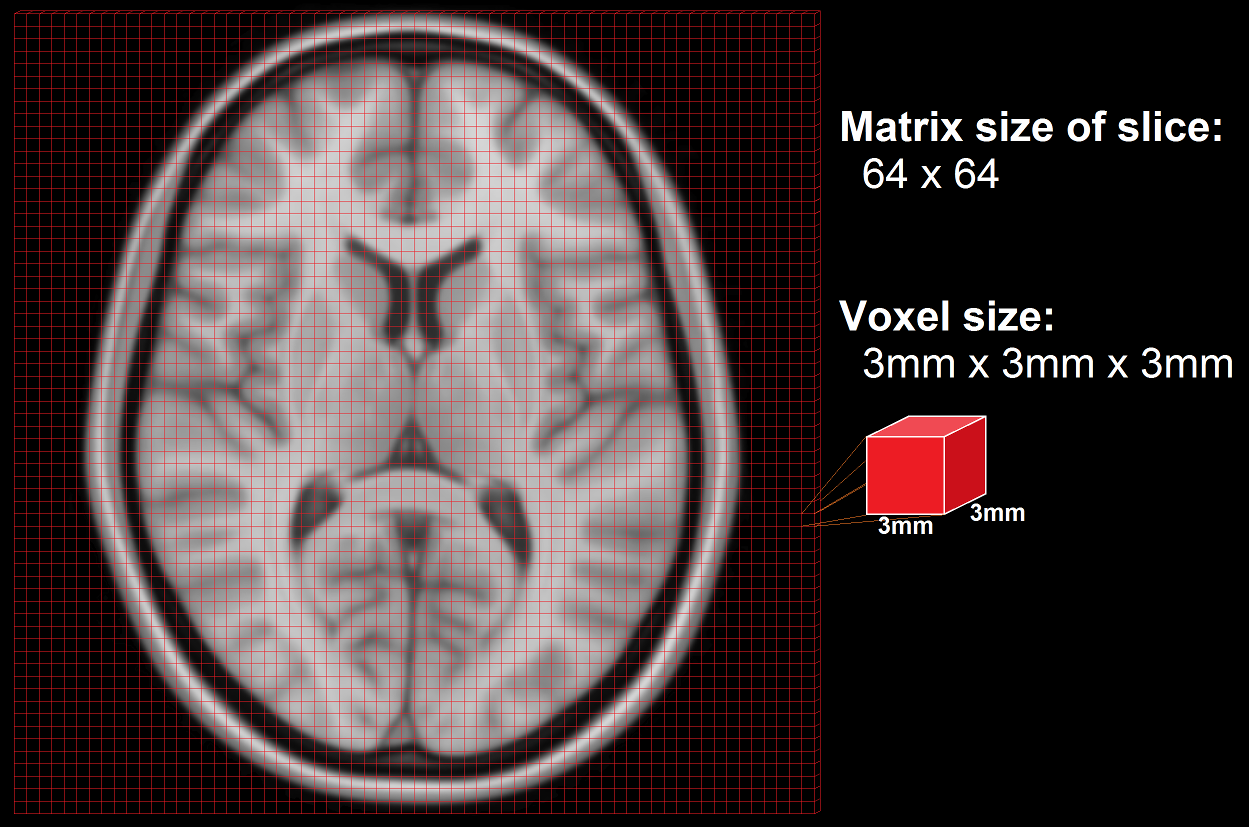 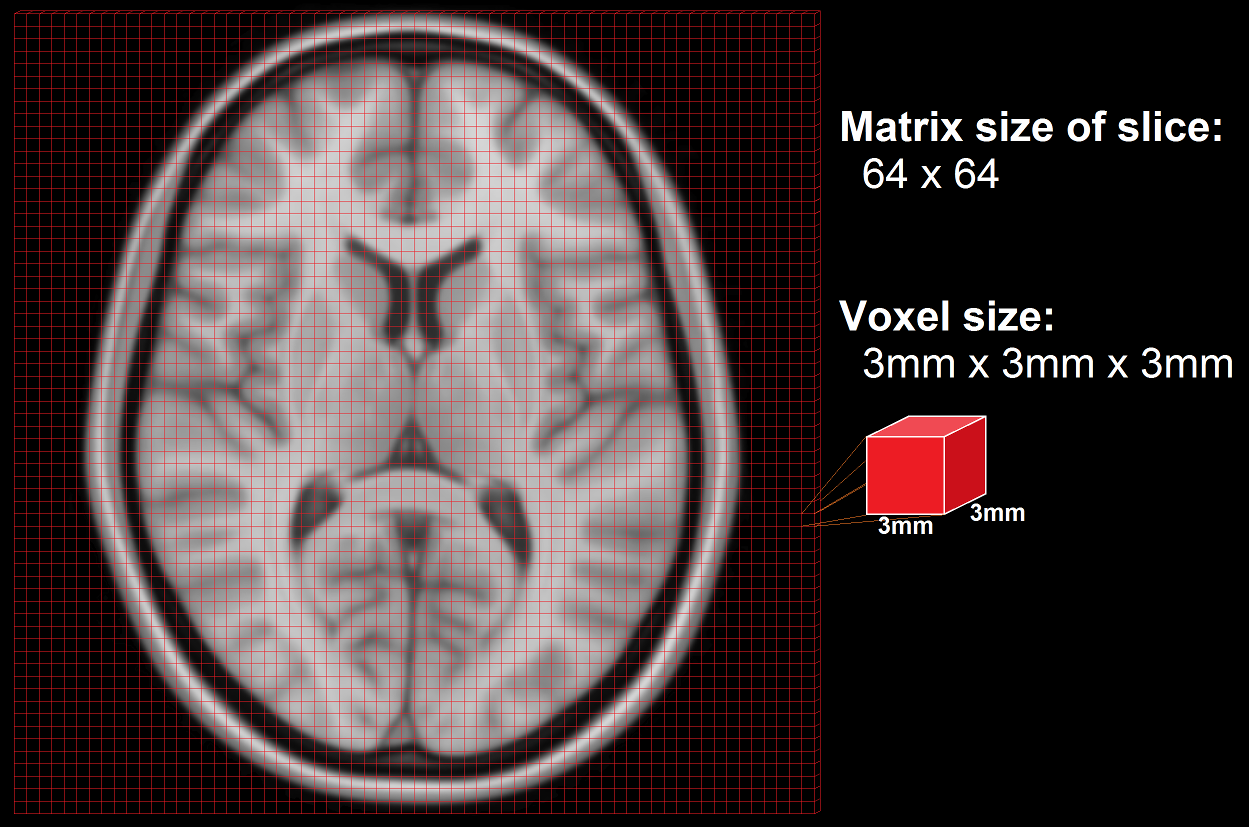 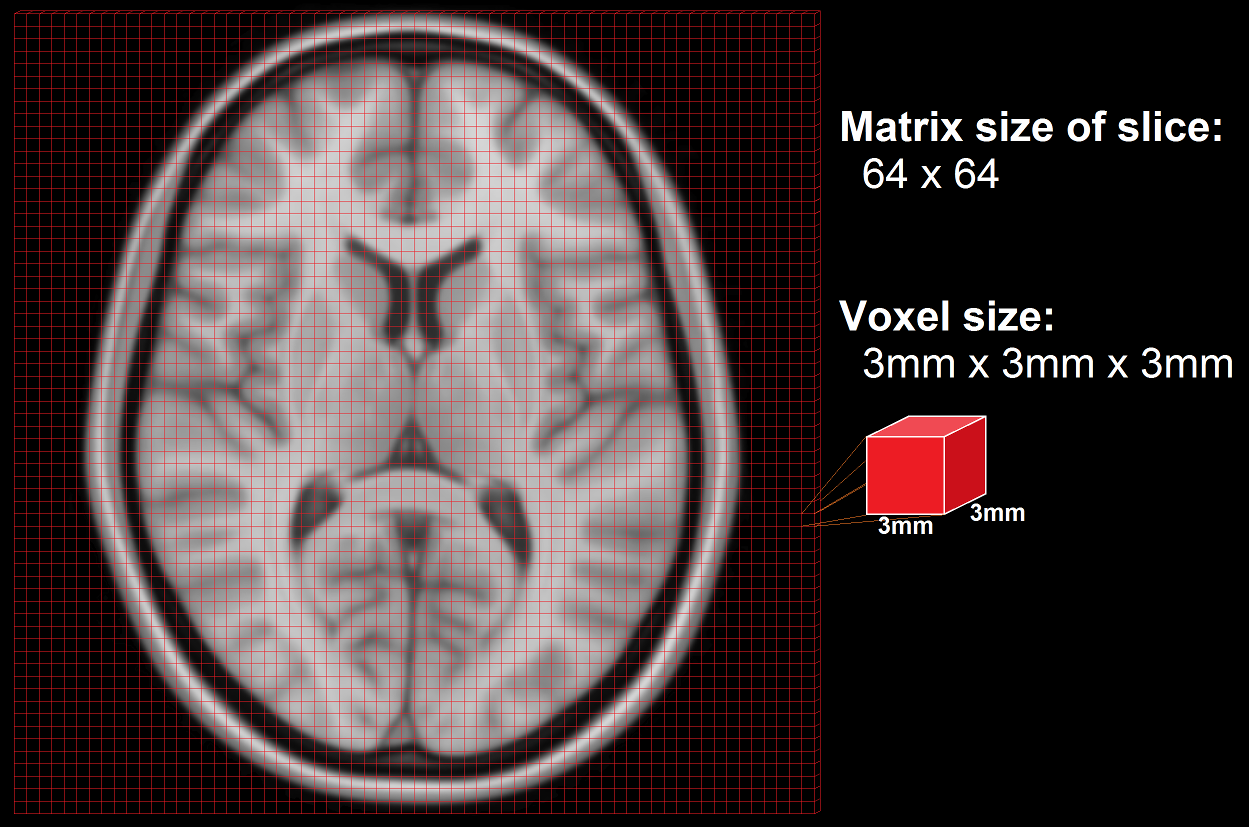 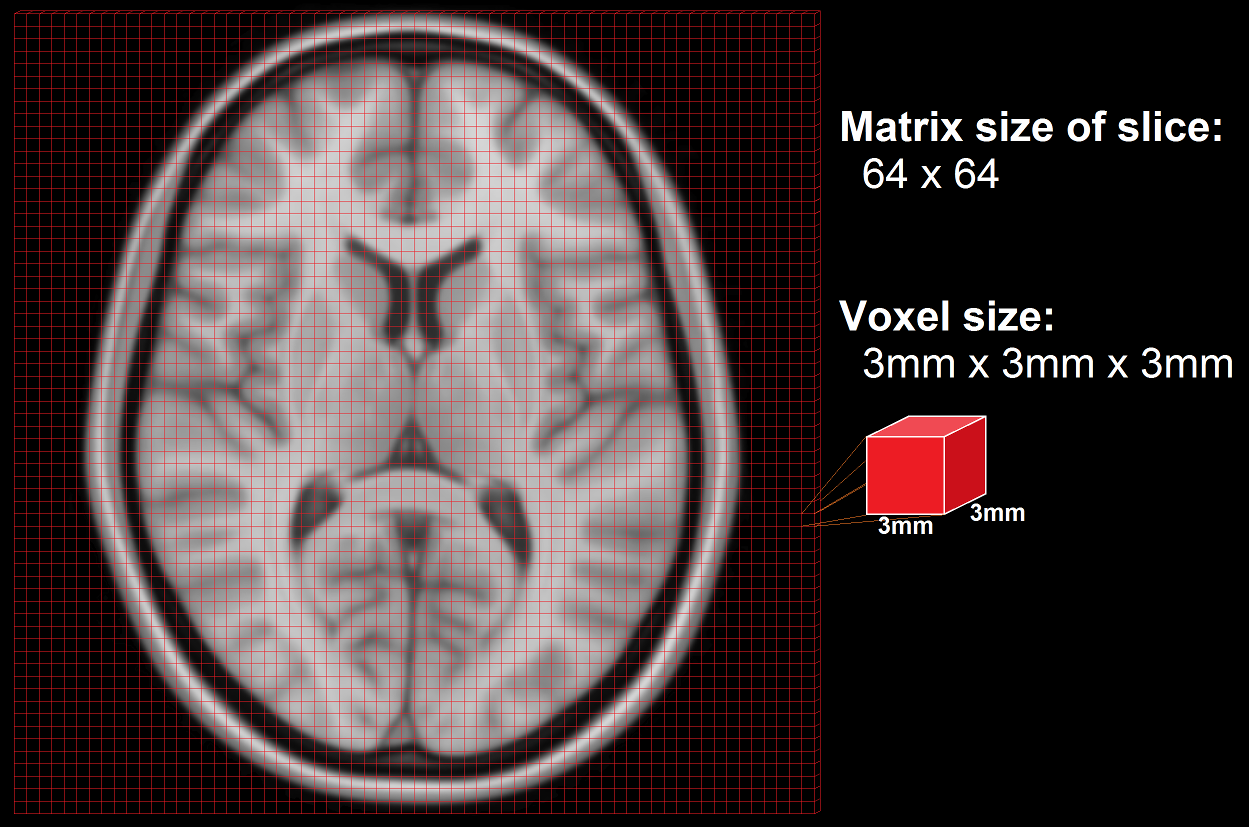 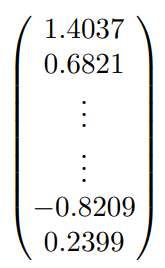 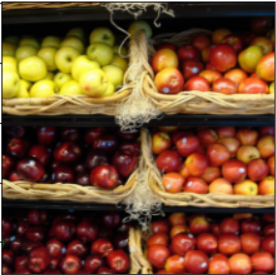 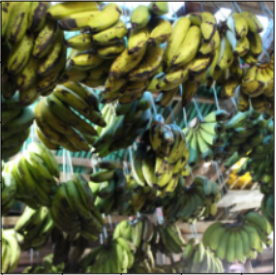 ……
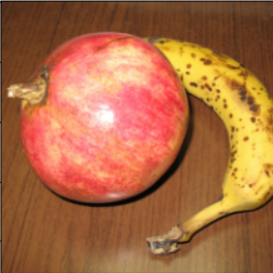 Misses:
30,000
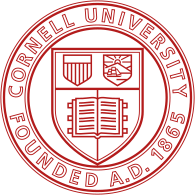 Multi-label averages
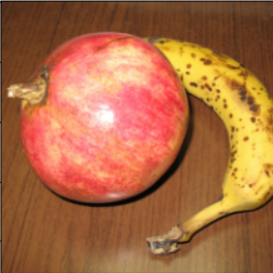 For each image with two specific labels (e.g. ‘apple’ and ‘banana’) that both appear in the caption (“an apple and a banana sitting on a table”), average the responses, leaving—hopefully—the semantic representation of the composition of concepts!
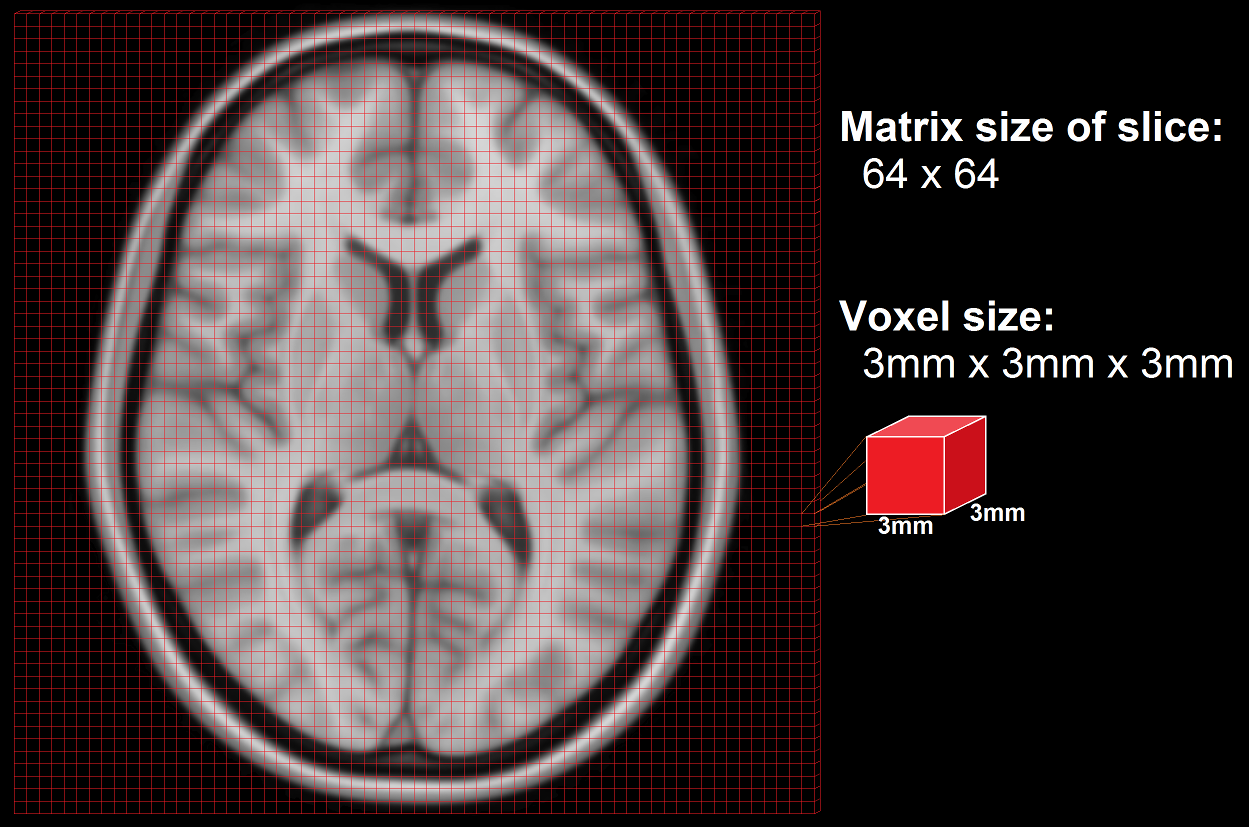 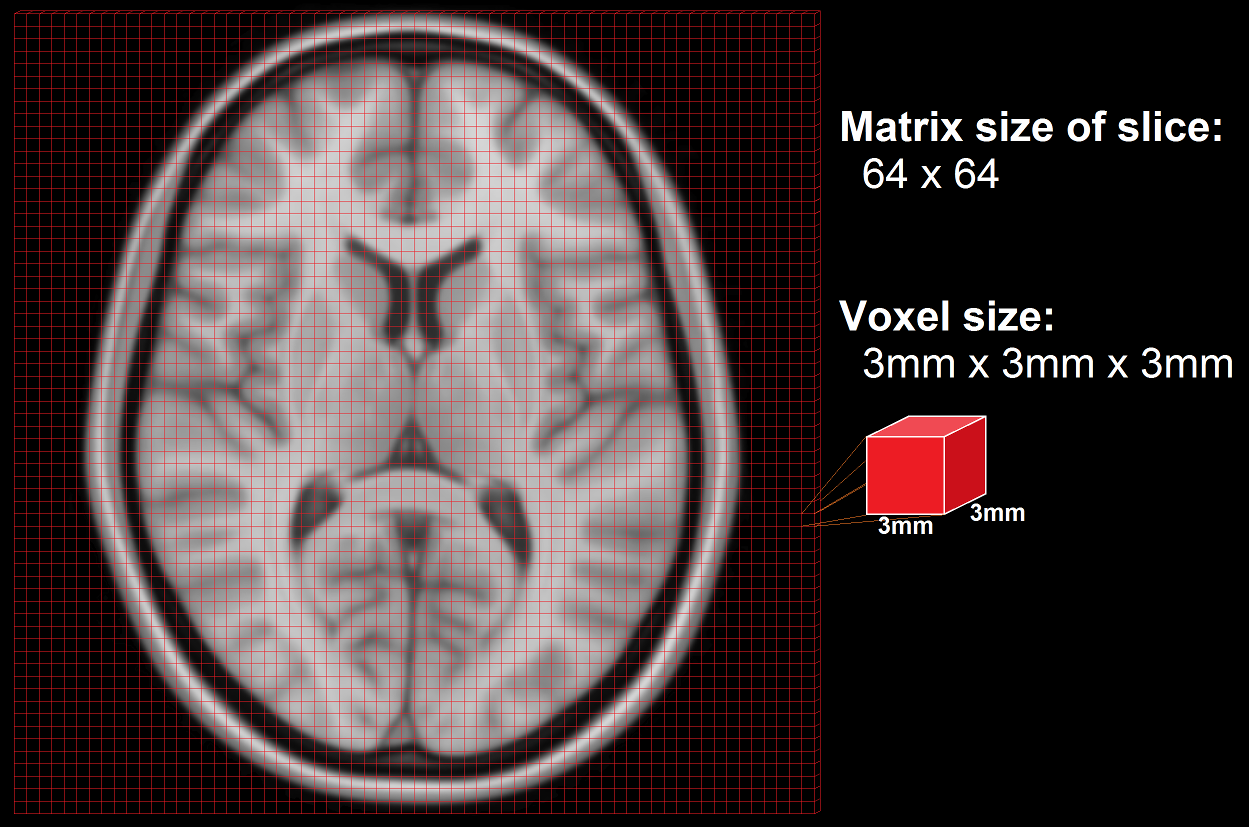 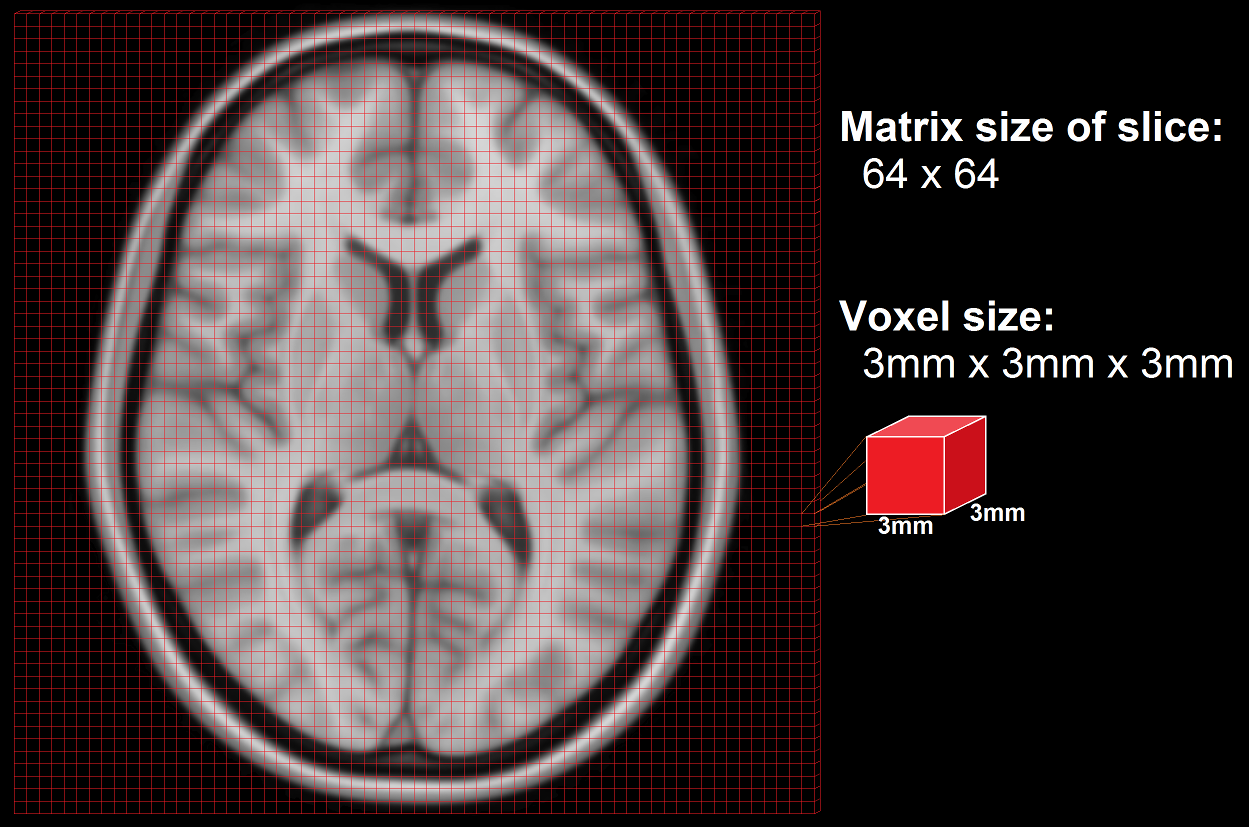 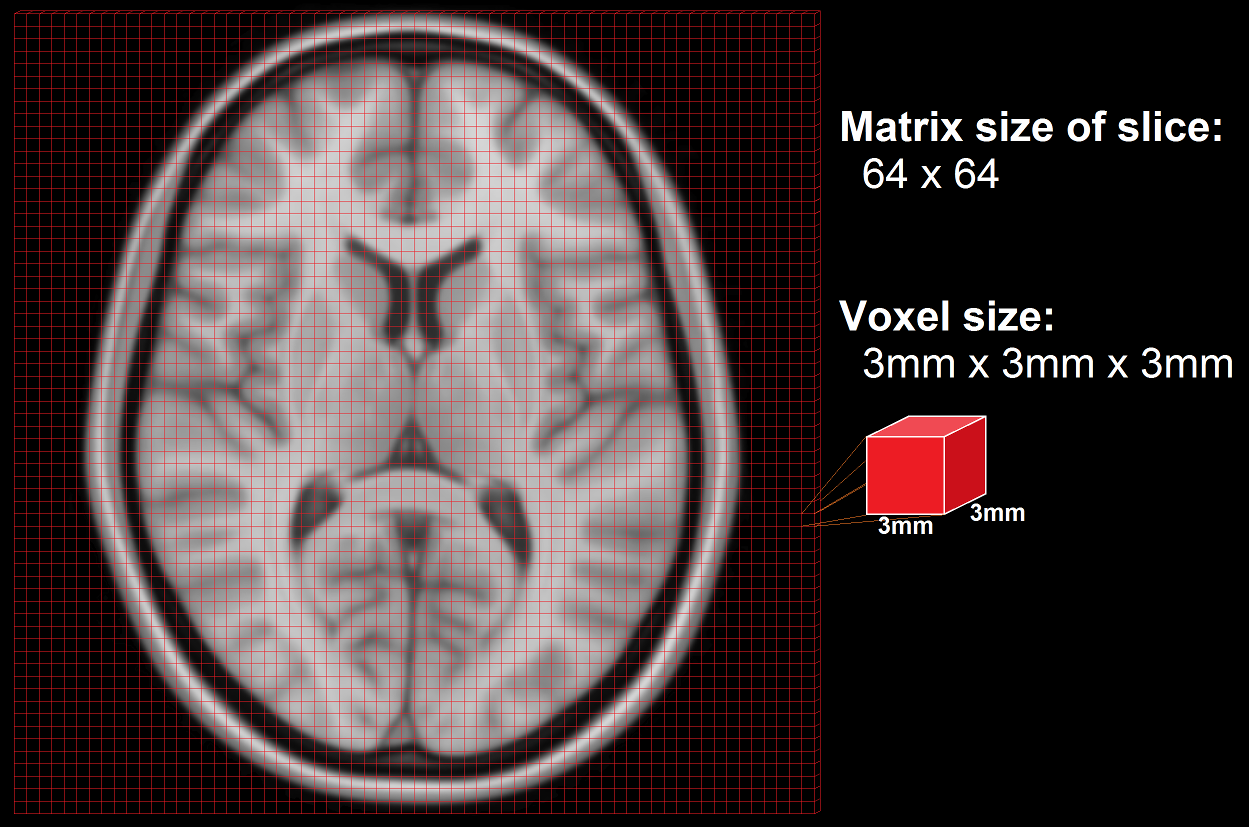 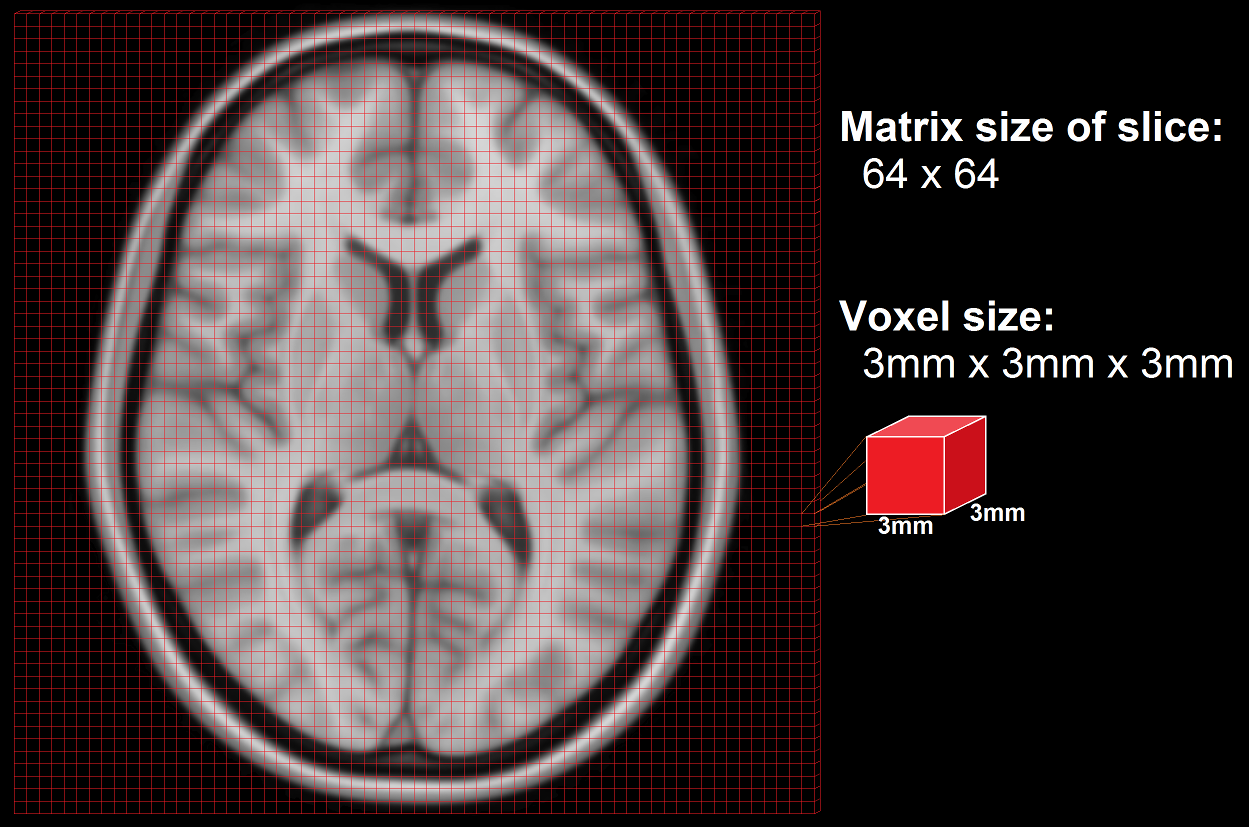 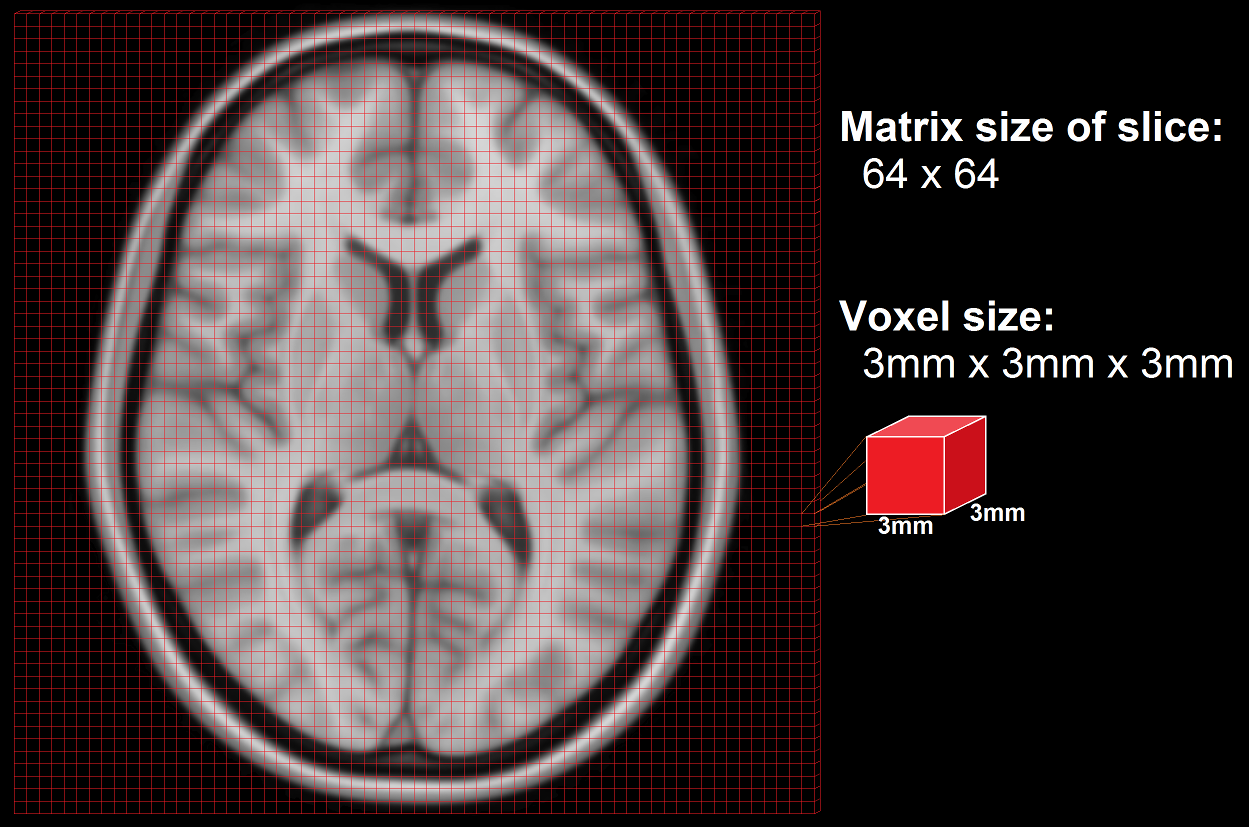 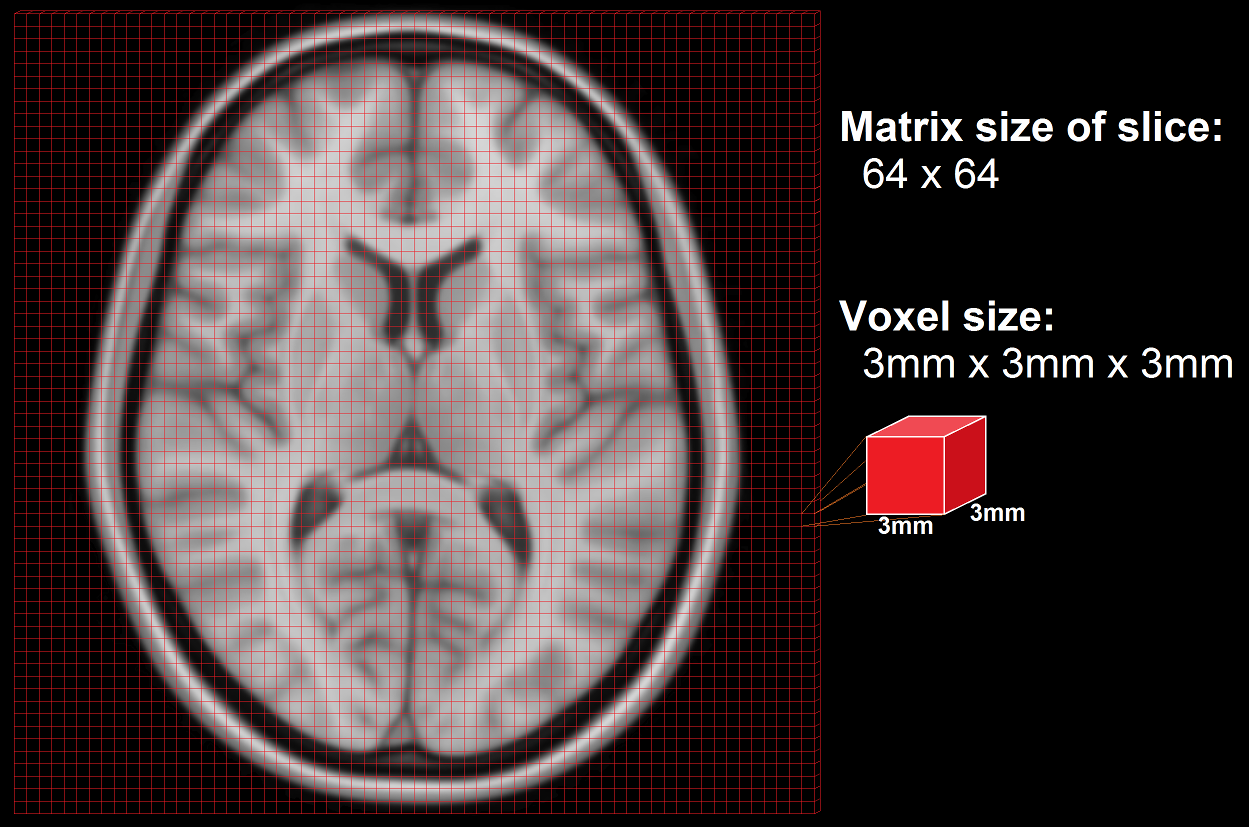 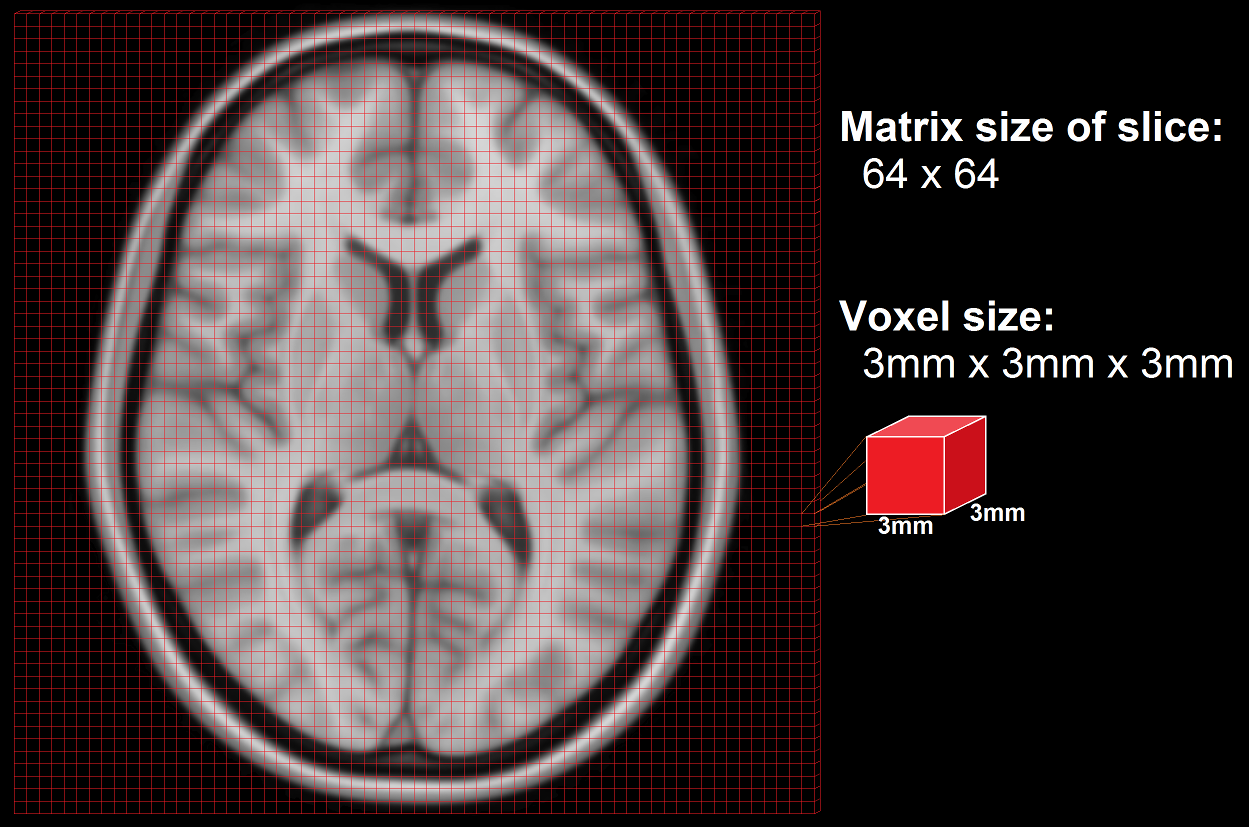 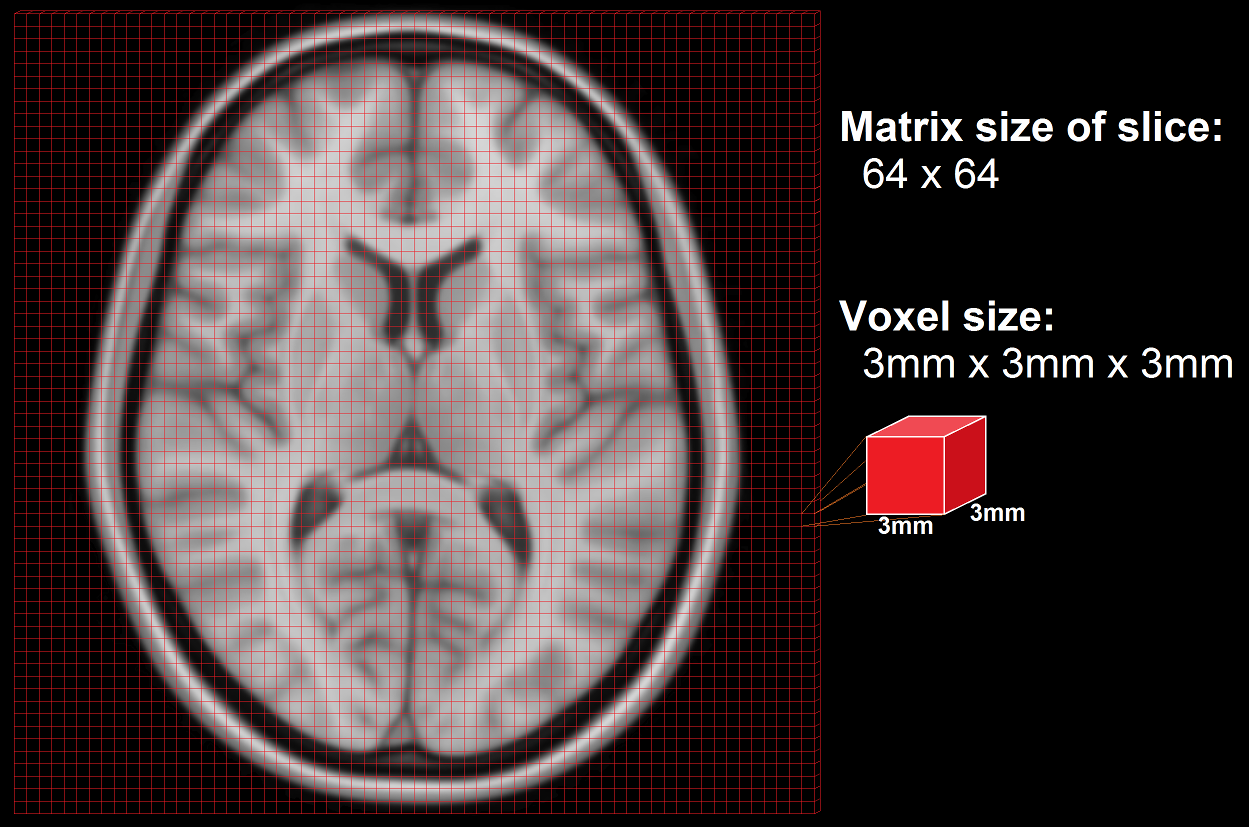 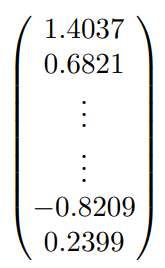 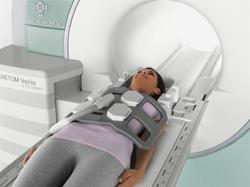 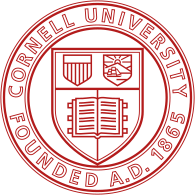 Multi-label averages
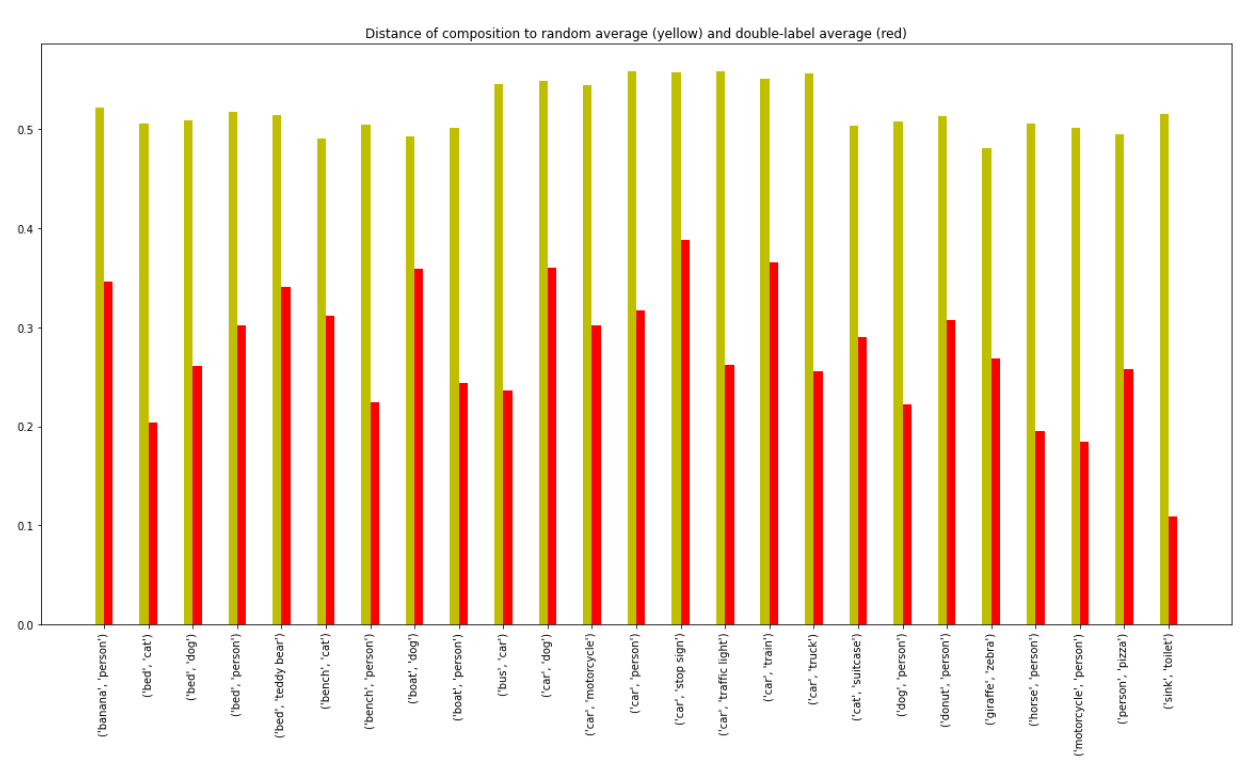 dist(label_1 + label_2, labels_1_and_2) < dist(label_1 + label_2, random)
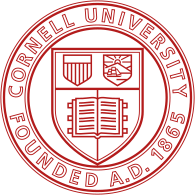 Multi-label averages
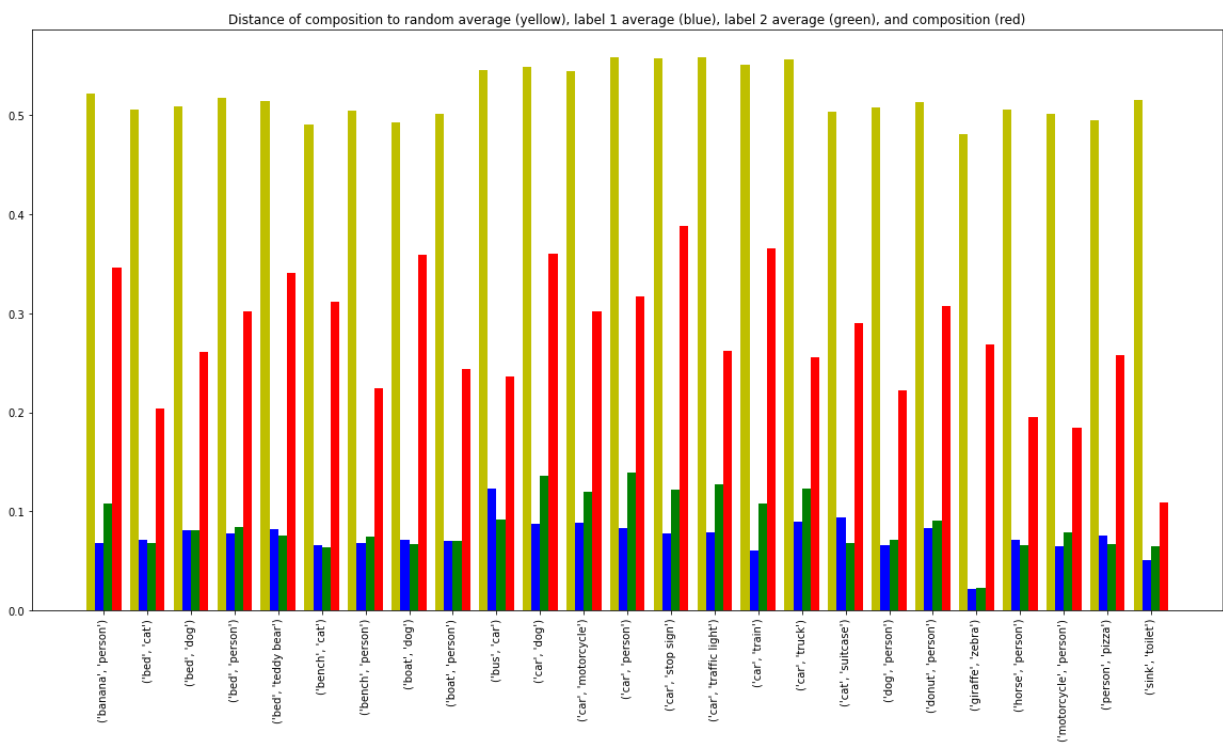 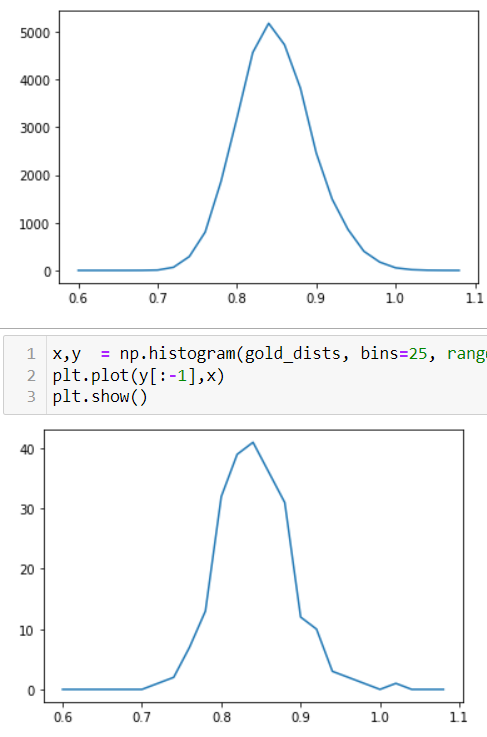 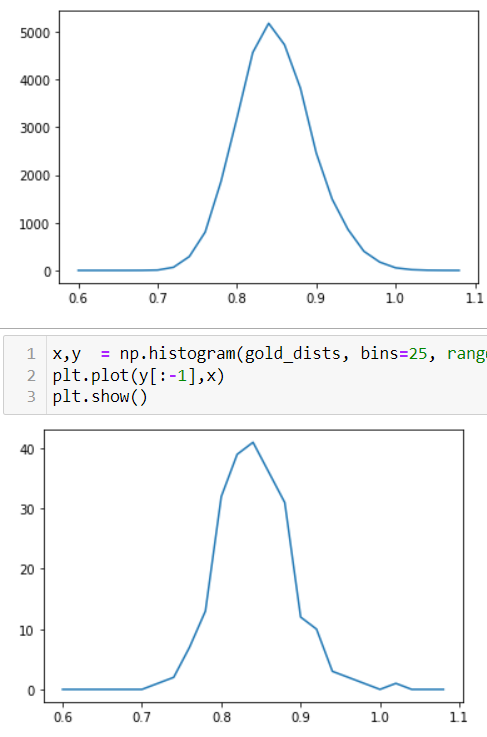 dist(label_1 + label_2, label_1)  < dist(label_1 + label_2, labels_1_and_2) < dist(label_1 + label_2, random)
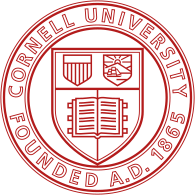 Multi-label averages
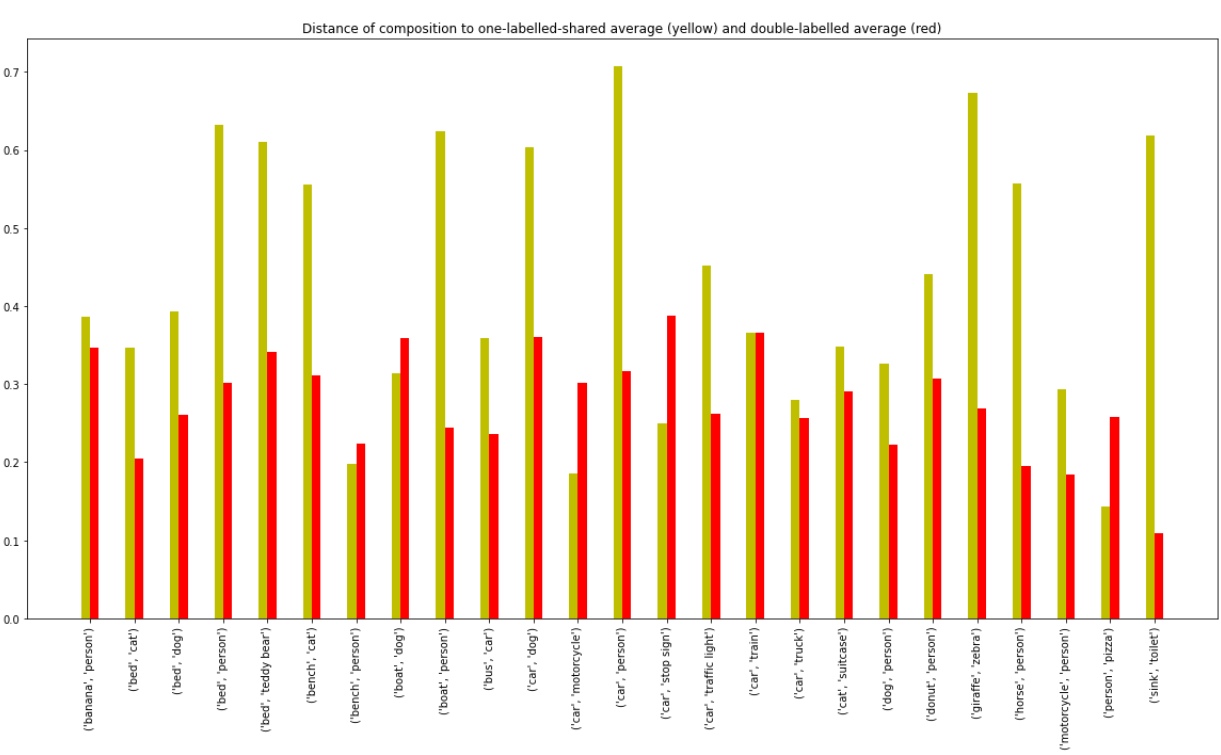 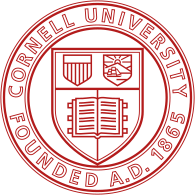 Multi-label averages
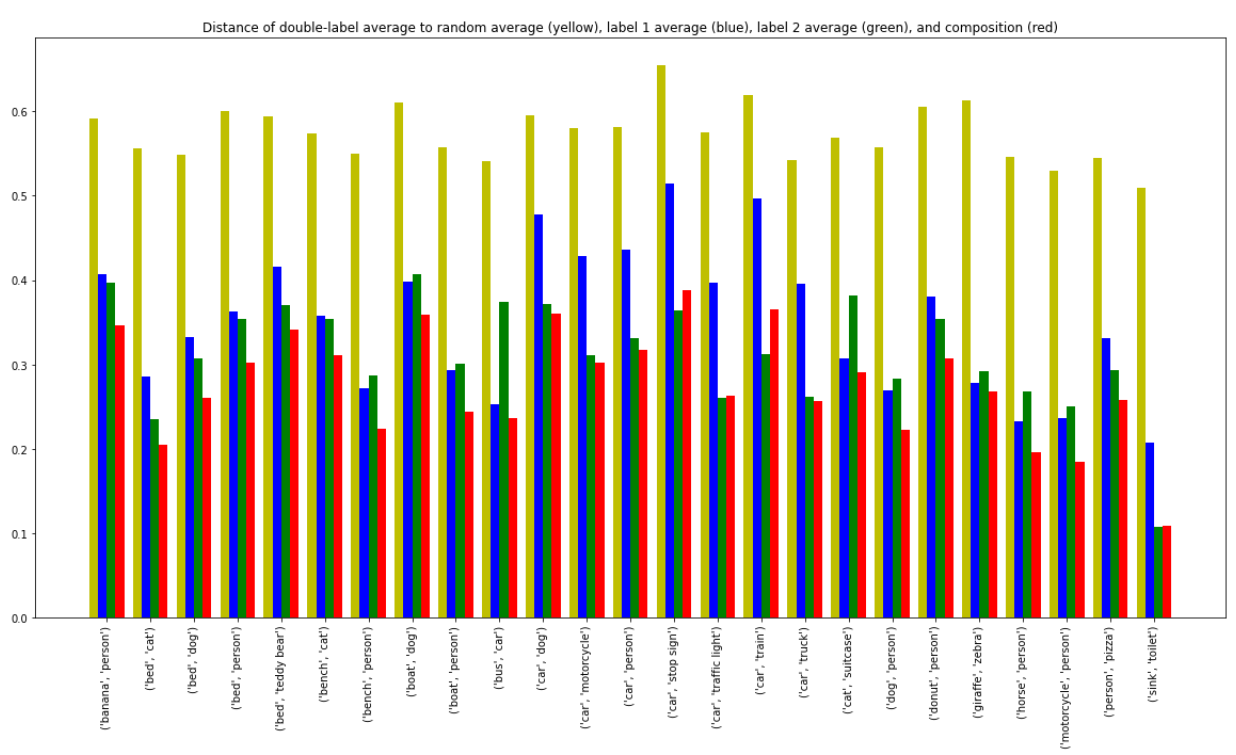 dist(labels_1_and_2, label_1 + label_2) < dist(labels_1_and_2, label_1) < dist(labels_1_and_2, random)
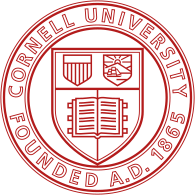 Conclusions
Representation of two concepts doesn’t appear to be equal to the sum of the constituents

Two alternatives:
The brain isn’t fundamentally compositional (at least with visual input)
E.g. Thousand Brains theory

Methodology is limited
Averaging along categories doesn’t result in robust semantic maps; not localized enough
Image curation difficulties
Whole-brain, data-driven approach introduces too much noise
Some categories work better than others

Further tinkering will determine if these limitations can be overcome!